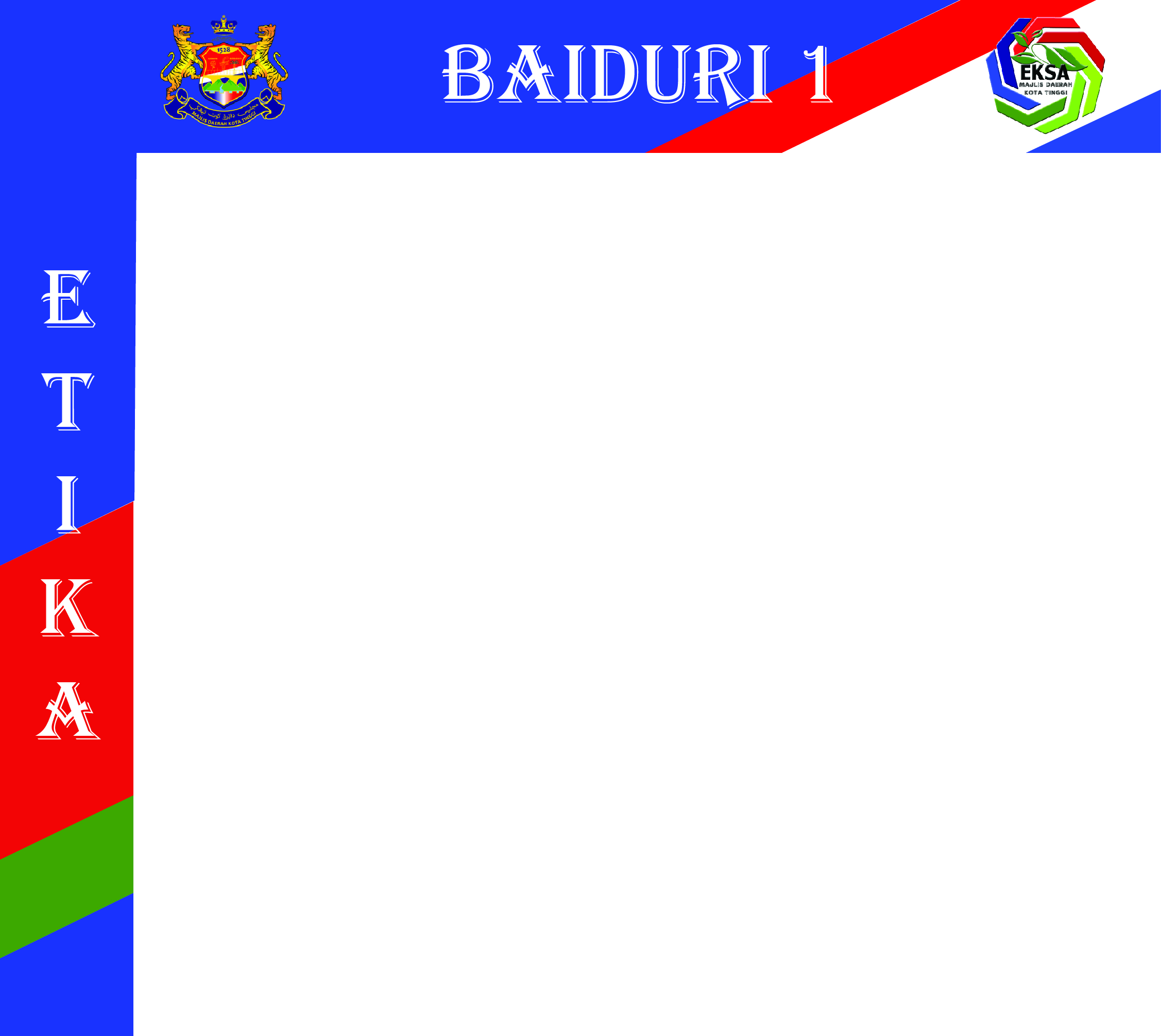 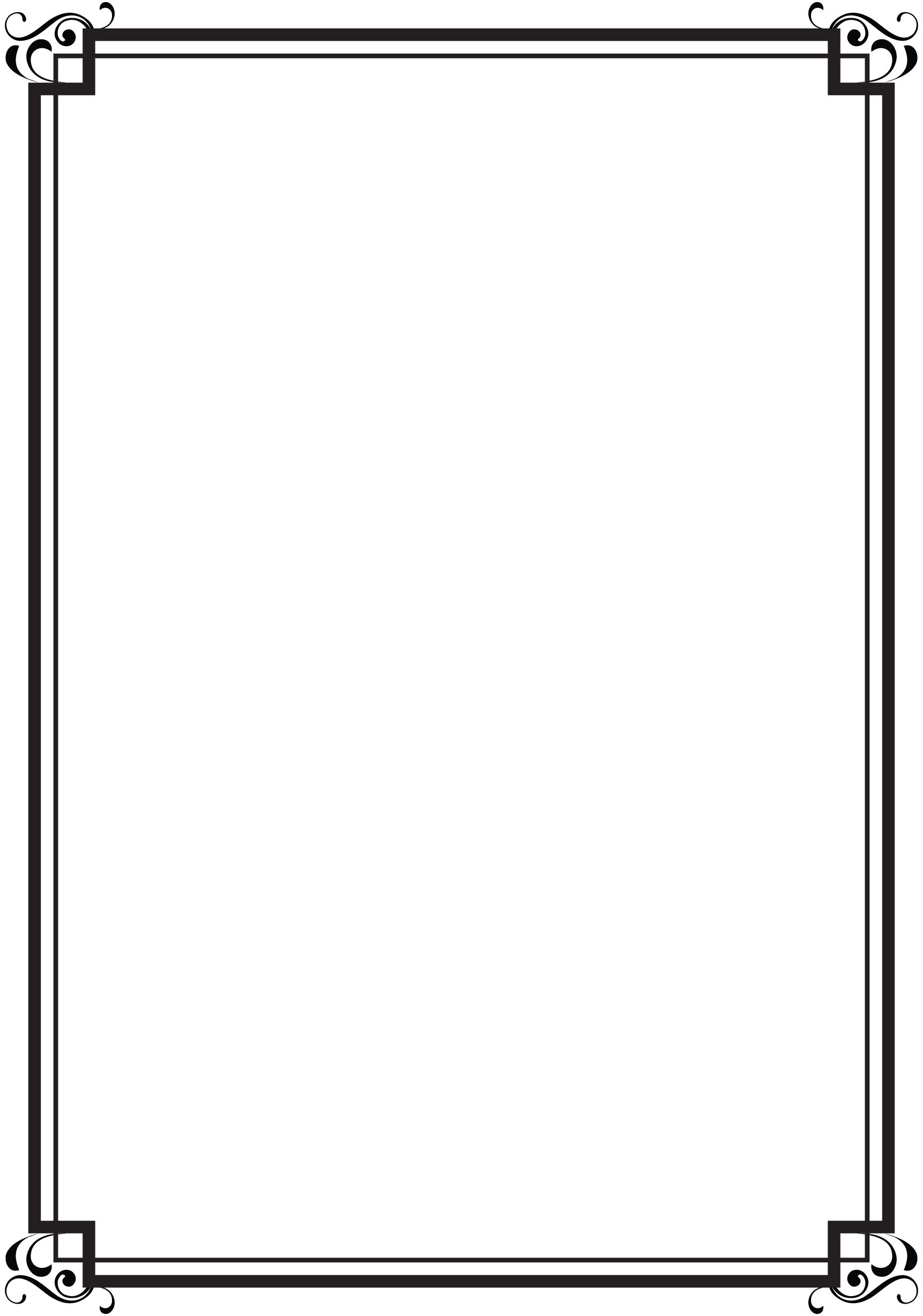 RUJUK PEGAWAI PEMILIK BILIK BAIDURI  1 UNTUK MENDAPATKAN FAIL YANG DIPERLUKAN

FAIL KELUAR / MASUK PERLU DIREKOD KE DALAM BUKU PERGERAKAN FAIL

FAIL HENDAKLAH DISUSUN SECARA TERATUR DAN KEMAS

AMBIL FAIL DENGAN CERMAT

LETAK SEMULA FAIL KE TEMPAT ASAL SETELAH DIGUNAKAN

KEBERSIHAN DAN KESELAMATAN BILIK FAIL SENTIASA DIJAGA
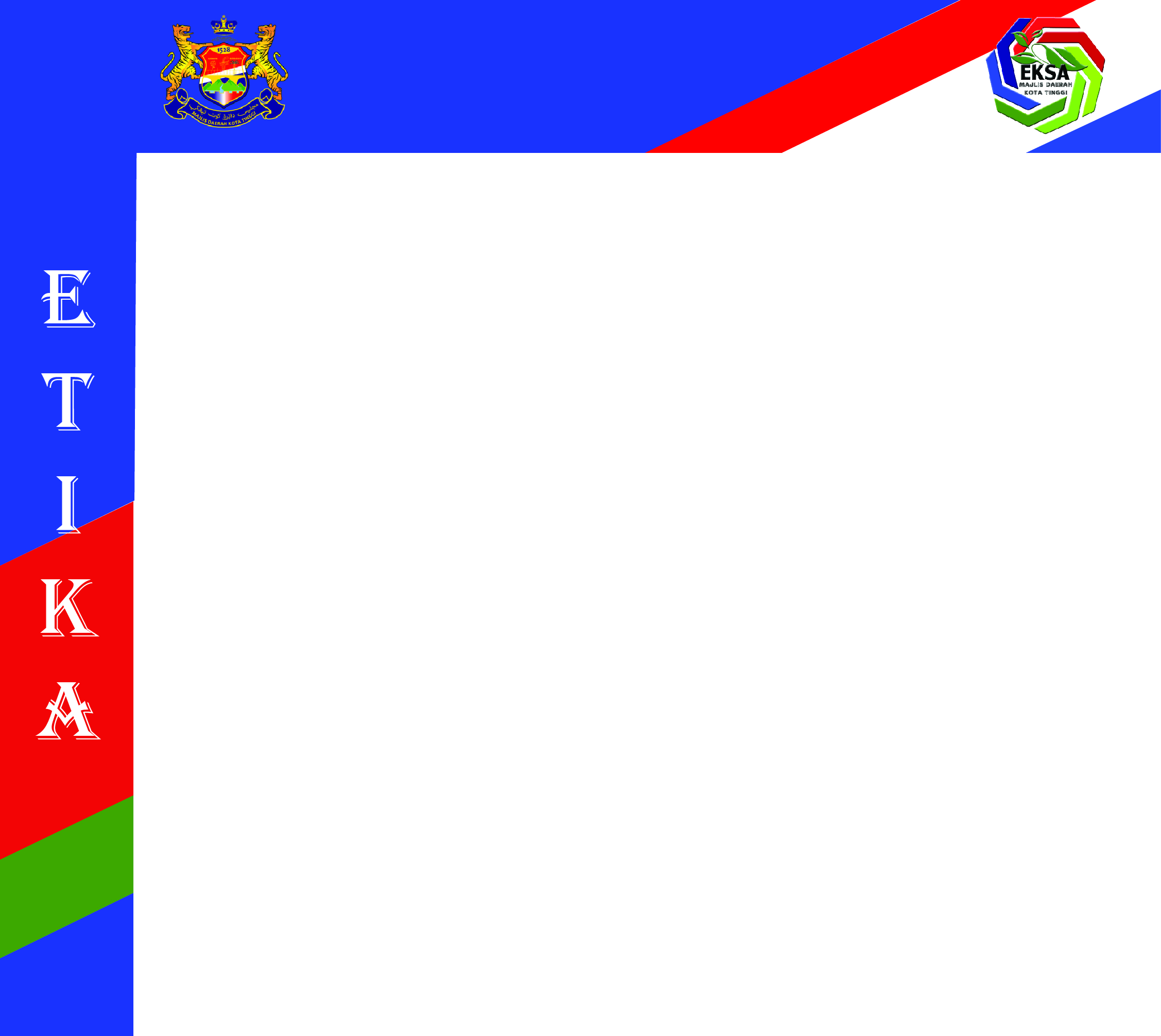 BAIDURI 2
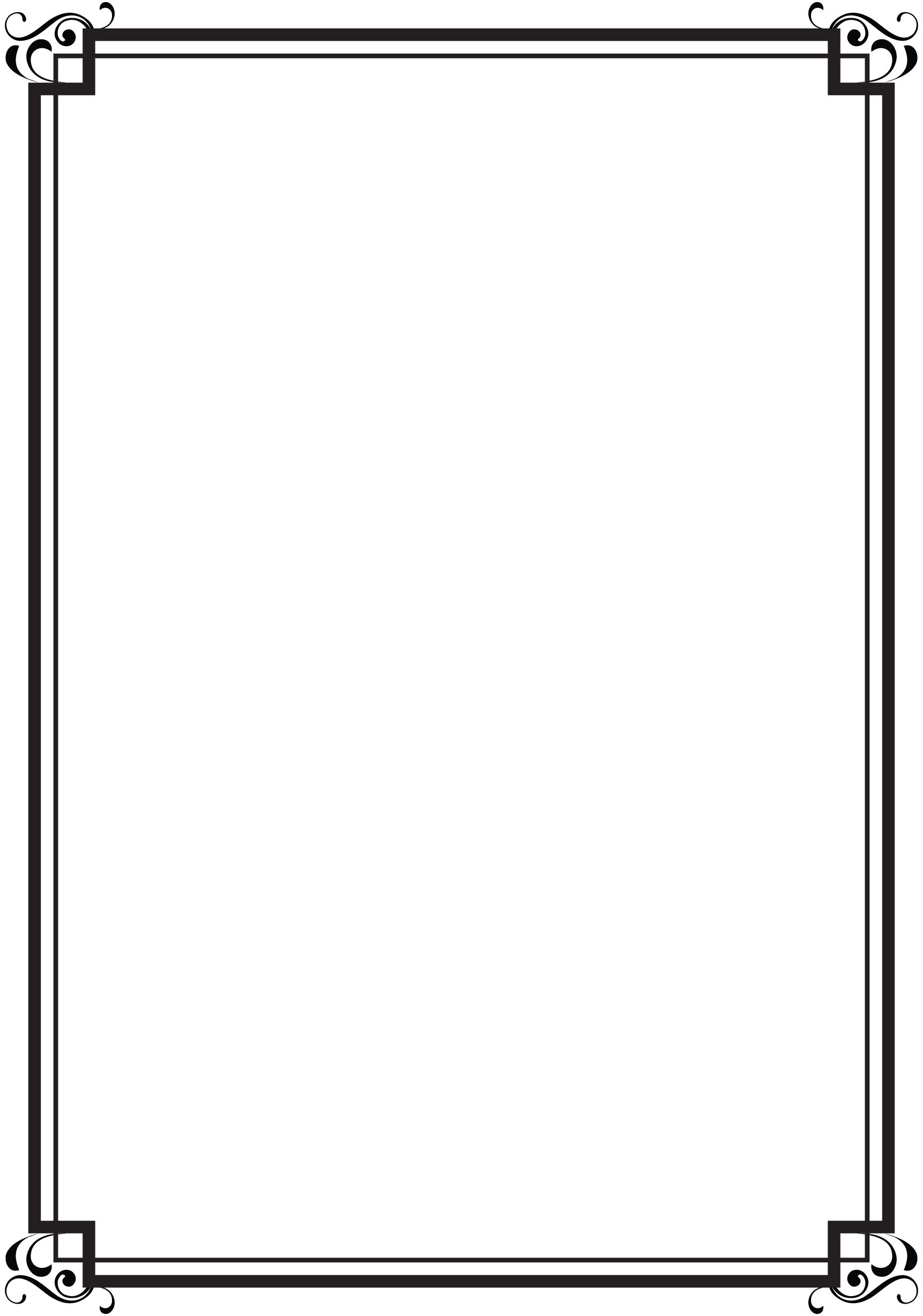 RUJUK PEGAWAI PEMILIK BILIK BAIDURI  2 UNTUK MENDAPATKAN FAIL YANG DIPERLUKAN

FAIL KELUAR / MASUK PERLU DIREKOD KE DALAM BUKU PERGERAKAN FAIL

FAIL HENDAKLAH DISUSUN SECARA TERATUR DAN KEMAS

AMBIL FAIL DENGAN CERMAT

LETAK SEMULA FAIL KE TEMPAT ASAL SETELAH DIGUNAKAN

KEBERSIHAN DAN KESELAMATAN BILIK FAIL SENTIASA DIJAGA
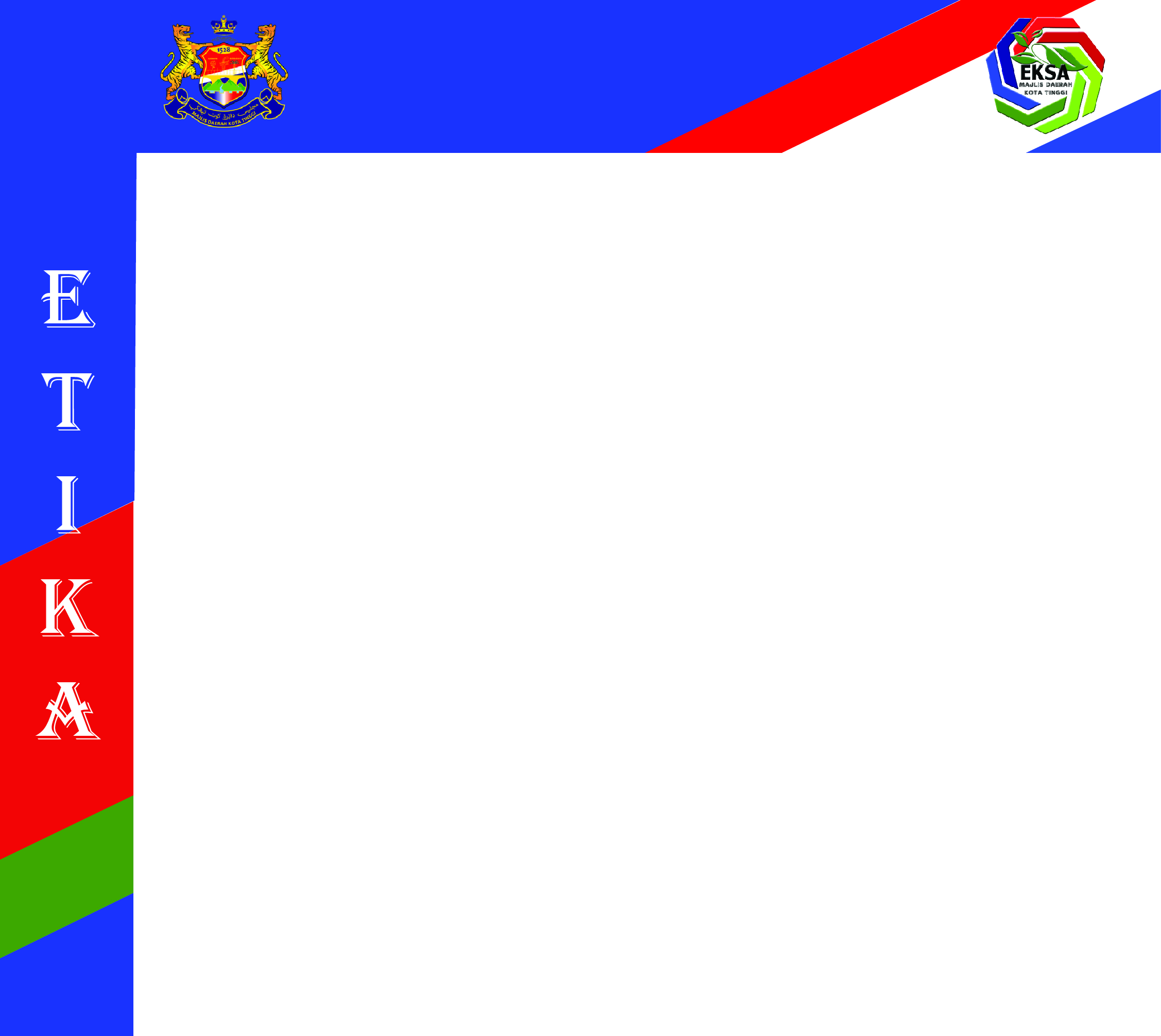 BAIDURI 3
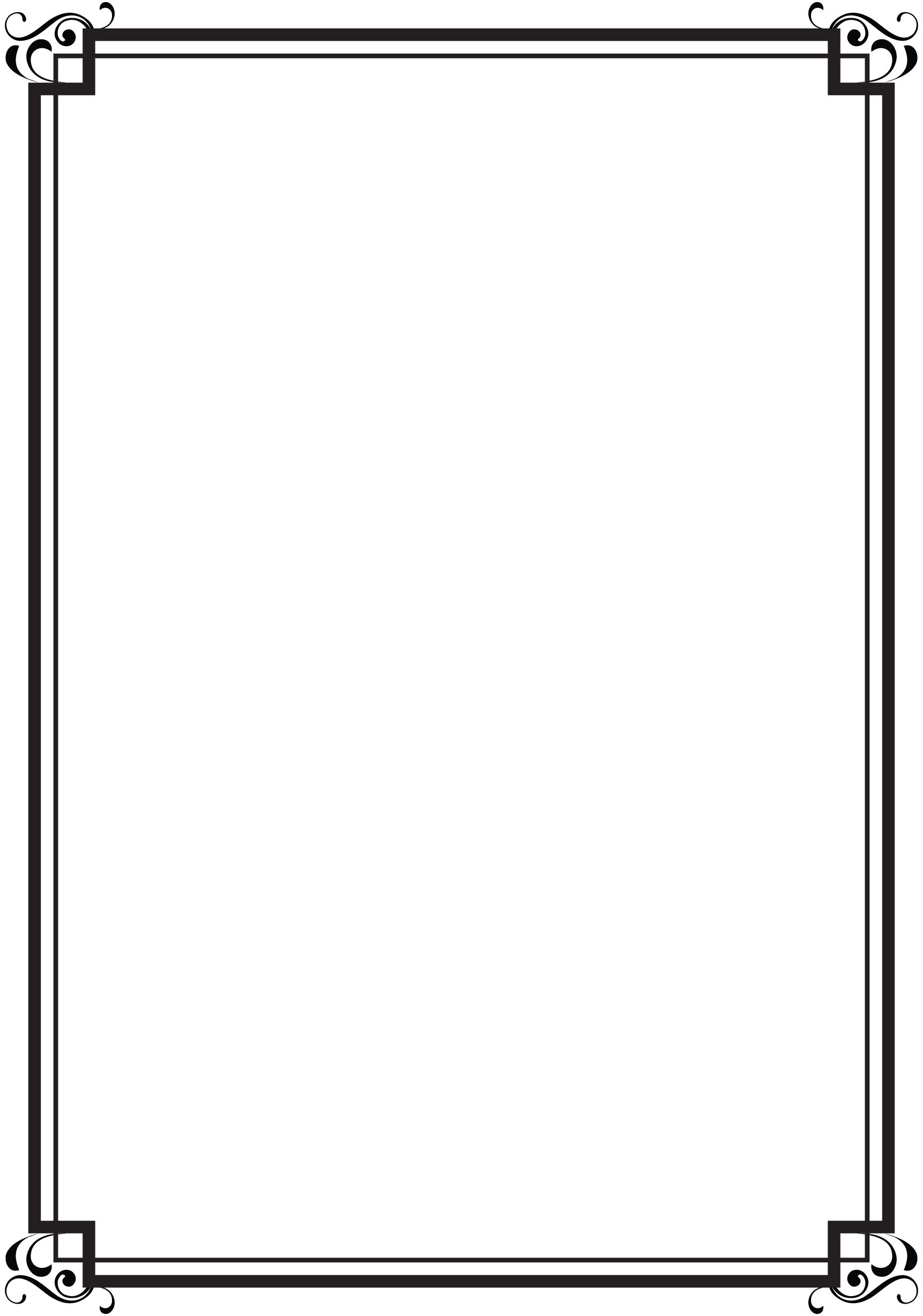 RUJUK PEGAWAI PEMILIK BILIK BAIDURI  3 UNTUK MENDAPATKAN FAIL YANG DIPERLUKAN

FAIL KELUAR / MASUK PERLU DIREKOD KE DALAM BUKU PERGERAKAN FAIL

FAIL HENDAKLAH DISUSUN SECARA TERATUR DAN KEMAS

AMBIL FAIL DENGAN CERMAT

LETAK SEMULA FAIL KE TEMPAT ASAL SETELAH DIGUNAKAN

KEBERSIHAN DAN KESELAMATAN BILIK FAIL SENTIASA DIJAGA
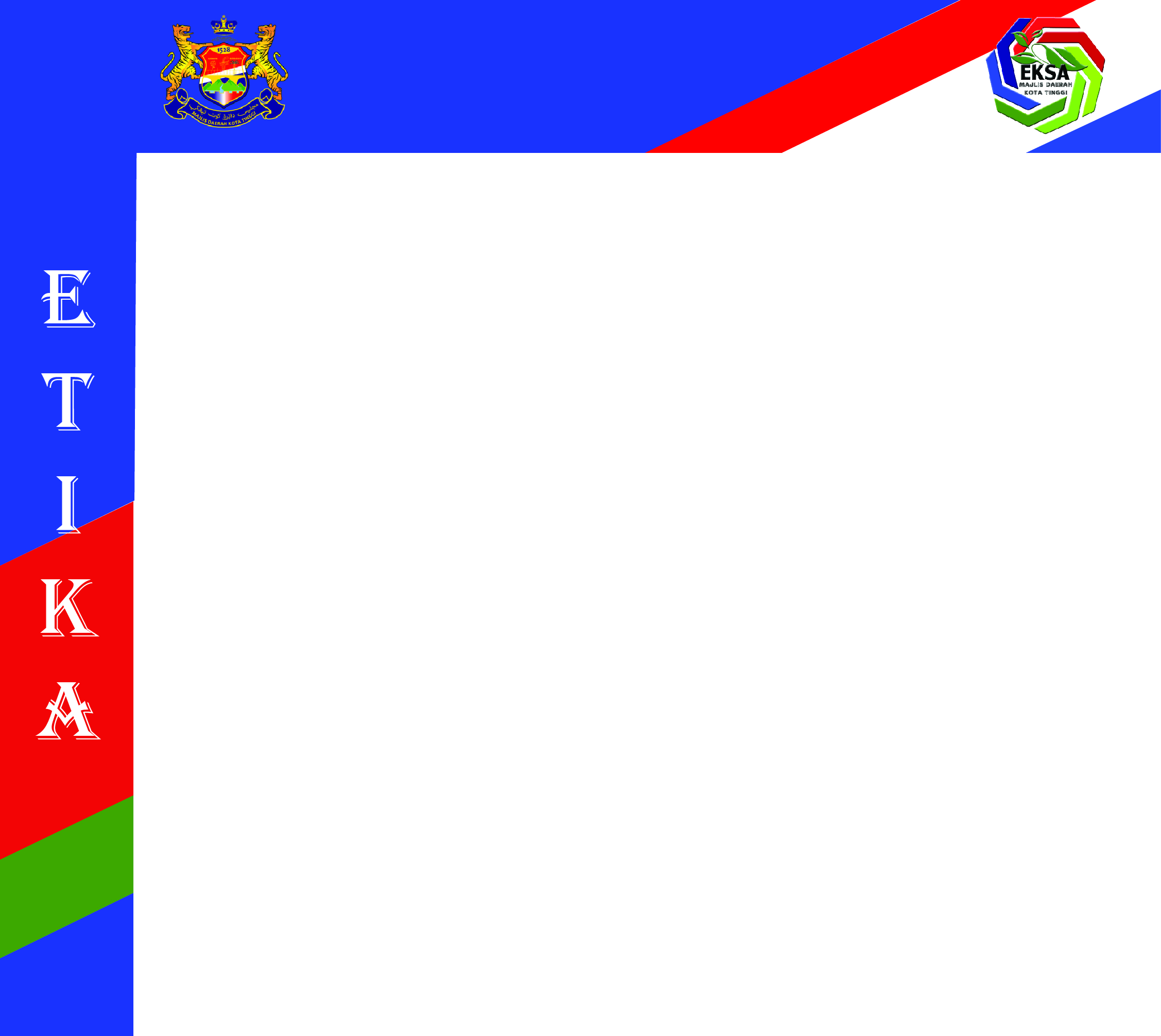 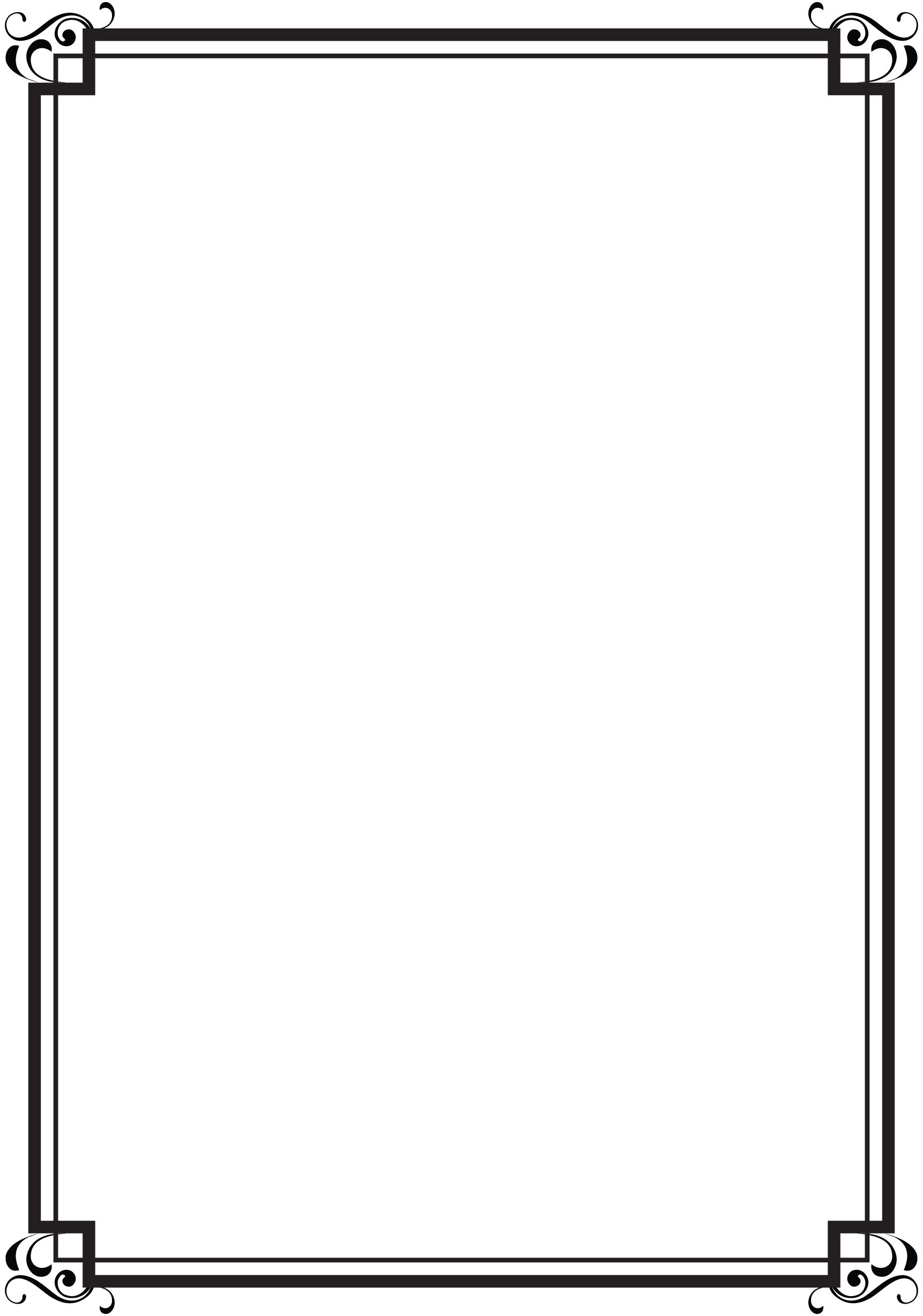 TATACARA ETIKA 
Tampal etika di dinding berhampiran pintu masuk Baiduri 1;
Cetakan etika mengikut saiz yang bersesuaian (A4 / ½ A4);
Pastikan etika dilaminate dan ditampal serta sentiasa berada dalam keadaan baik.
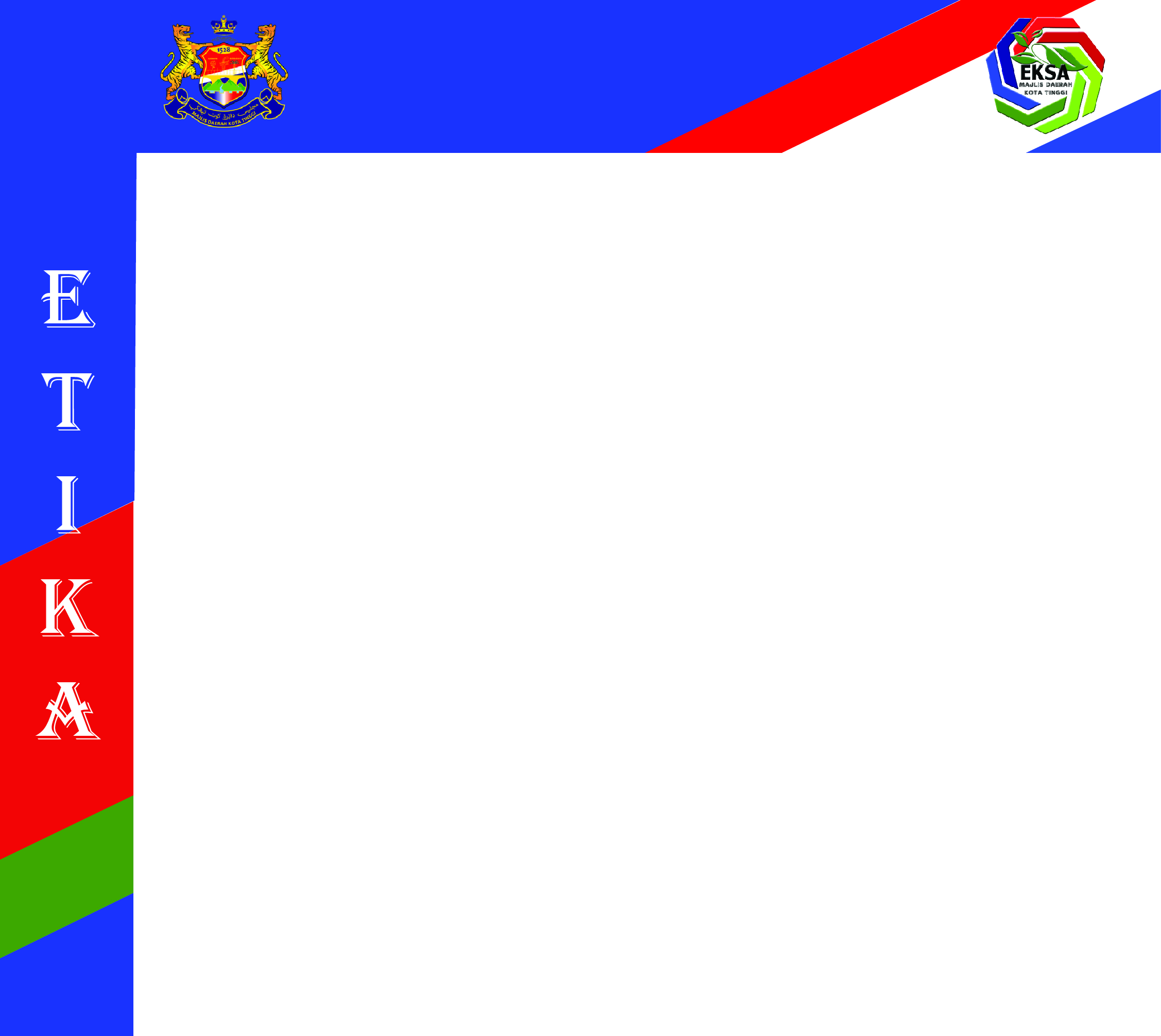 BILIK MESYUARAT
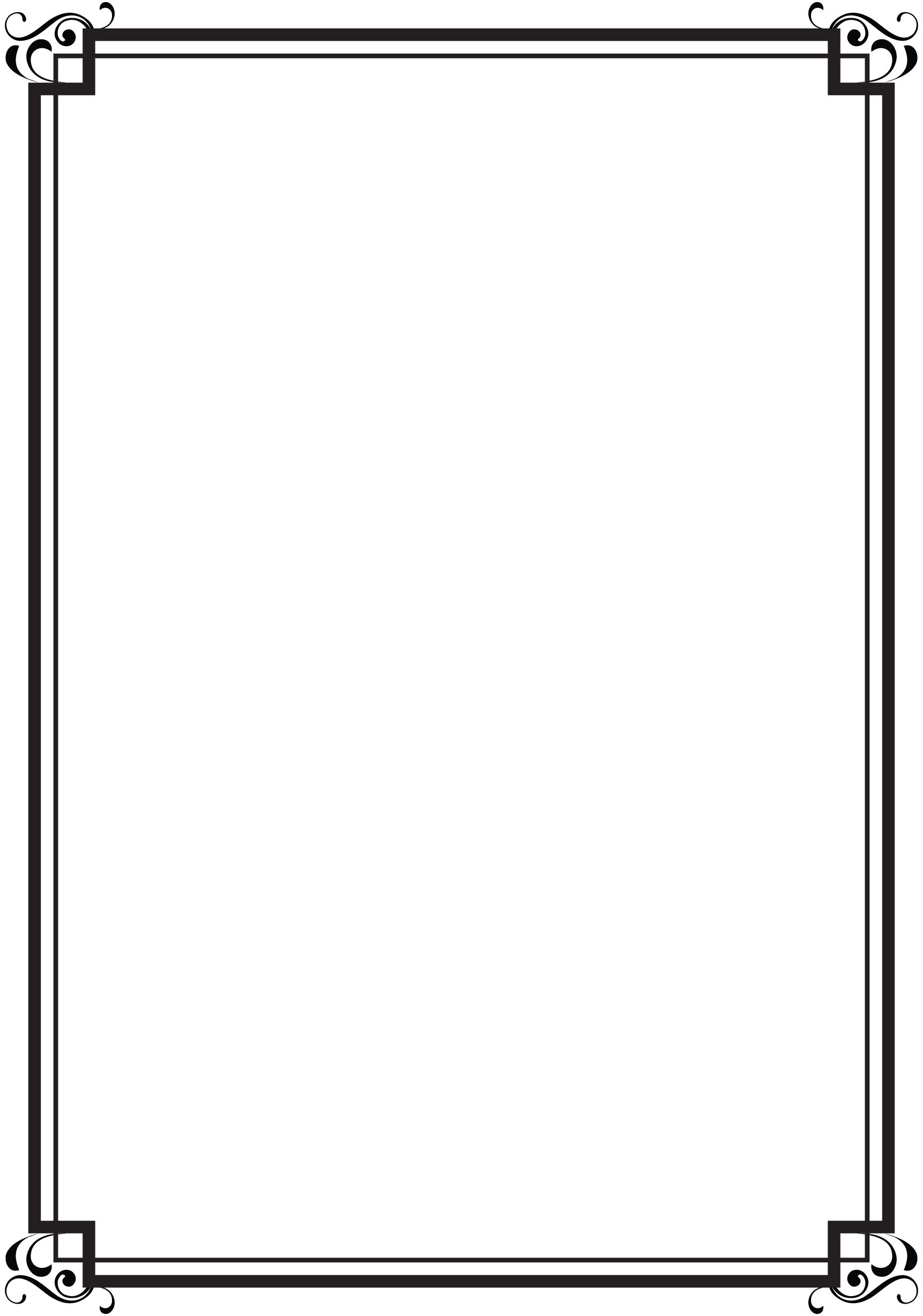 MENGISI SENARAI KEHADIRAN BAGI SETIAP    MESYUARAT YANG DIJALANKAN MENGIKUT JABATAN / UNIT

PASTIKAN TELEFON BIMBIT DITUTUP ATAU BERADA DALAM MOD SENYAP

SUSUN SEMULA KERUSI SELEPAS DIGUNAKAN

PADAMKAN SUIS ELEKTRIK SELEPAS DIGUNAKAN (TERMASUK ALAT MULTIMEDIA)

WHITE BOARD HENDAKLAH DIBERSIHKAN SELEPAS MESYUARAT SELESAI

KEBERSIHAN DAN KESELAMATAN BILIK MESYUARAT SENTIASA DIJAGA
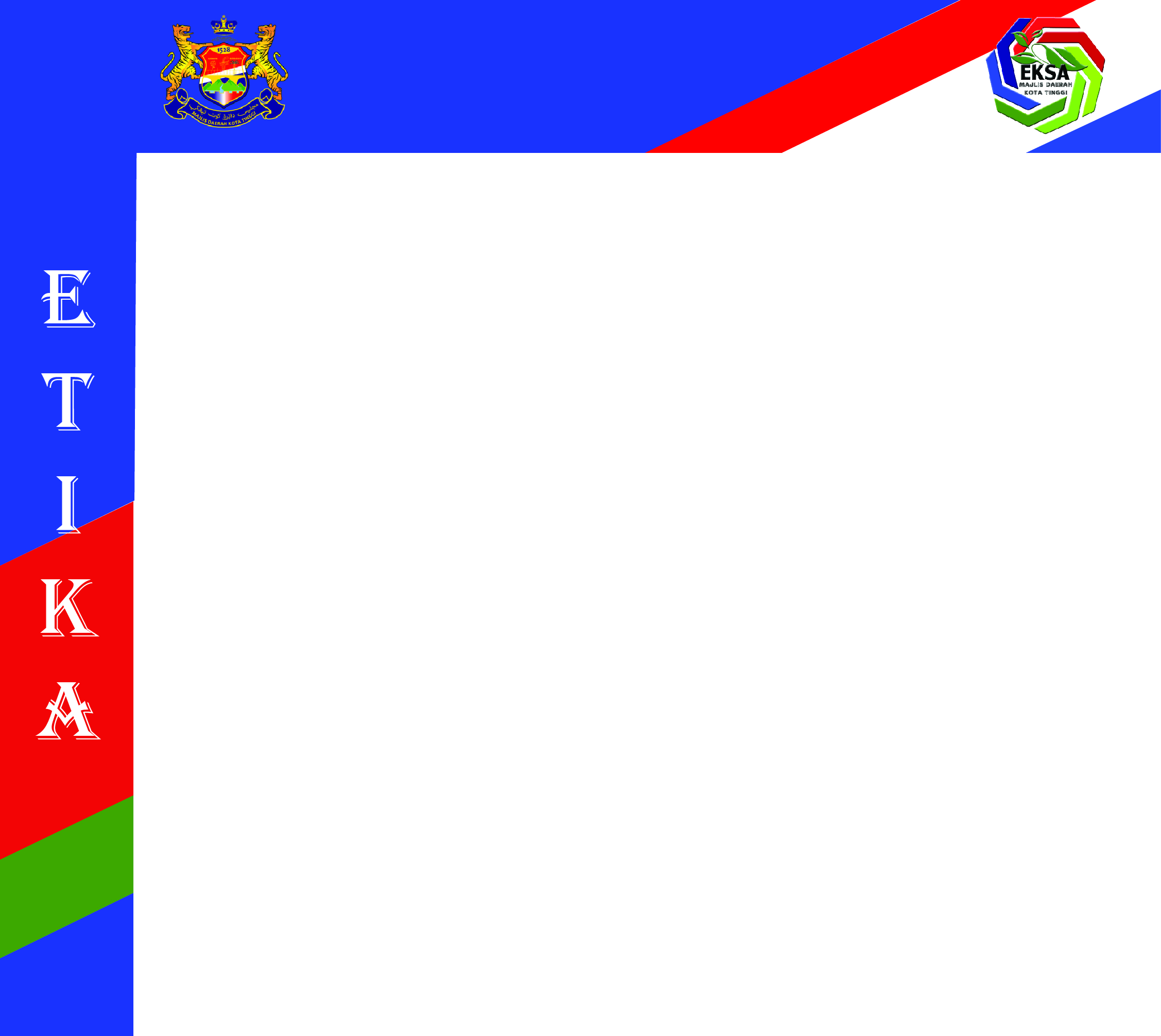 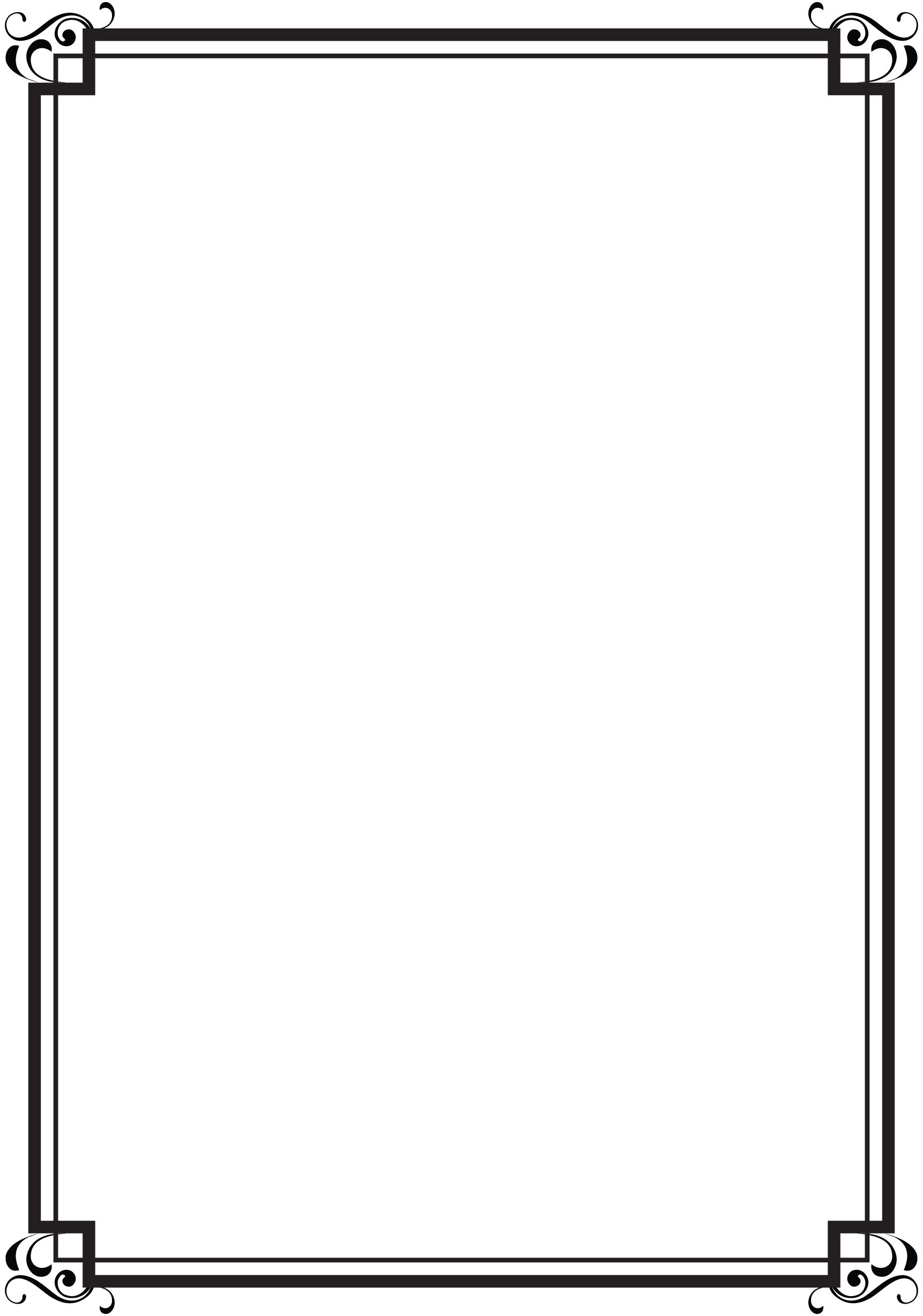 TATACARA ETIKA 
Tampal etika di dinding berhampiran pintu masuk Bilik Mesyuarat;
Cetakan etika mengikut saiz yang bersesuaian (A4 / ½ A4);
Pastikan etika dilaminate dan ditampal serta sentiasa berada dalam keadaan baik.
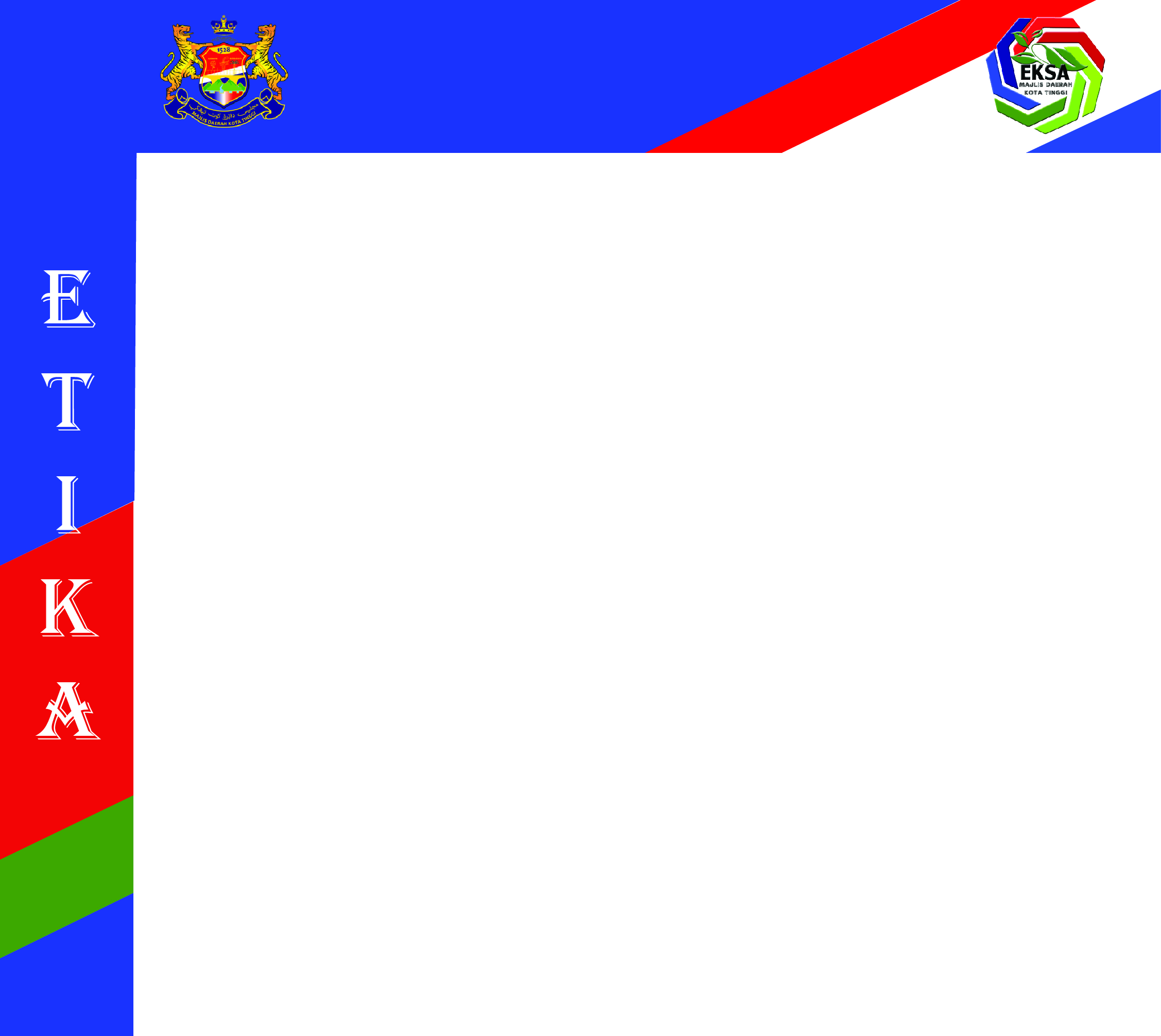 DEWAN SERBAGUNA
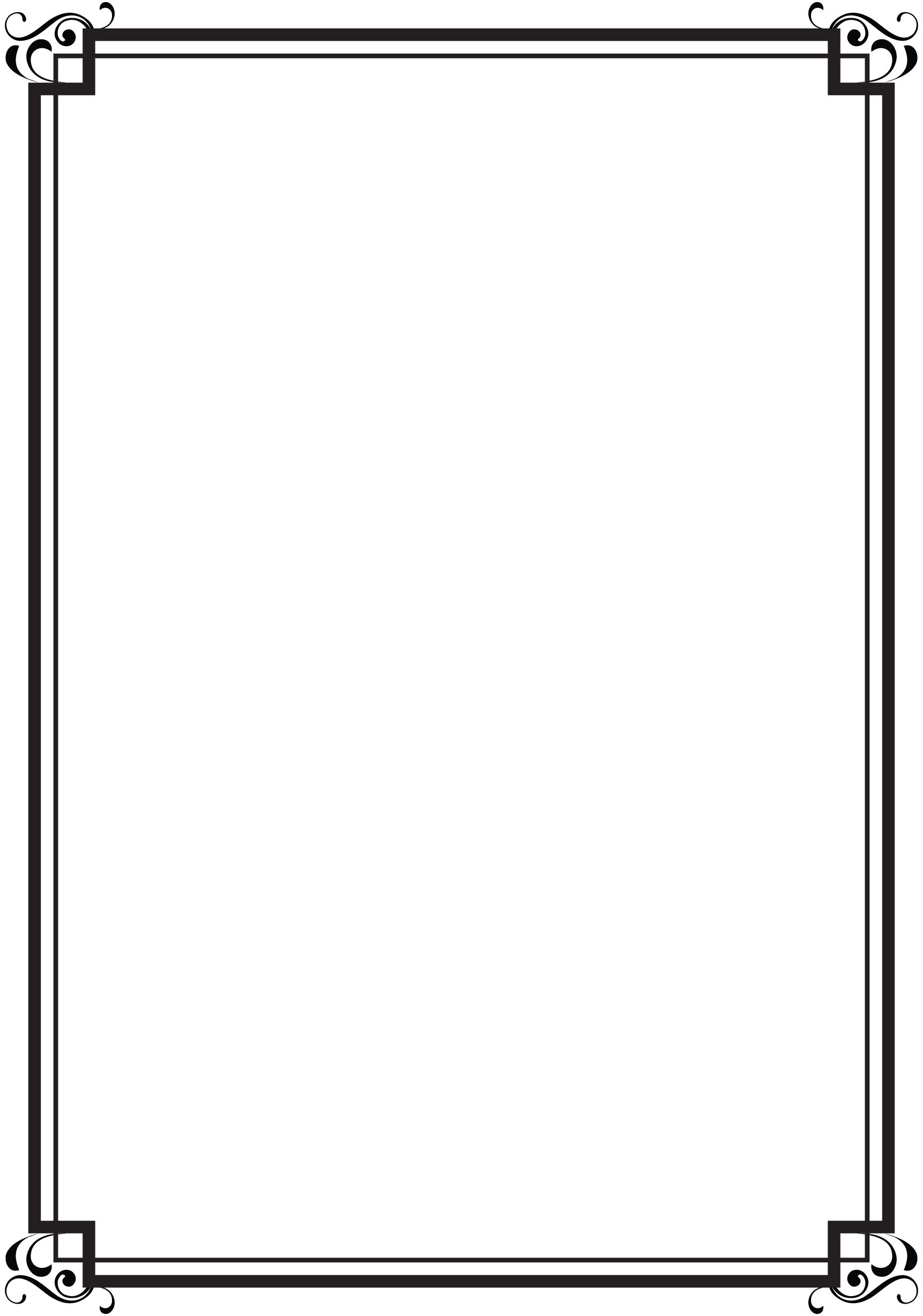 PASTIKAN TELEFON BIMBIT DITUTUP ATAU BERADA DALAM MOD SENYAP

KERUSI / MBA HENDAKLAH BERADA DALAM KEADAAN BERSIH DAN TERATUR SELEPAS DIGUNAKAN

SEMUA SUIS HENDAKLAH DIPADAMKAN SELEPAS DIGUNAKAN

PERALATAN KOMPUTER DAN ELEKTRONIK HANYA BOLEH DIGUNAKAN UNTUK AKTIVITI – AKTIVITI YANG DILULUSKAN OLEH PEGAWAI PENGAWAL
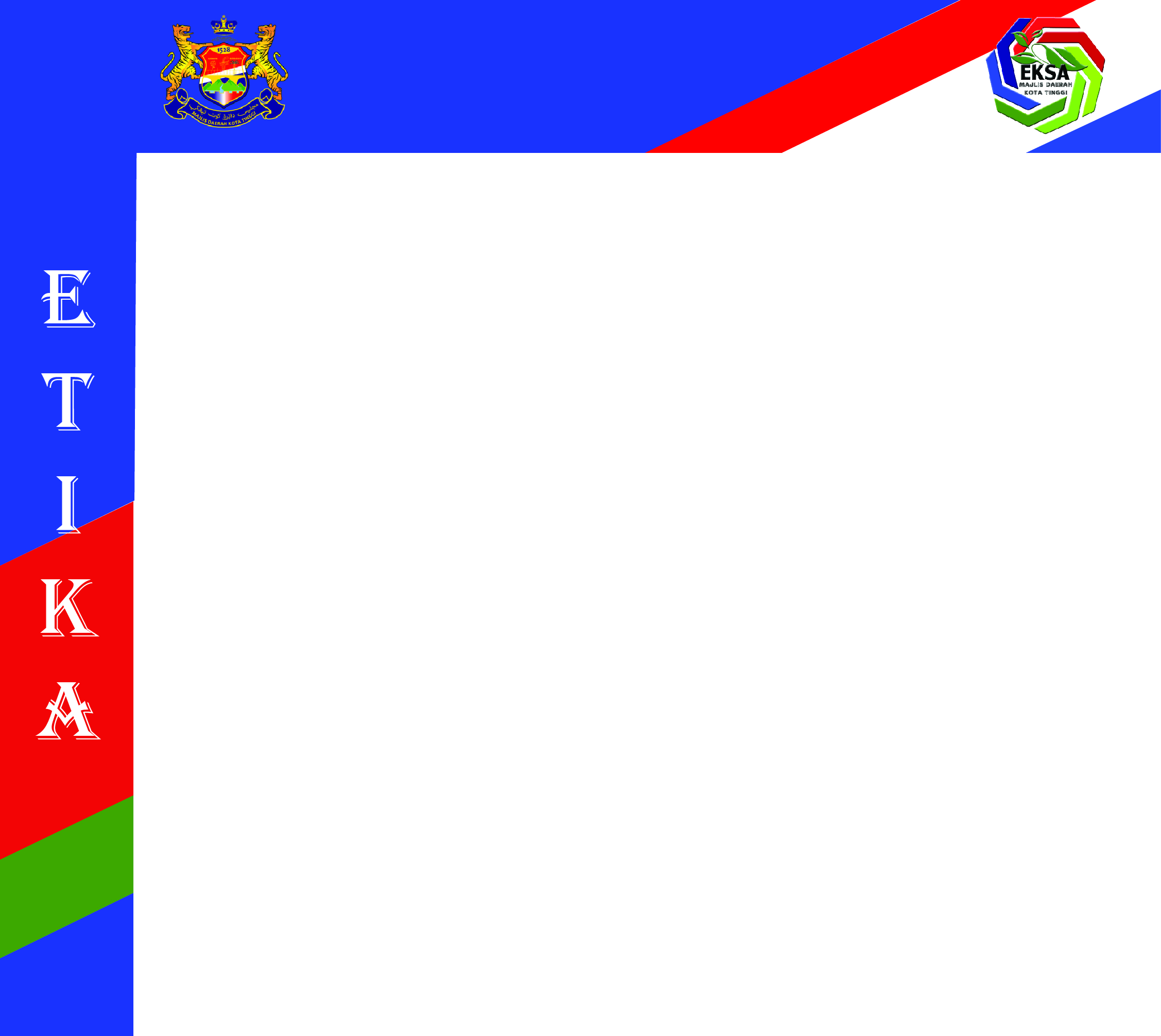 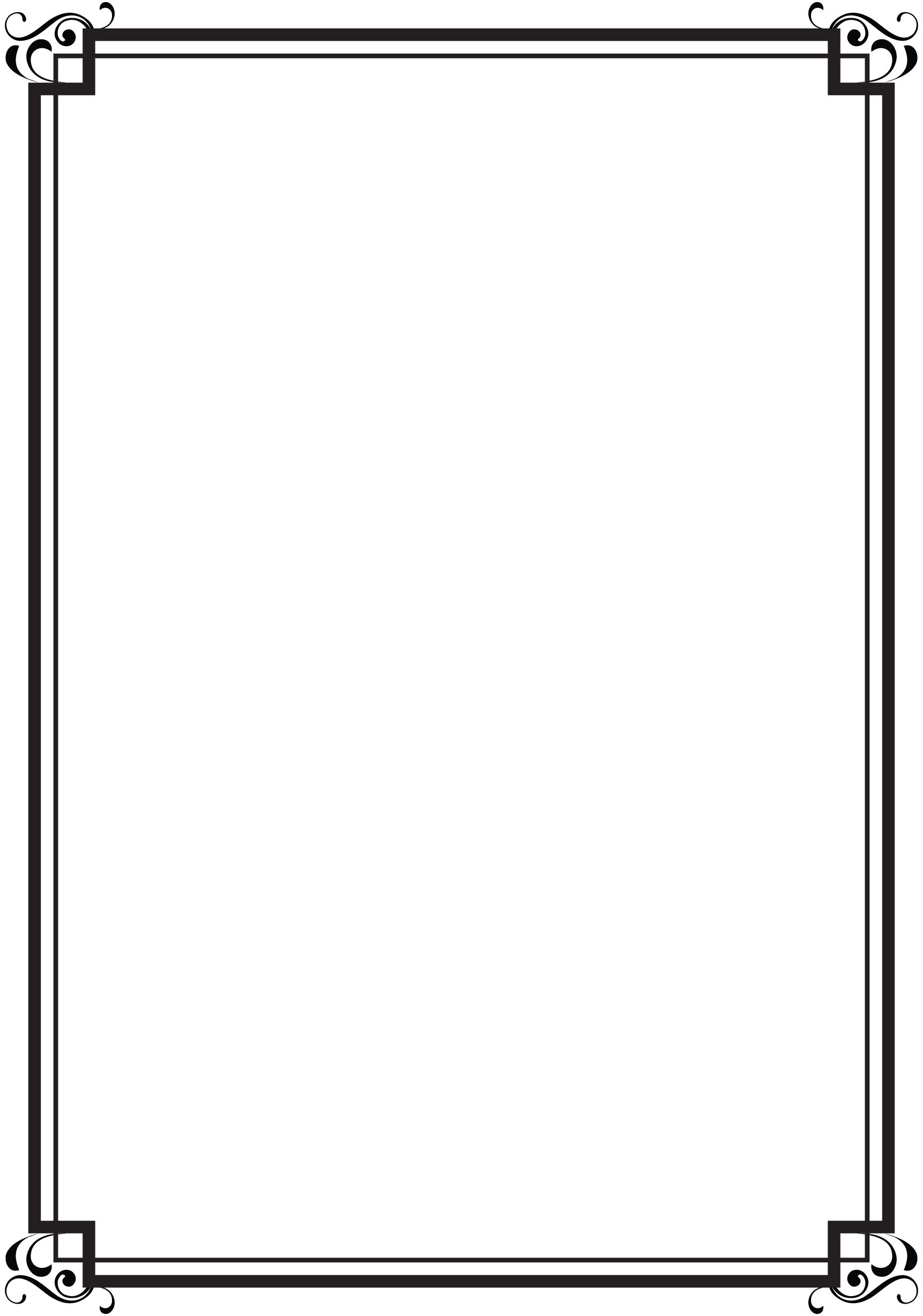 TATACARA ETIKA 
Tampal etika di dinding berhampiran pintu masuk Dewan Serbaguna;
Cetakan etika mengikut saiz yang bersesuaian (A4 / ½ A4);
Pastikan etika dilaminate dan ditampal serta sentiasa berada dalam keadaan baik.
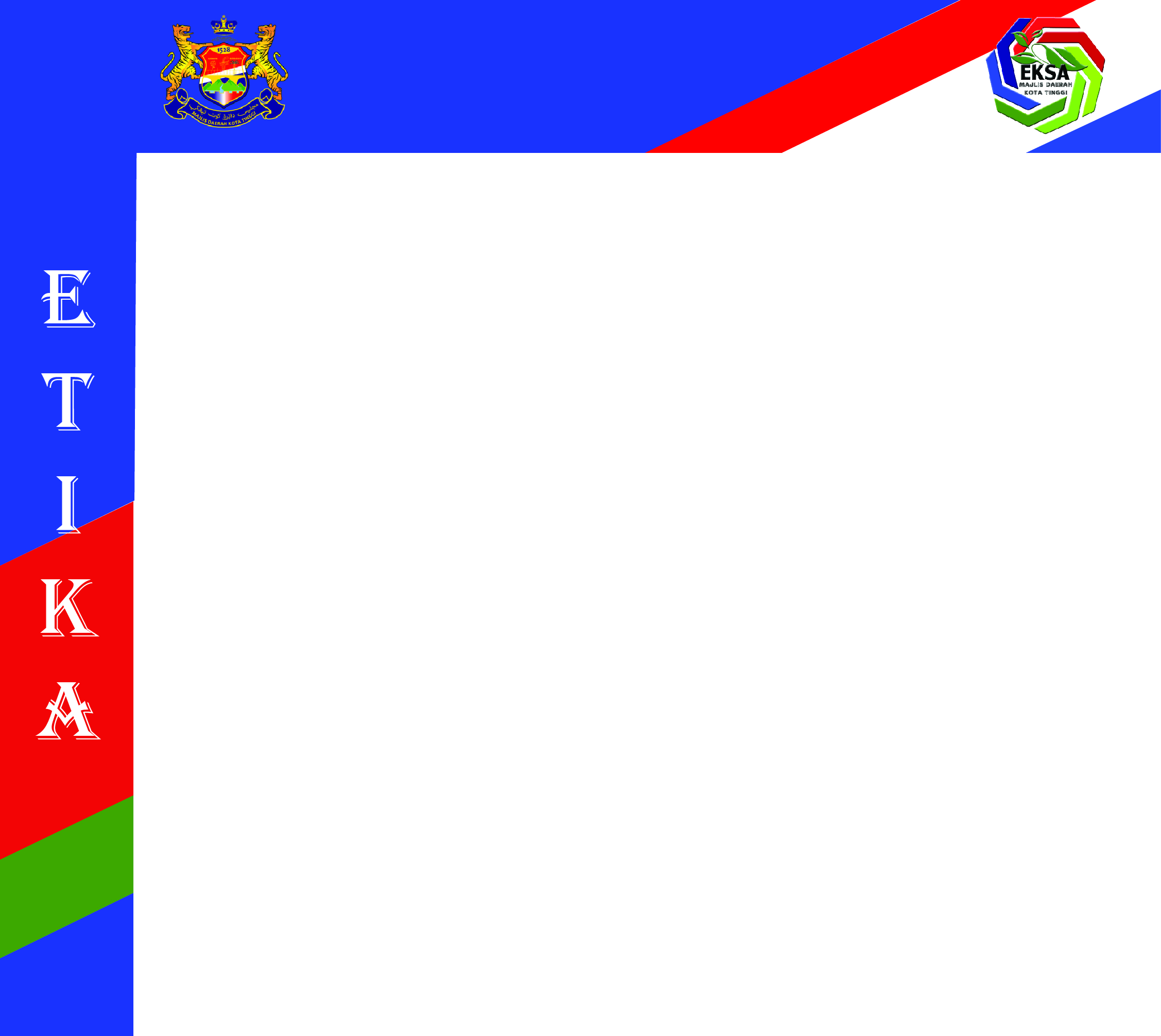 Bilik ahli majlis
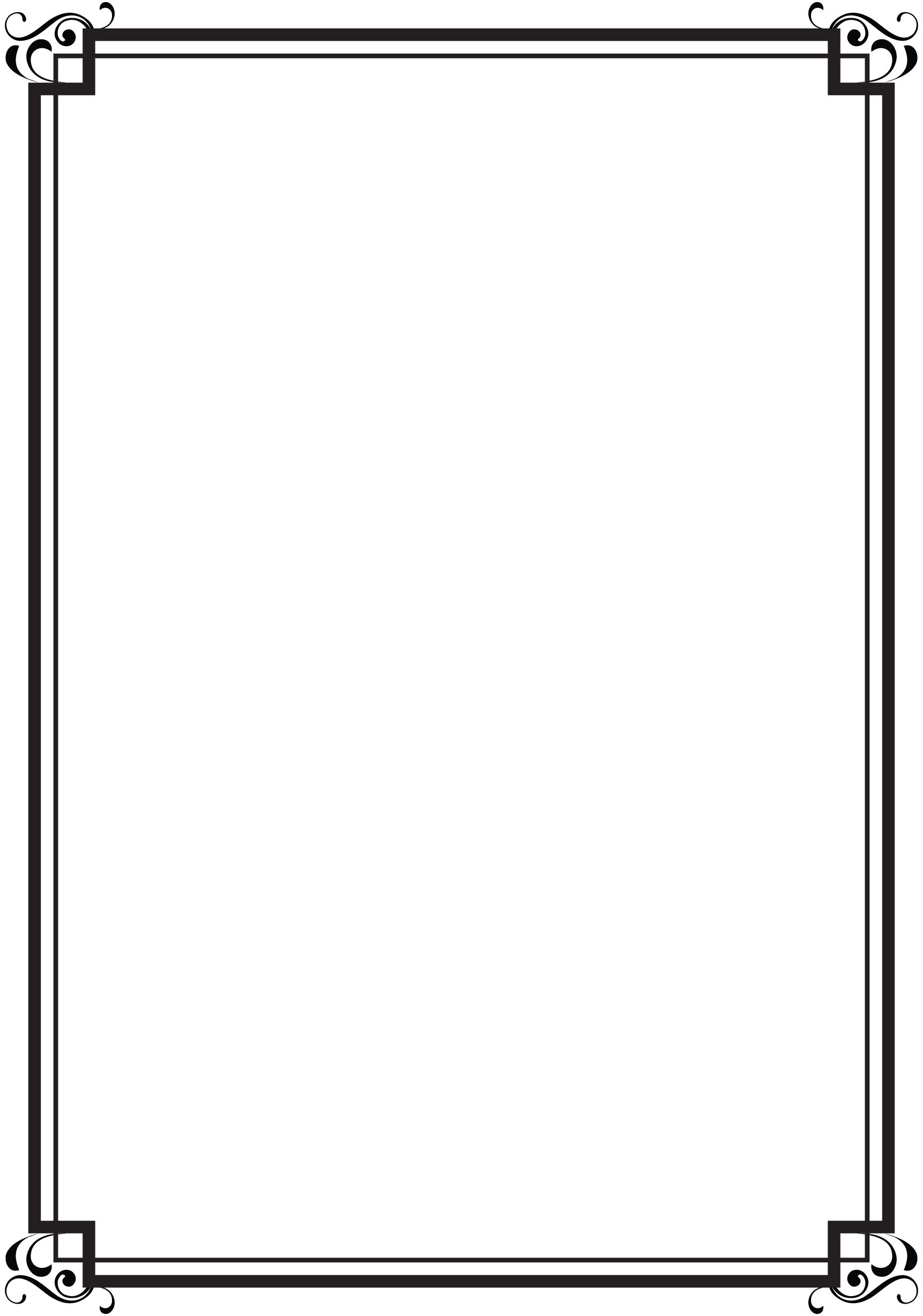 TELEFON BIMBIT HENDAKLAH DIMATIKAN / BERADA DIDALAM MOD SENYAP

KERUSI / MEJA HENDAKLAH BERADA DALAM KEADAAN BERSIH DAN TERATUR SELEPAS DIGUNAKAN

SEMUA SUIS HENDAKLAH DIPADAMKAN SELEPAS DIGUNAKAN

PERALATAN KOMPUTER DAN ELEKTRONIK HANYA  BOLEH DIGUNAKAN  UNTUK AKTIVITI-AKTIVITI YANG DILULUSKAN OLEH PEGAWAI PENGAWAL
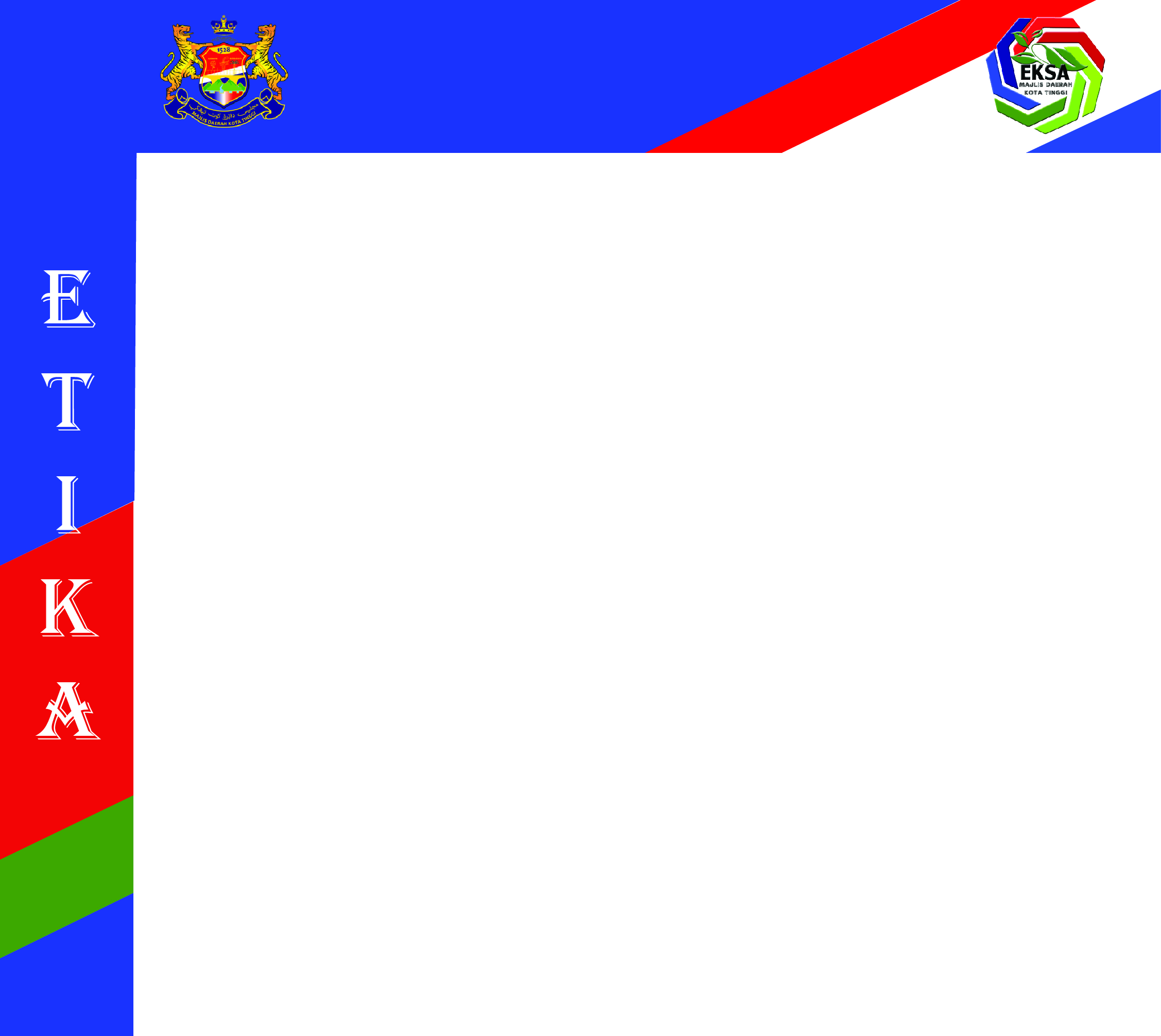 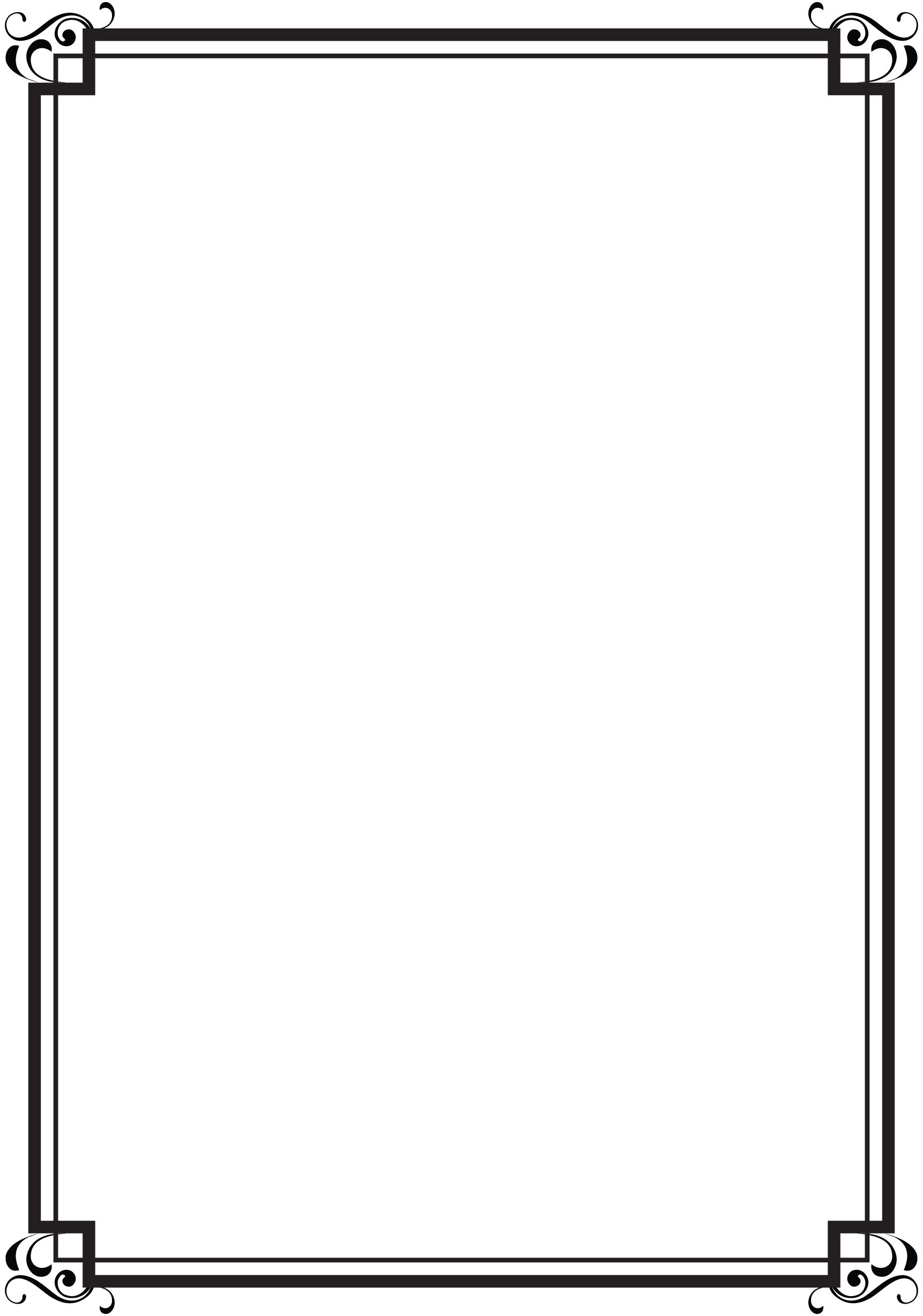 TATACARA ETIKA 
Tampal etika di dinding berhampiran pintu masuk Bilik Ahli Majlis;
Cetakan etika mengikut saiz yang bersesuaian (A4 / ½ A4);
Pastikan etika dilaminate dan ditampal serta sentiasa berada dalam keadaan baik.
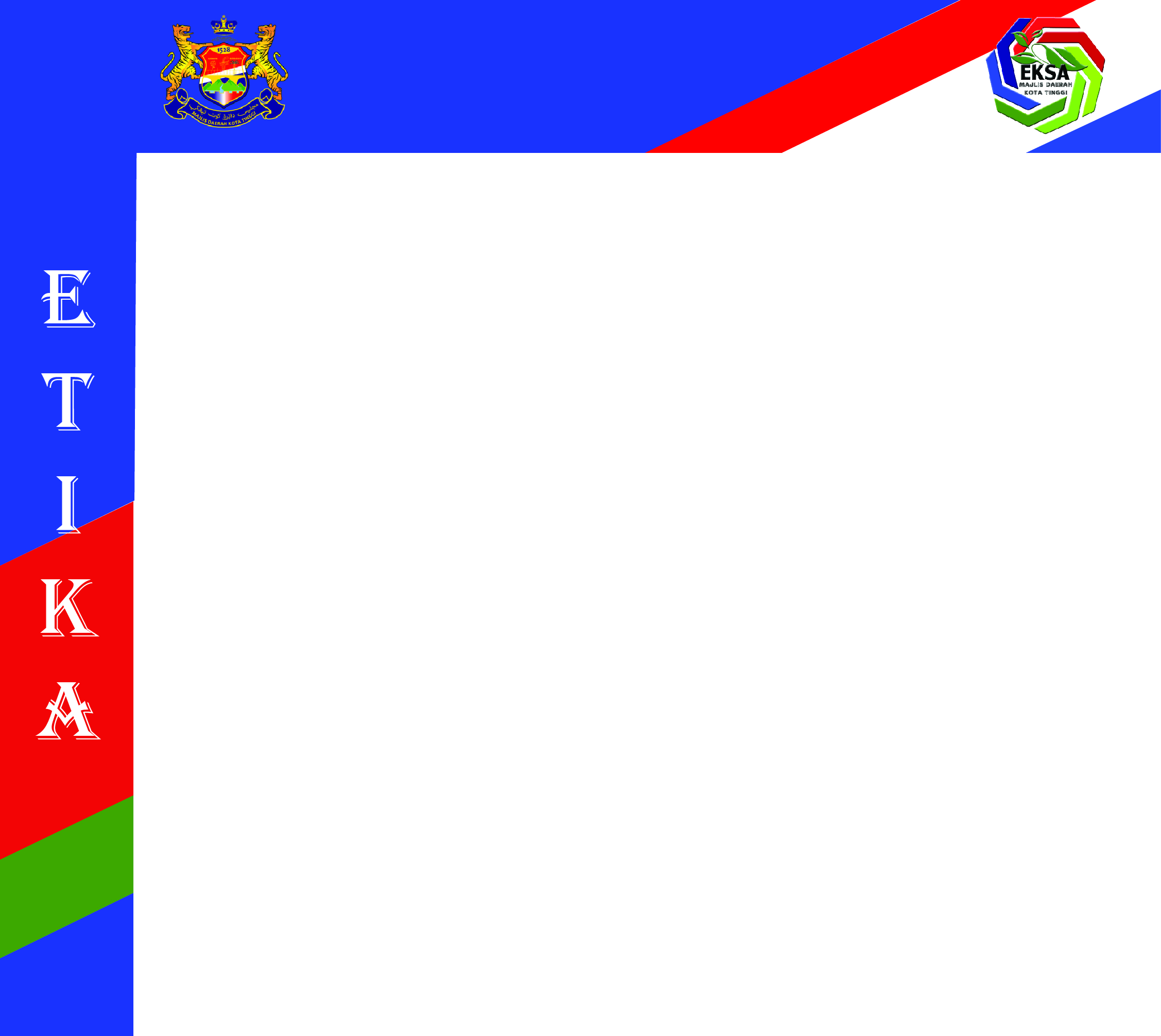 BILIK PENGAWAL
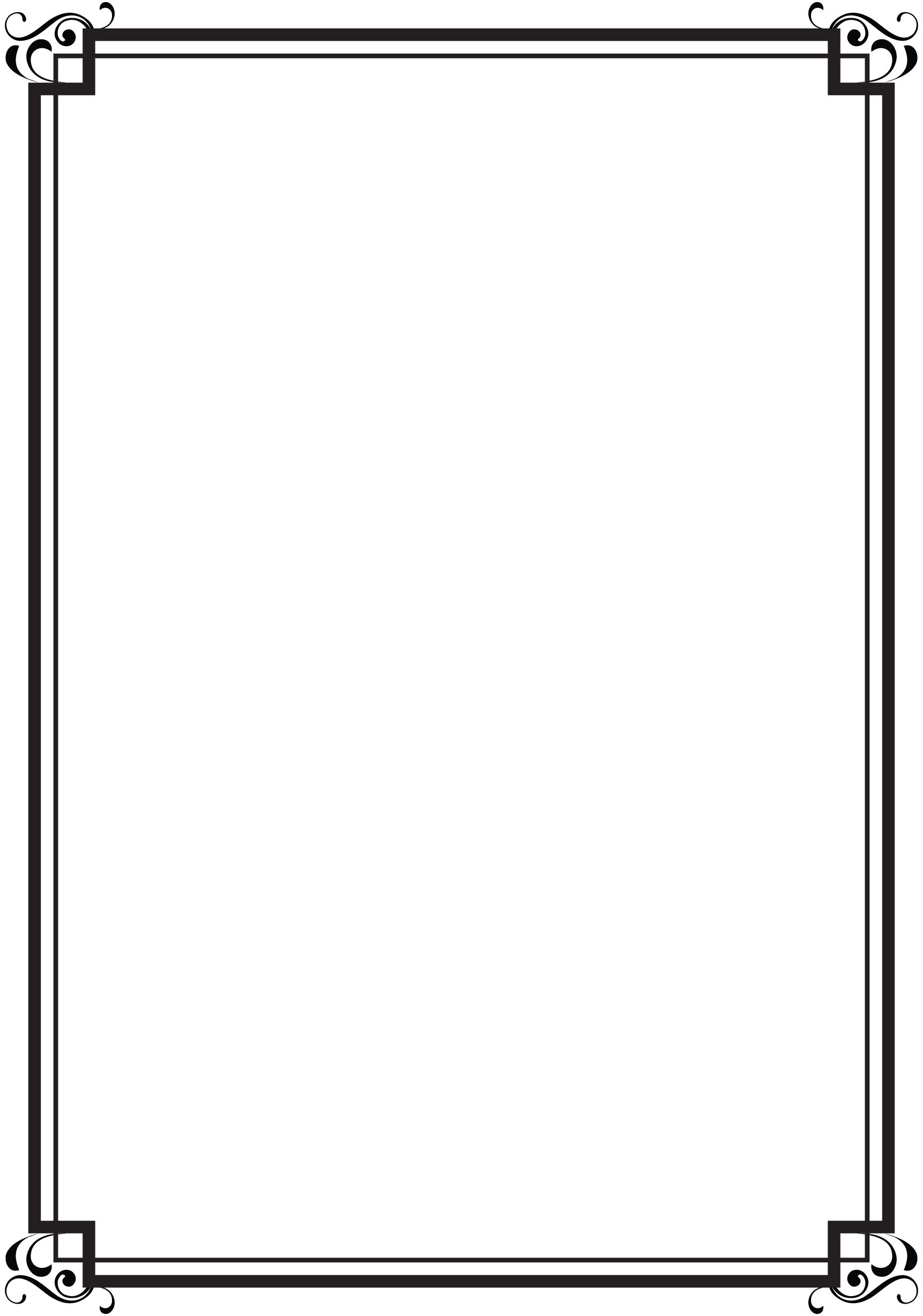 SUIS LAMPU DIPADAM SELEPAS DIGUNAKAN

BUKU REKOD PELAWAT HENDAKLAH DISELENGGARA MENGIKUT JADUAL KERJA

KEBERSIHAN DAN KESELAMATAN BILIK PENGAWAL KESELAMATAN SENTIASA DIJAGA
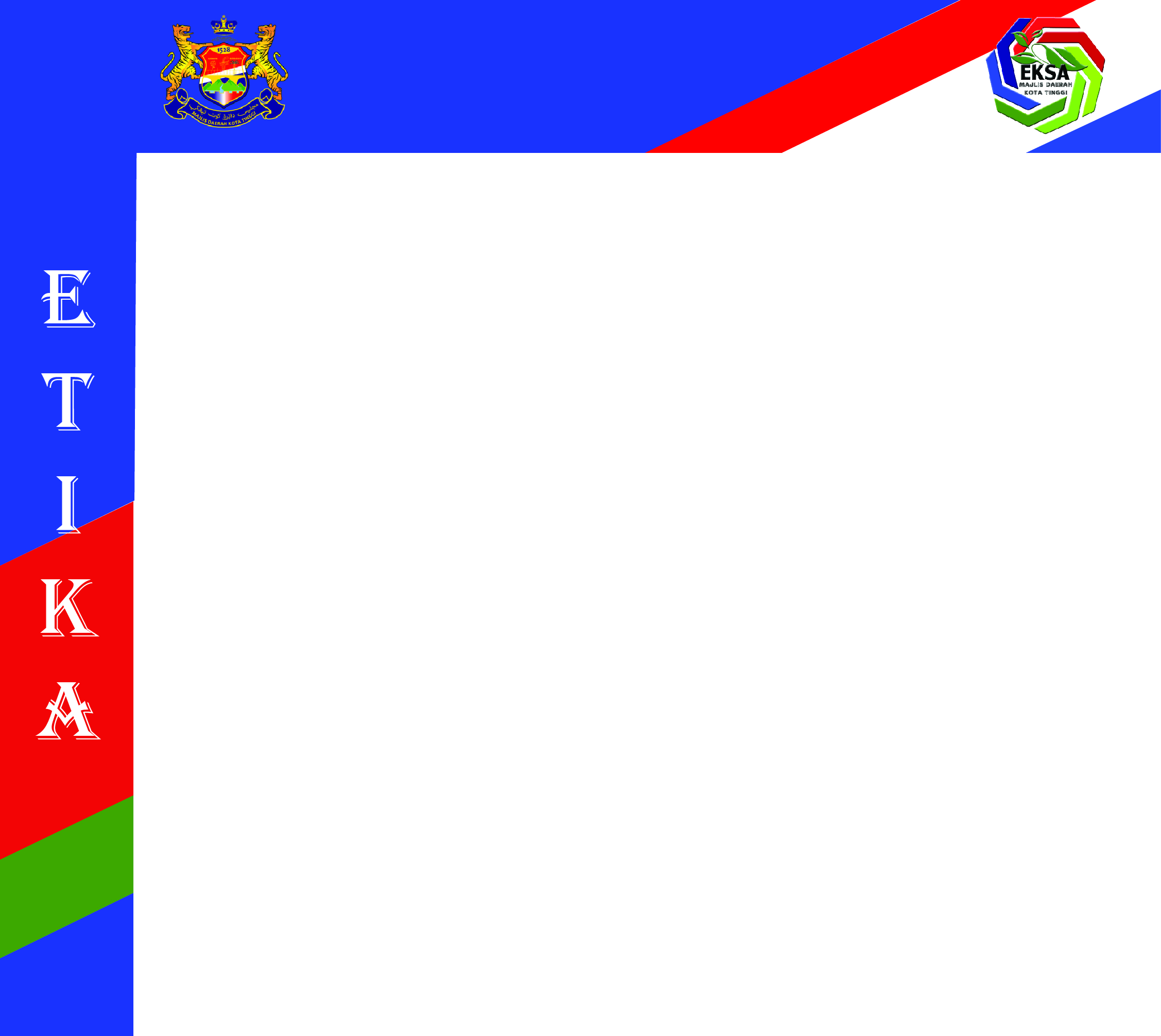 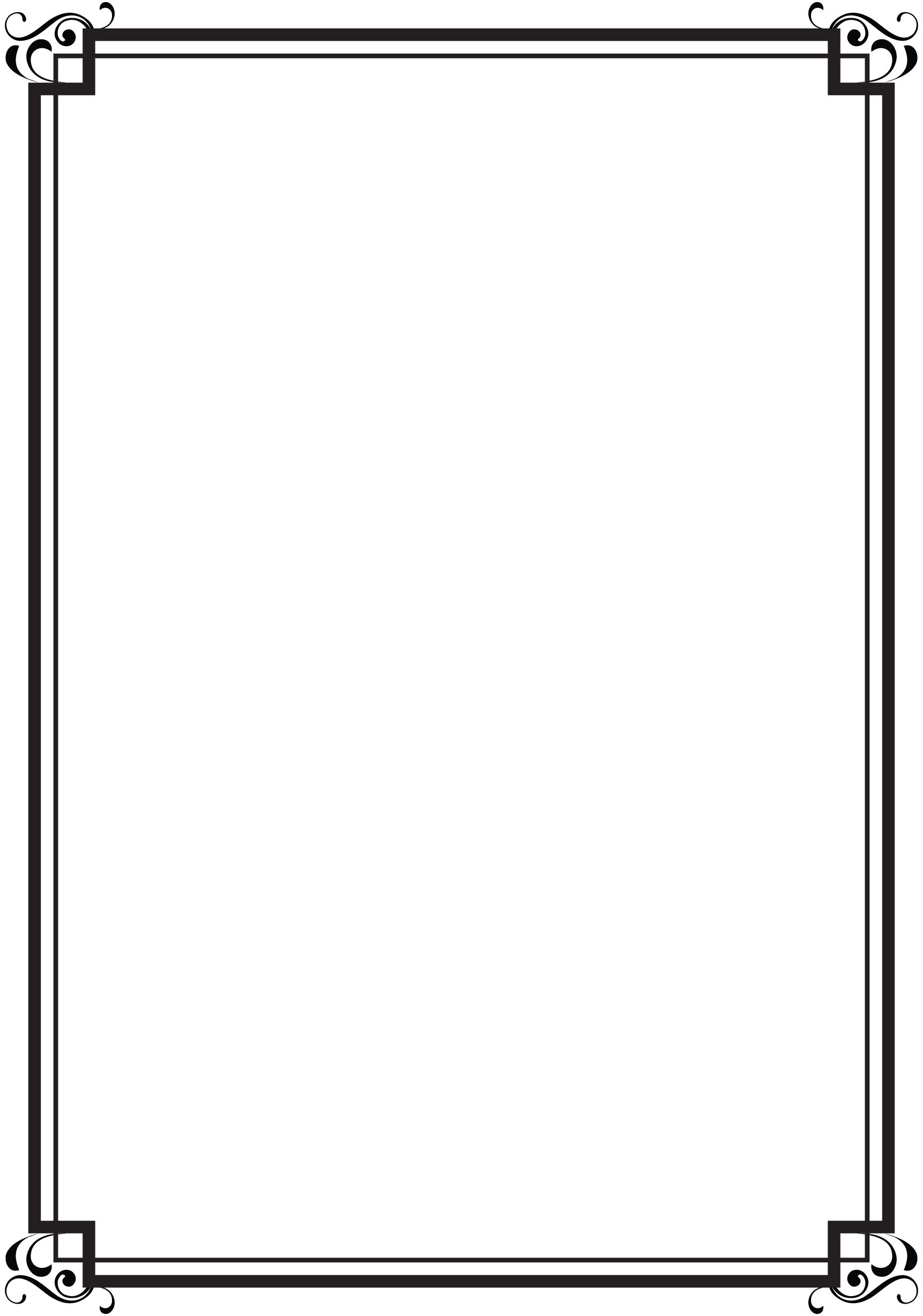 TATACARA ETIKA
Buku Rekod Pelawat hendaklah dipastikan dalam keadaan baik;
Cetakan etika mengikut saiz yang bersesuaian (A4 / ½ A4);
Tampal etika di bahagian dalam bilik, bersebelahan dengan pintu masuk / laluan masuk;
Pastikan etika dilaminate dan ditampal serta sentiasa berada dalam keadaan baik.
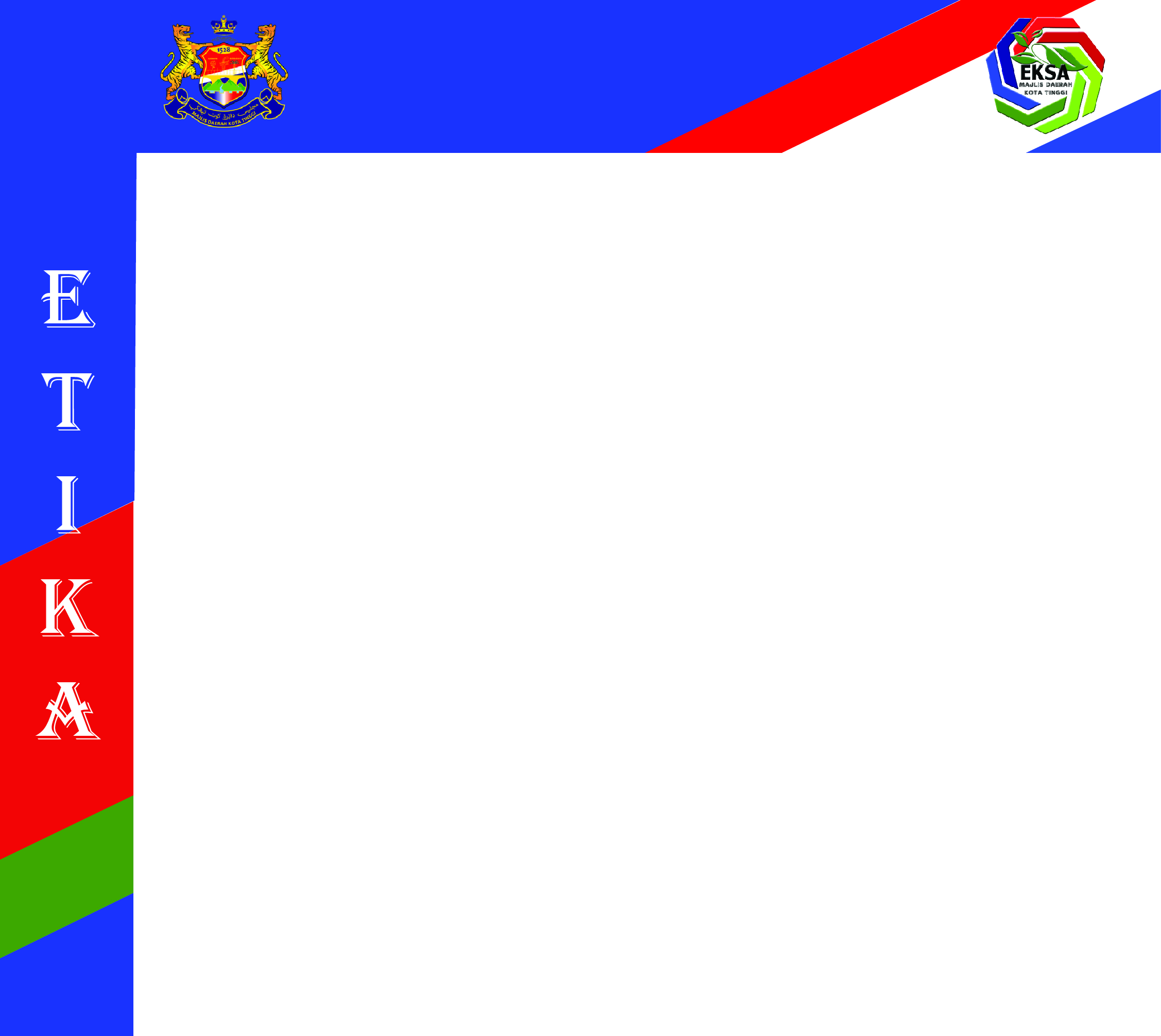 RUANG MENUNGGU
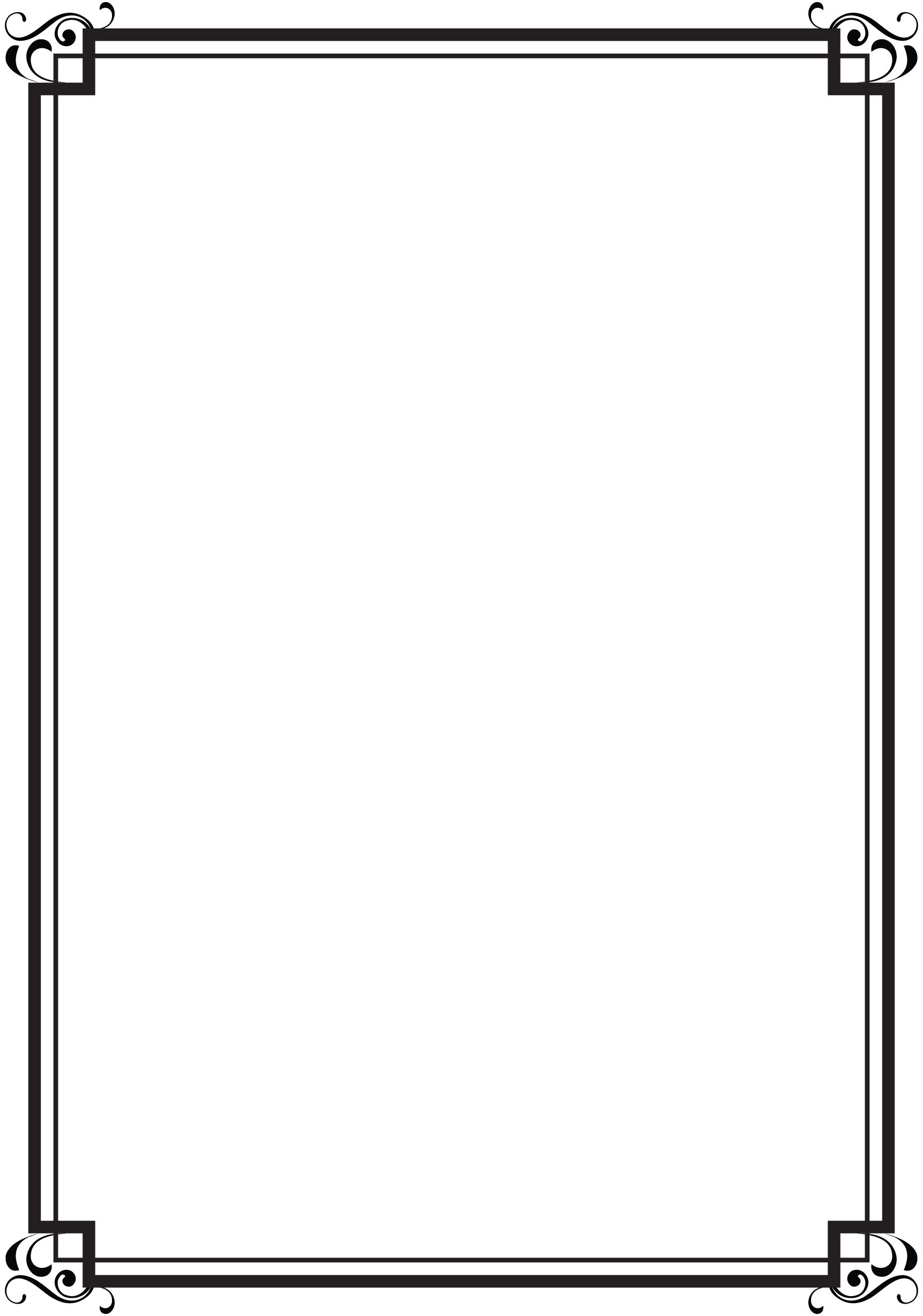 TIDAK MAKAN  DAN MINUM DI RUANG MENUNGGU

TIDAK TIDUR / BARING DI ATAS KERUSI RUANG MENUNGGU

SIMPAN SEMULA BAHAN BACAAN DI TEMPAT YANG TELAH DISEDIAKAN

KEBERSIHAN DAN KEKEMASAN RUANG MENUNGGU SENTIASA DIJAGA

JANGAN MEMBUAT BISING
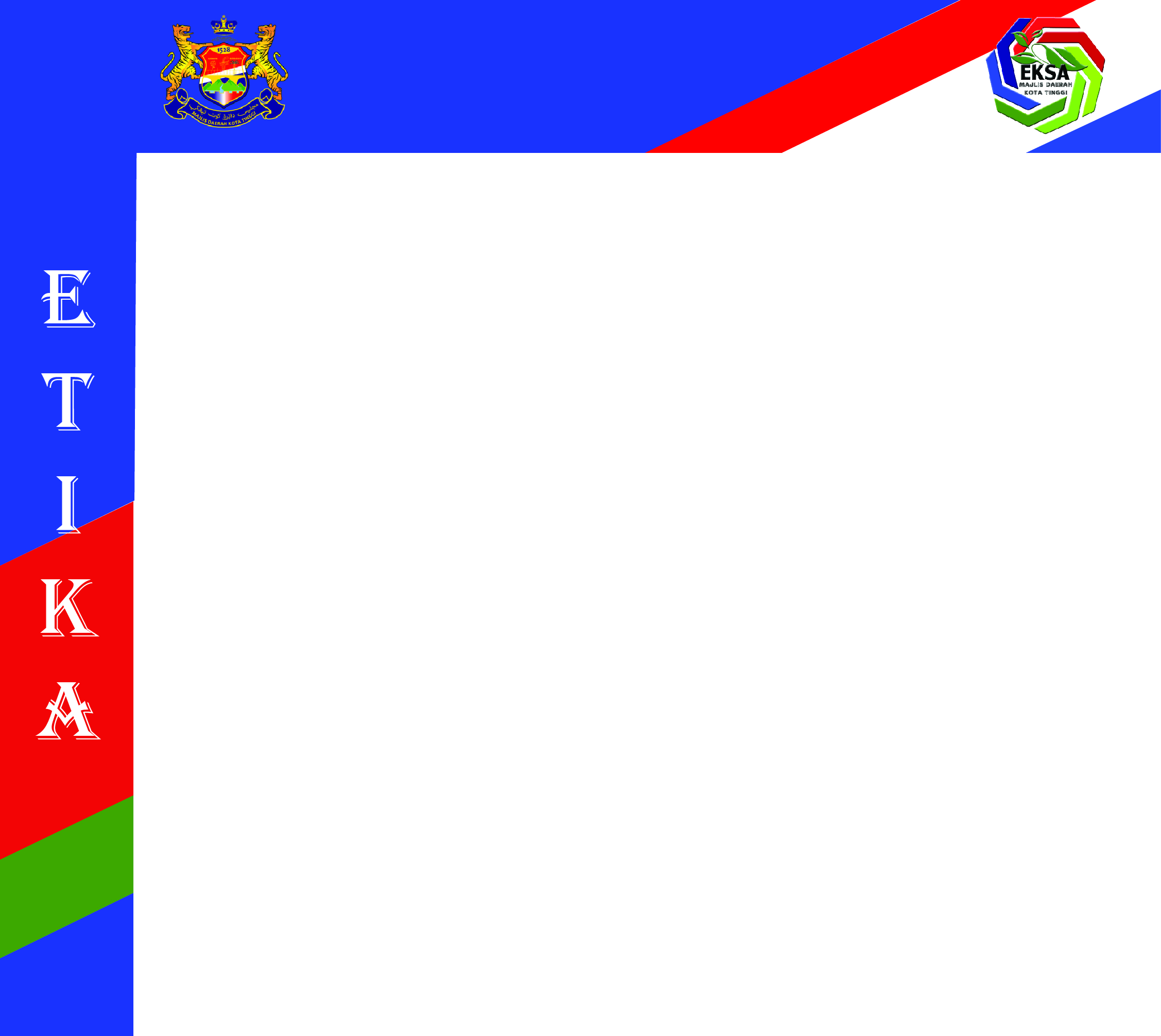 SUDUT BACAAN
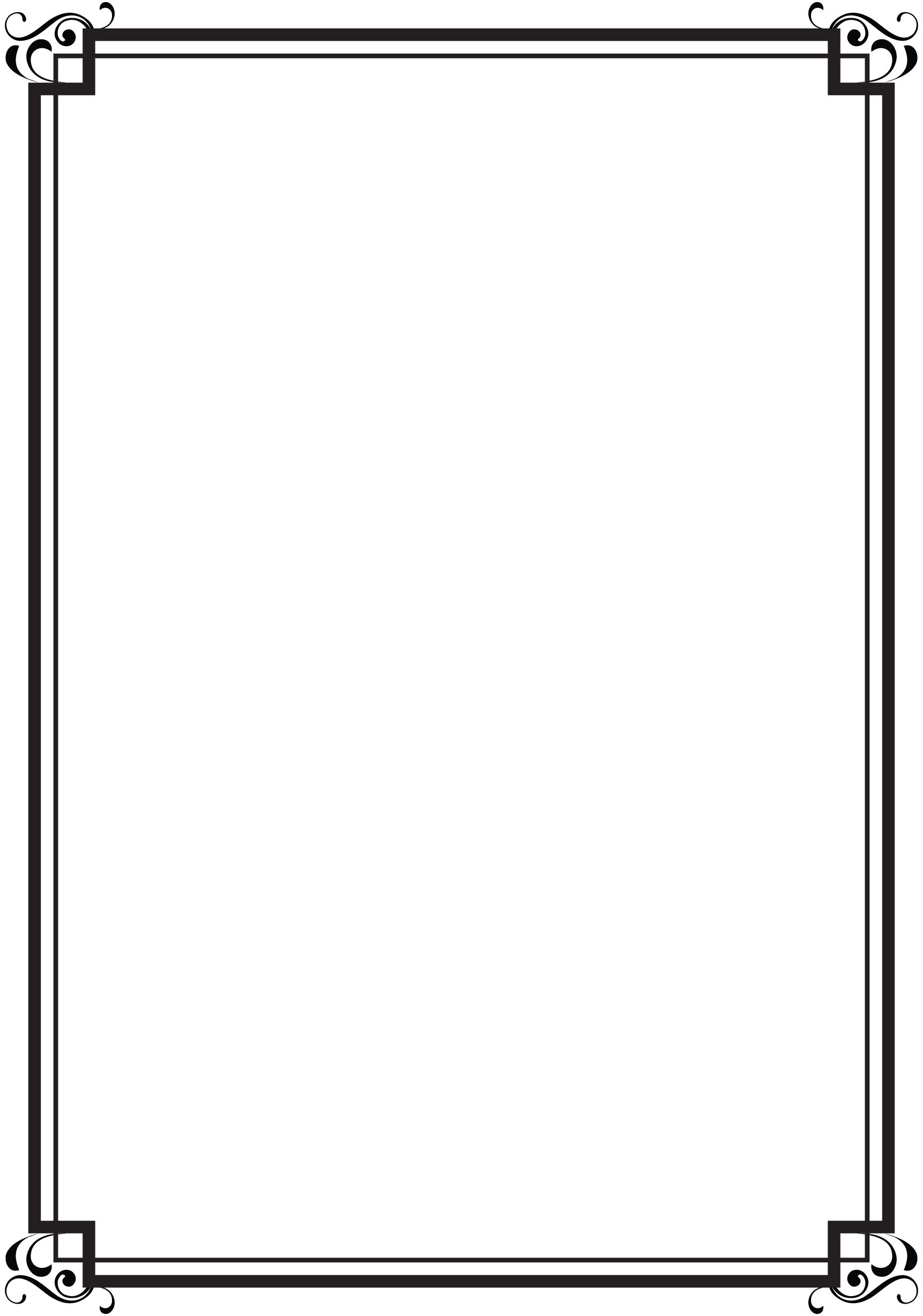 TIDAK MAKAN  DAN MINUM DI SUDUT BACAAN

SIMPAN SEMULA BAHAN BACAAN DI TEMPAT YANG TELAH DISEDIAKAN

KEBERSIHAN DAN KEKEMASAN SUDUT BACAAN SENTIASA DIJAGA

JANGAN MEMBUAT BISING
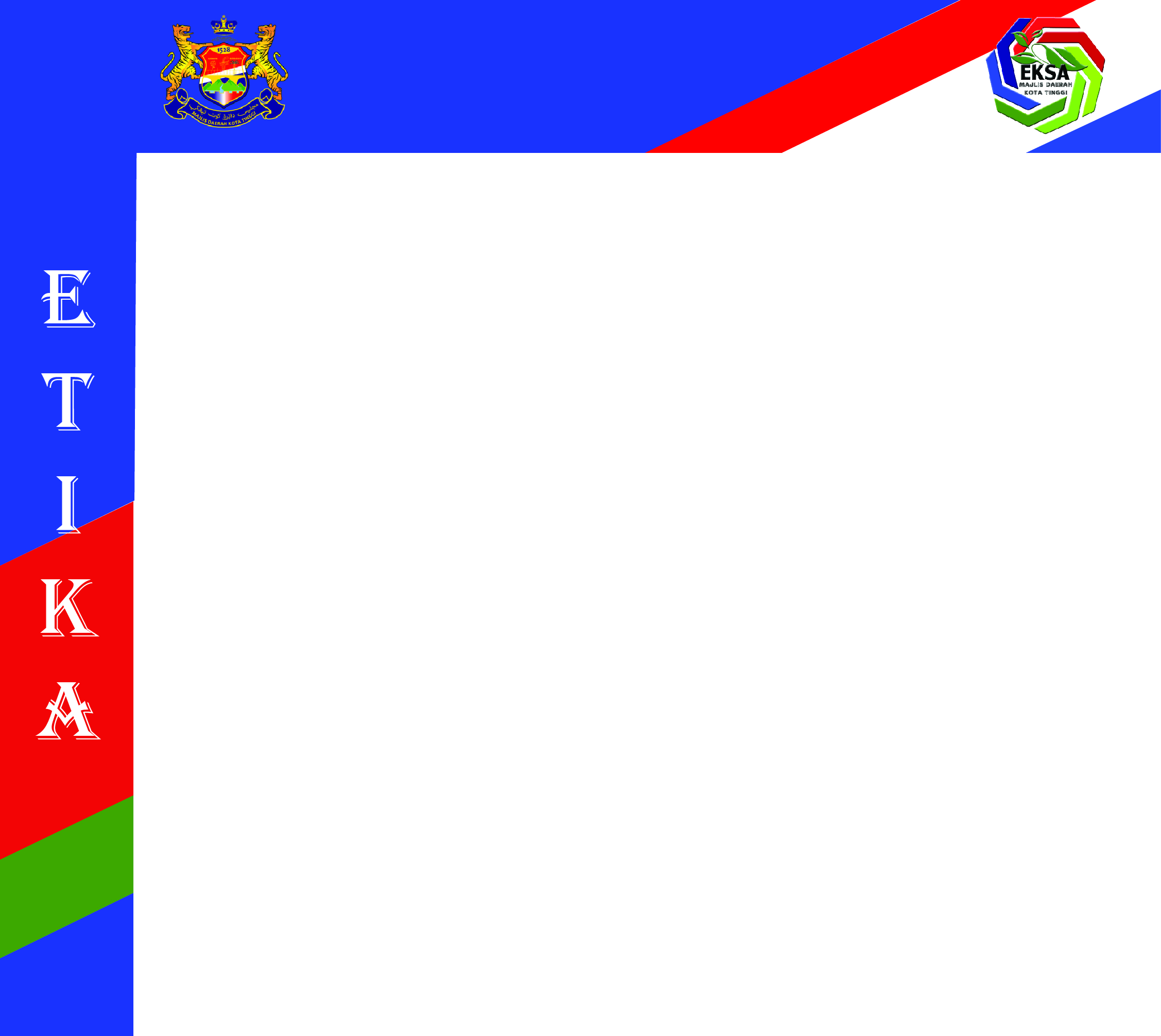 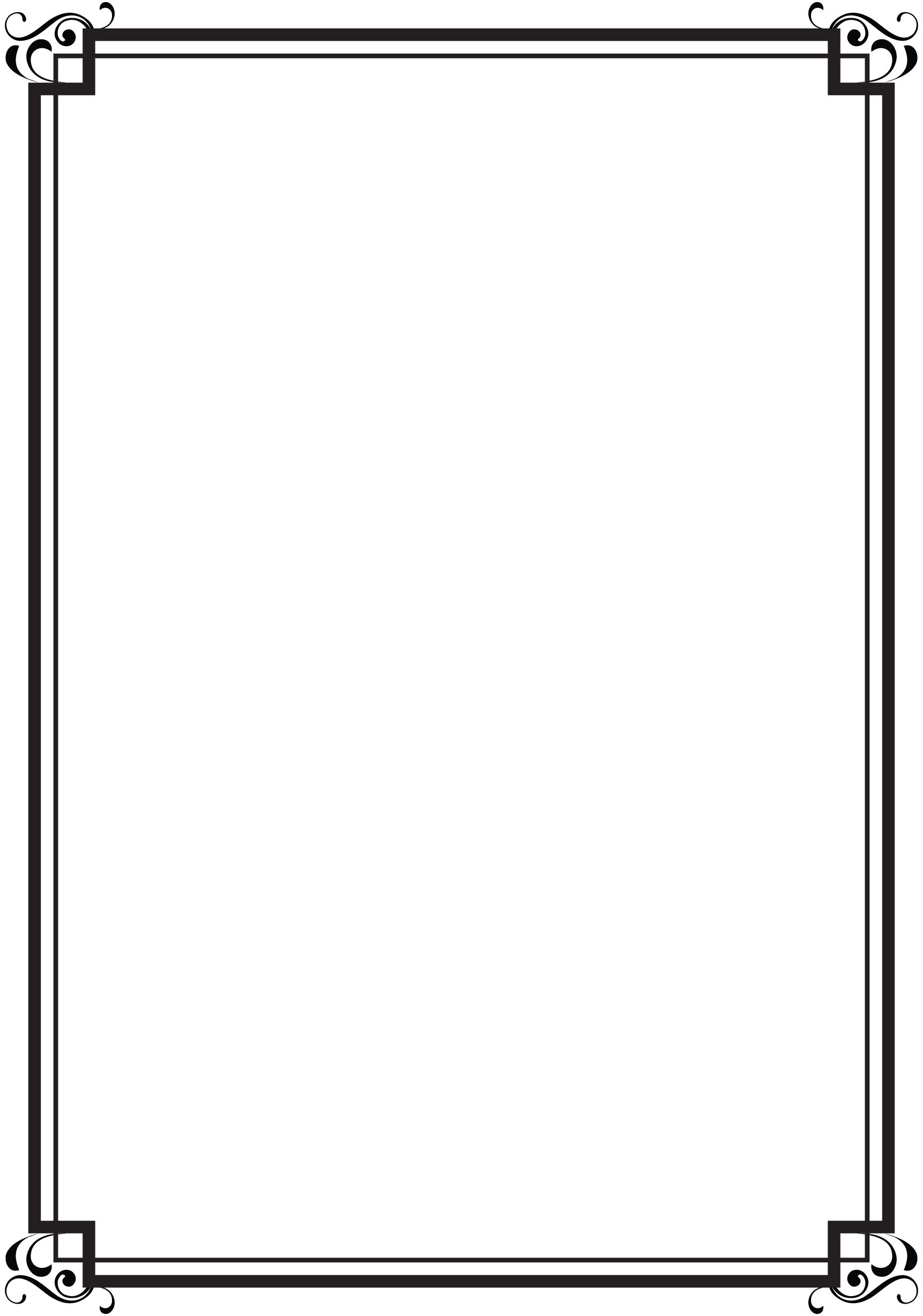 TATACARA ETIKA 
Tampal etika di dinding berhampiran pintu masuk Ruang Menunggu;
Cetakan etika mengikut saiz yang bersesuaian (A4 / ½ A4);
Pastikan etika dilaminate dan ditampal serta sentiasa berada dalam keadaan baik.
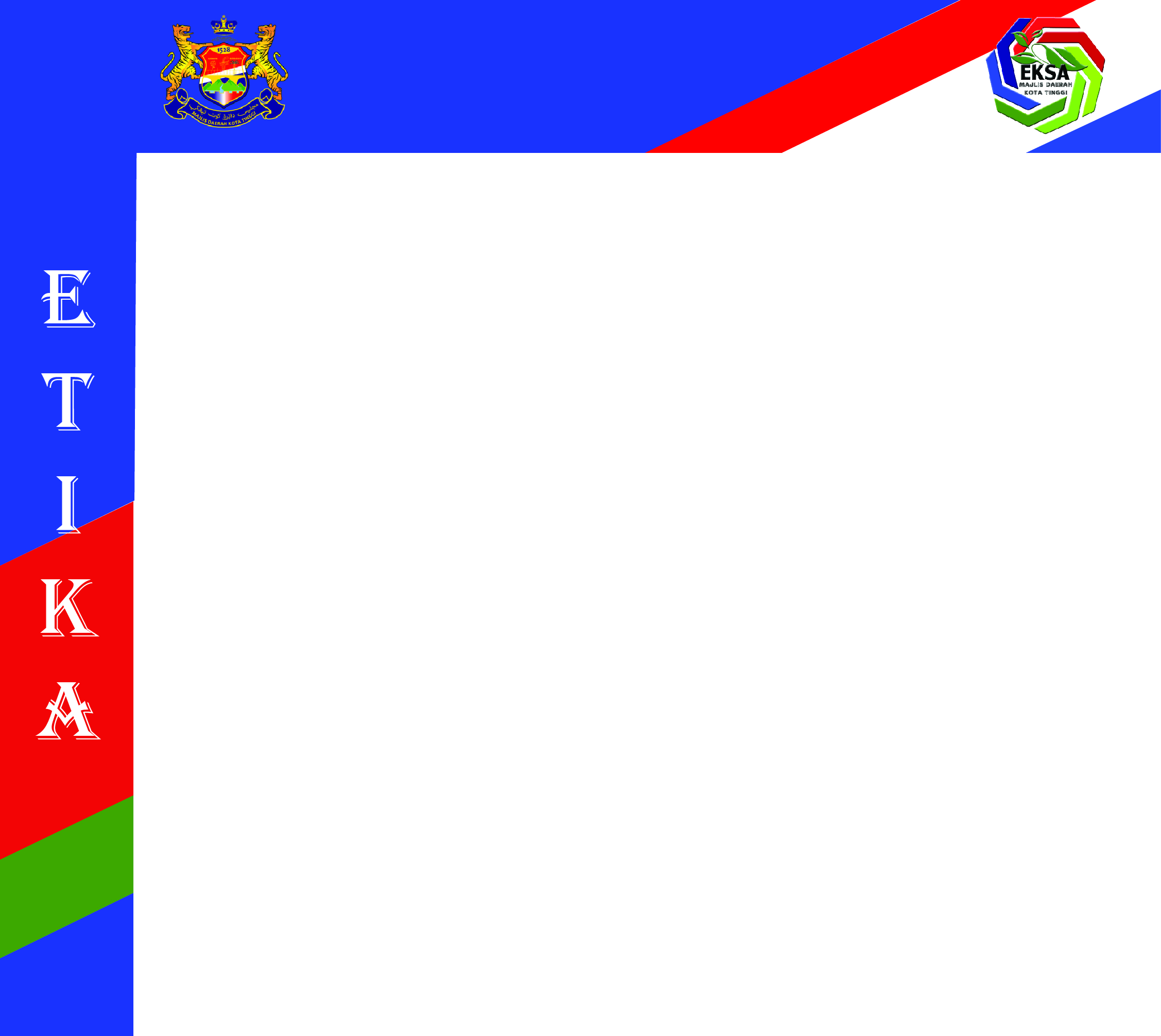 PANTRI
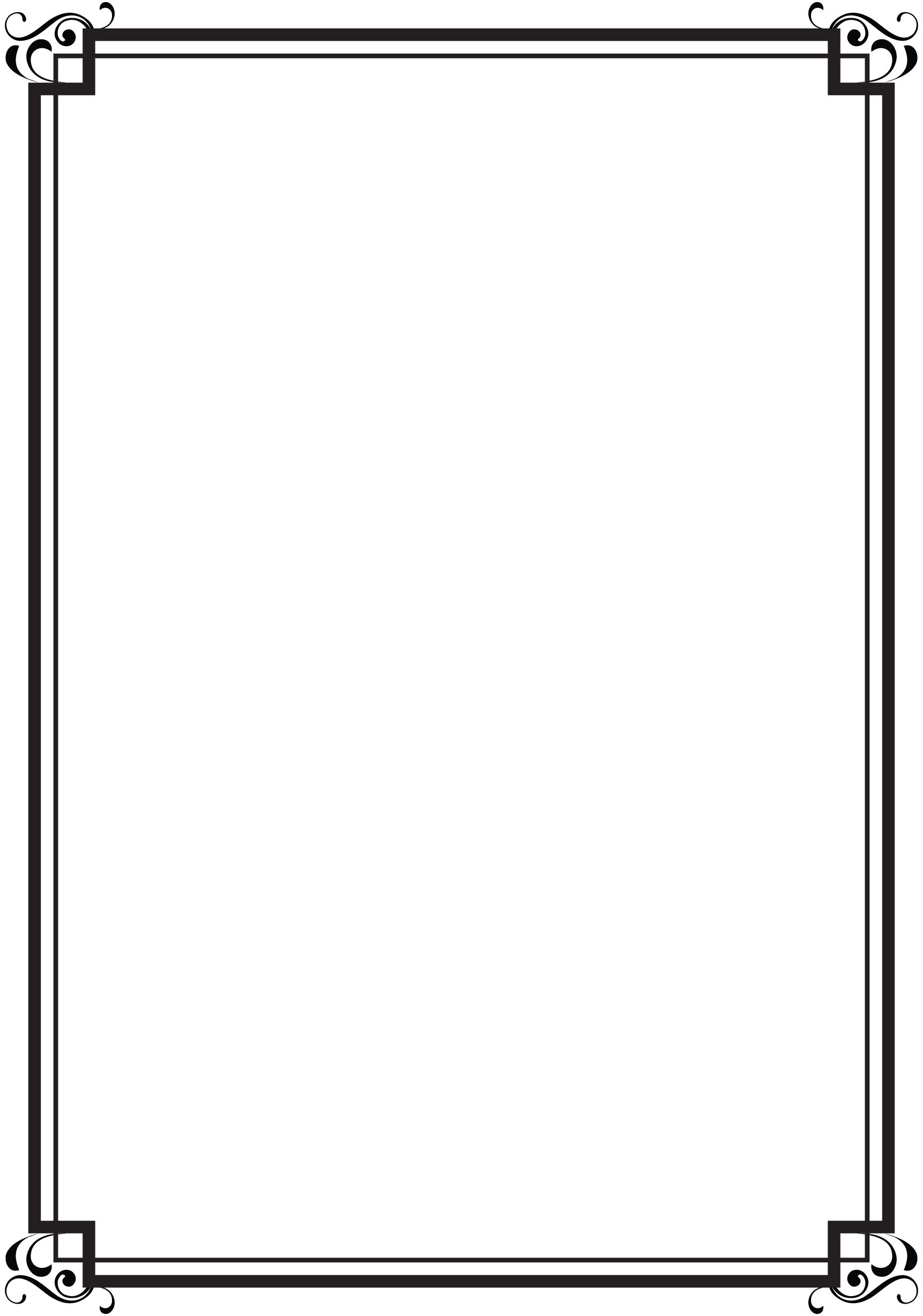 PERALATAN DIBERSIHKAN DAN DILETAKKAN DI 
	TEMPAT ASAL

ii.	MEJA MAKAN SENTIASA DALAM KEADAAN KEMAS
	DAN BERSIH

iii.	SUSUN KERUSI SETELAH DIGUNAKAN

BUANG SAMPAH KE DALAM TONG SAMPAH YANG DISEDIAKAN

v.	PERALATAN ELEKTRIK SENTIASA DIJAGA KEBERSIHAN 
	DAN KESELAMATANNYA

vi.	SUIS LAMPU DIPADAM SELEPAS DIGUNAKAN

vii.	KEBERSIHAN DAN KESELAMATAN PANTRI SENTIASA DIJAGA
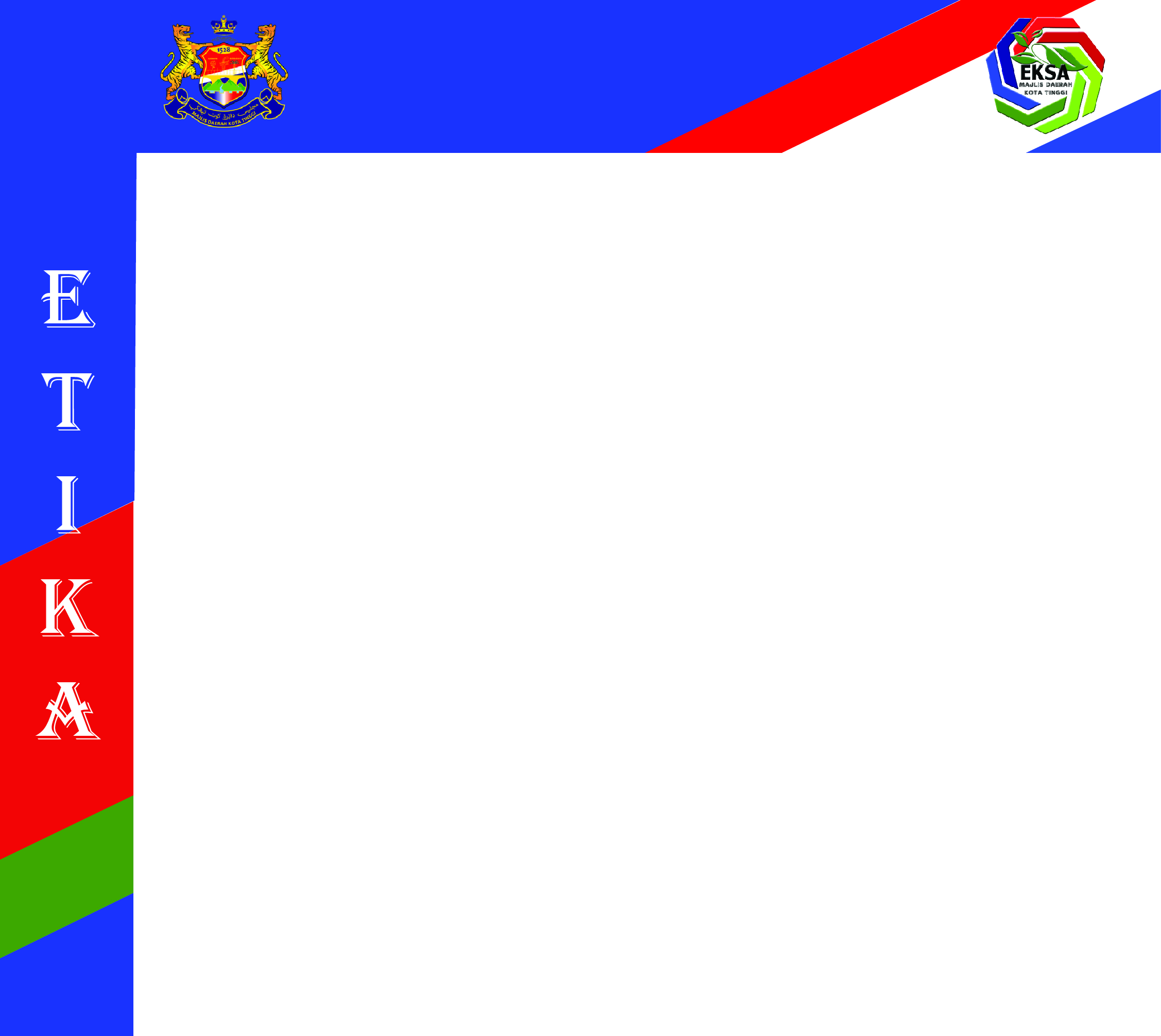 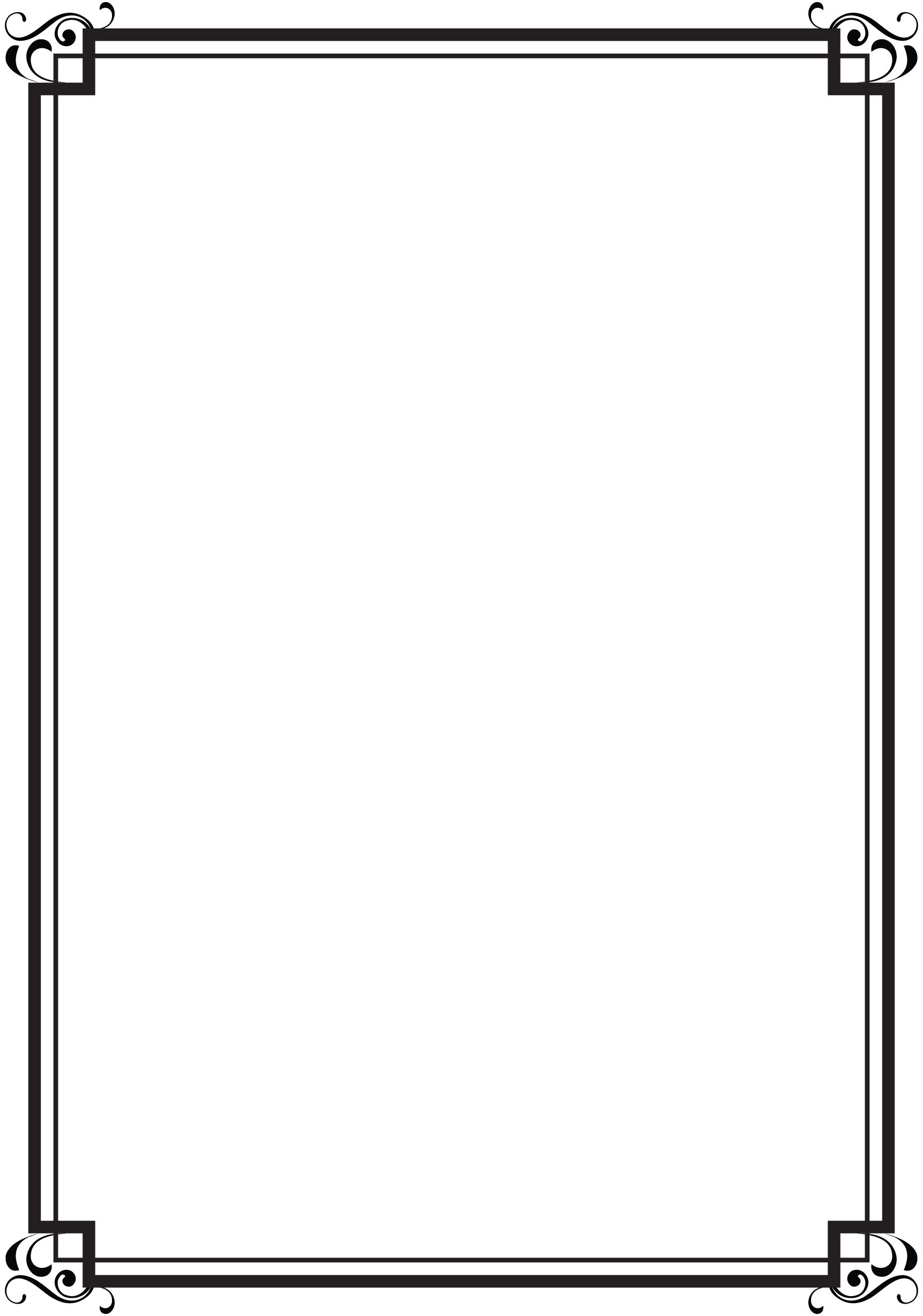 TATACARA ETIKA 
Tampal etika di dinding berhampiran pintu masuk Pantri;
Cetakan etika mengikut saiz yang bersesuaian (A4 / ½ A4);
Pastikan etika dilaminate dan ditampal serta sentiasa berada dalam keadaan baik.
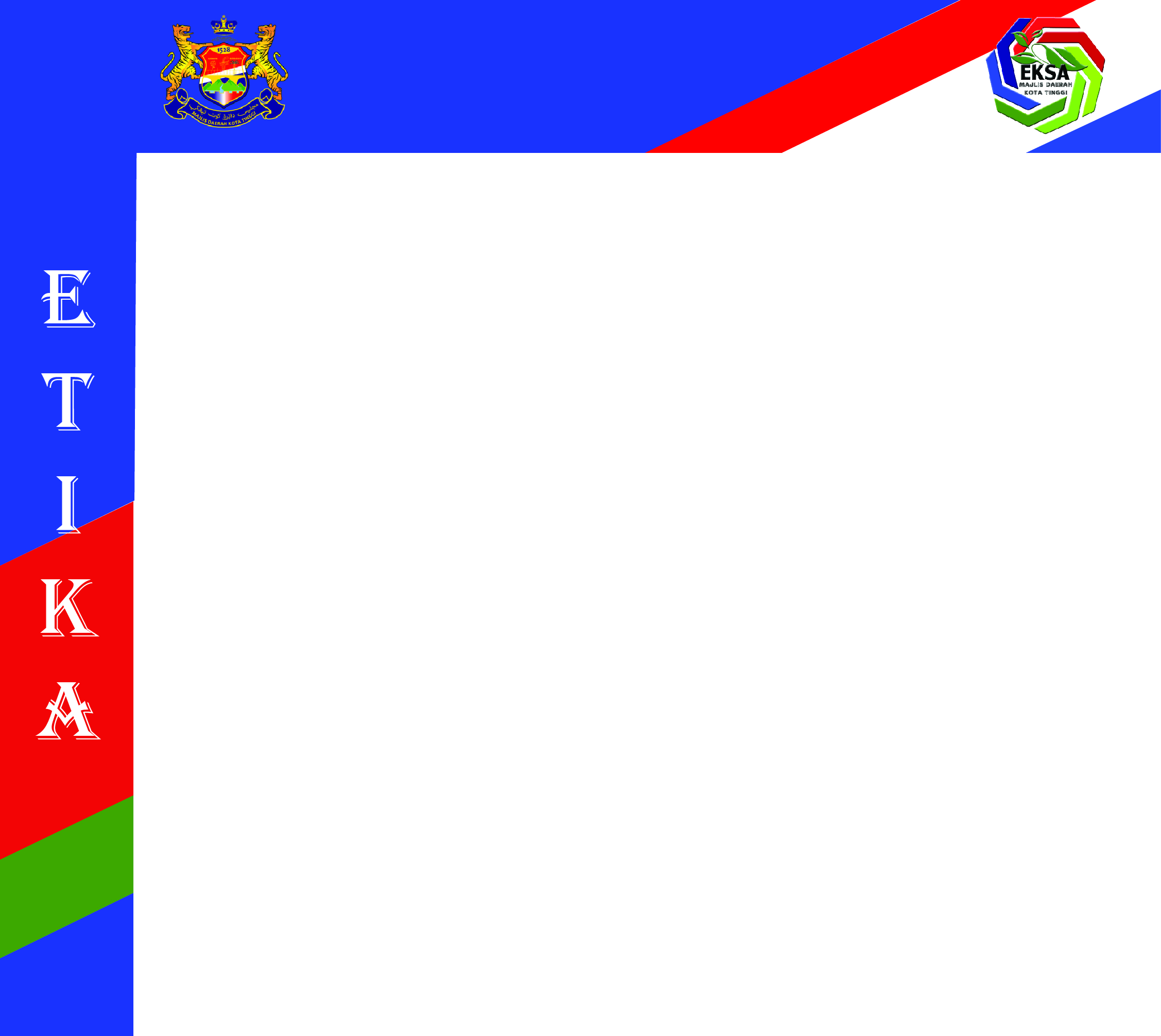 SURAU
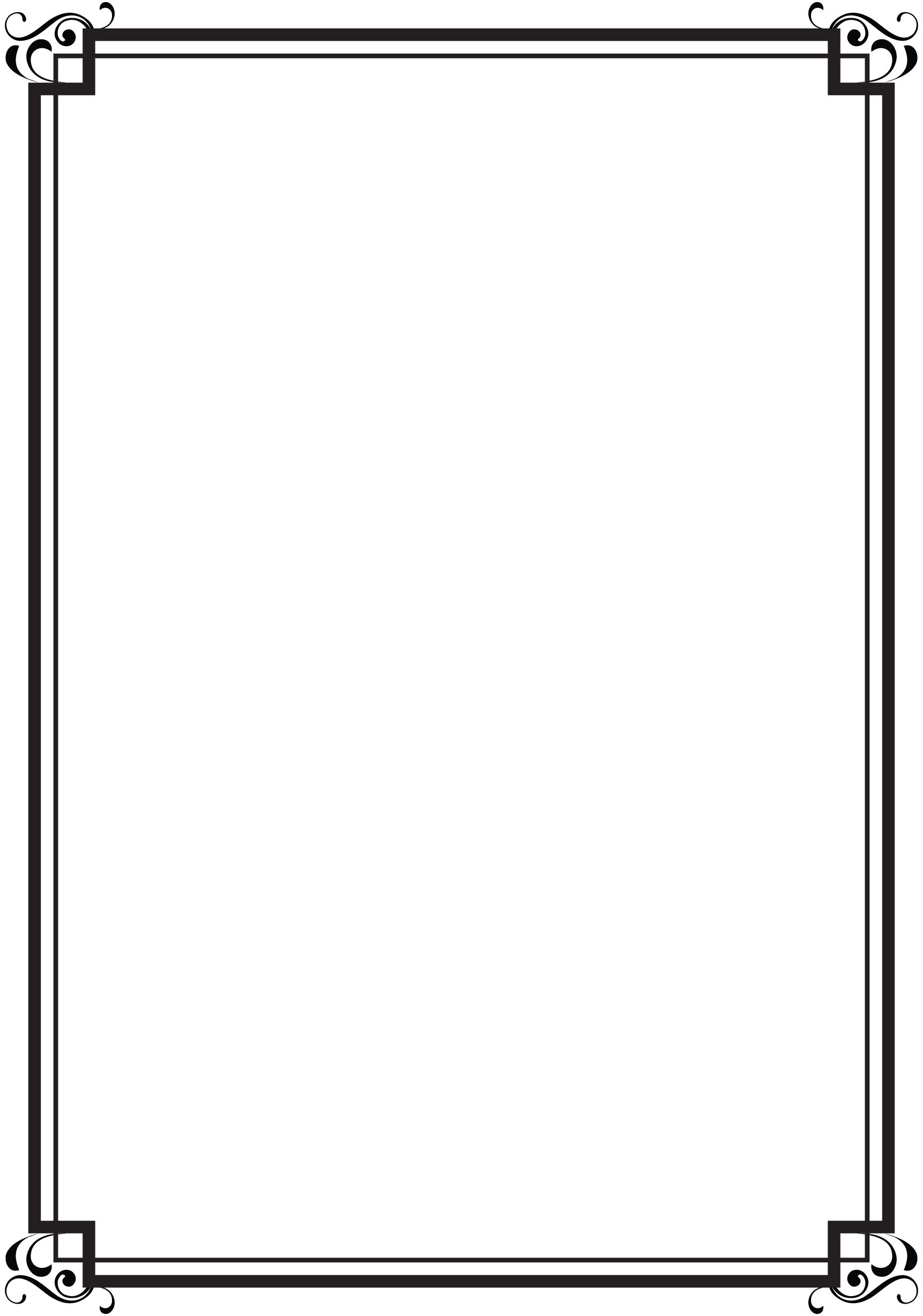 SEJADAH , KAIN PELIKAT/TELEKUNG DISIMPAN DI TEMPAT YANG DISEDIAKAN SELEPAS DIGUNAKAN

AL-QURAN DAN KITAB DI SIMPAN DI RAK YANG DISEDIAKAN SELEPAS DIGUNAKAN

TELEFON BIMBIT DITUTUP/ BERADA DALAM MOD SENYAP

DILARANG TIDUR DI DALAM SURAU

DILARANG MEMBUAT BISING DI DALAM SURAU

KEBERSIHAN DAN KESELAMATAN SURAU SENTIASA DIJAGA

PINTU PAGAR DAN PINTU SURAU HENDAKLAH SENTIASA DITUTUP
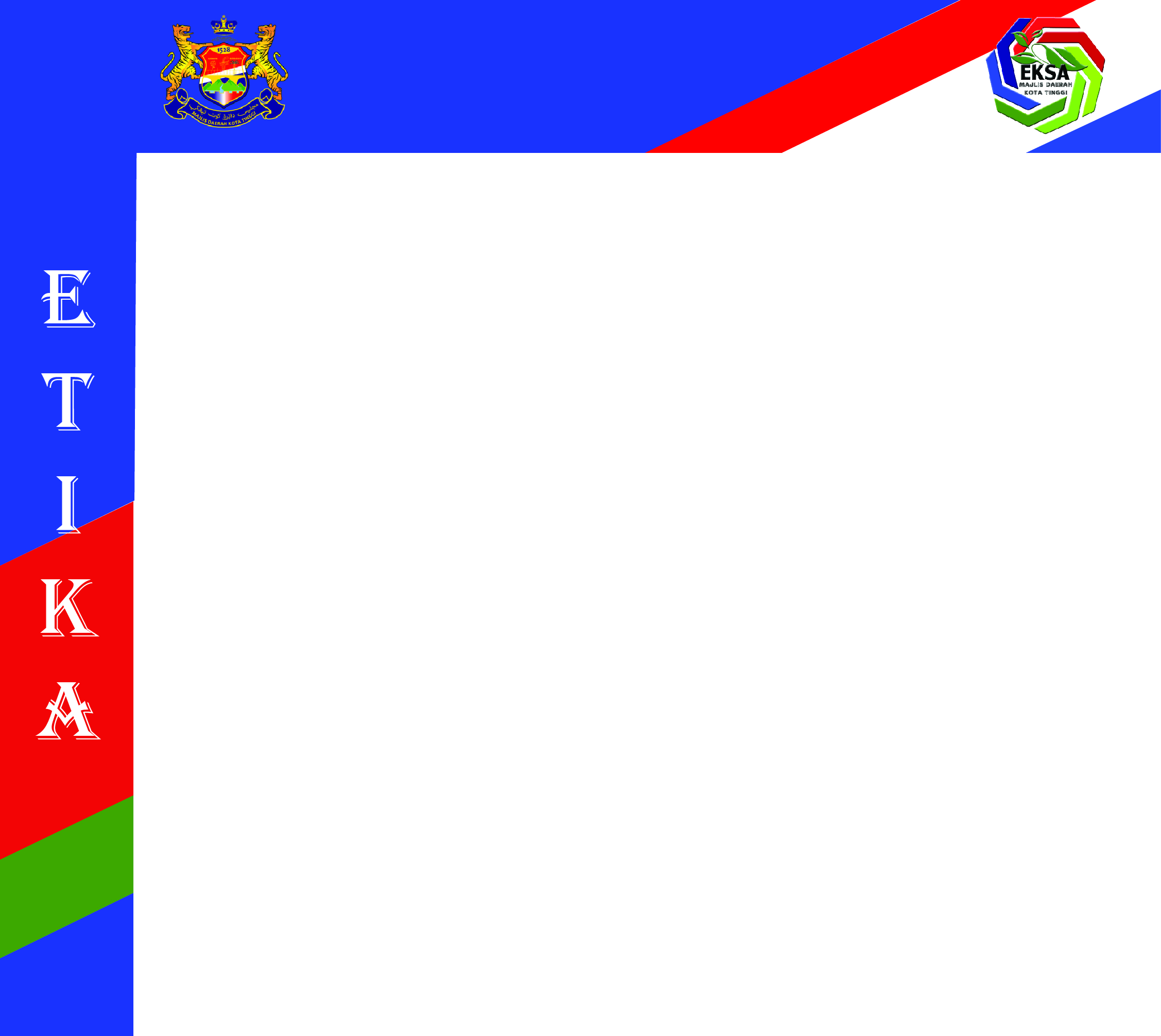 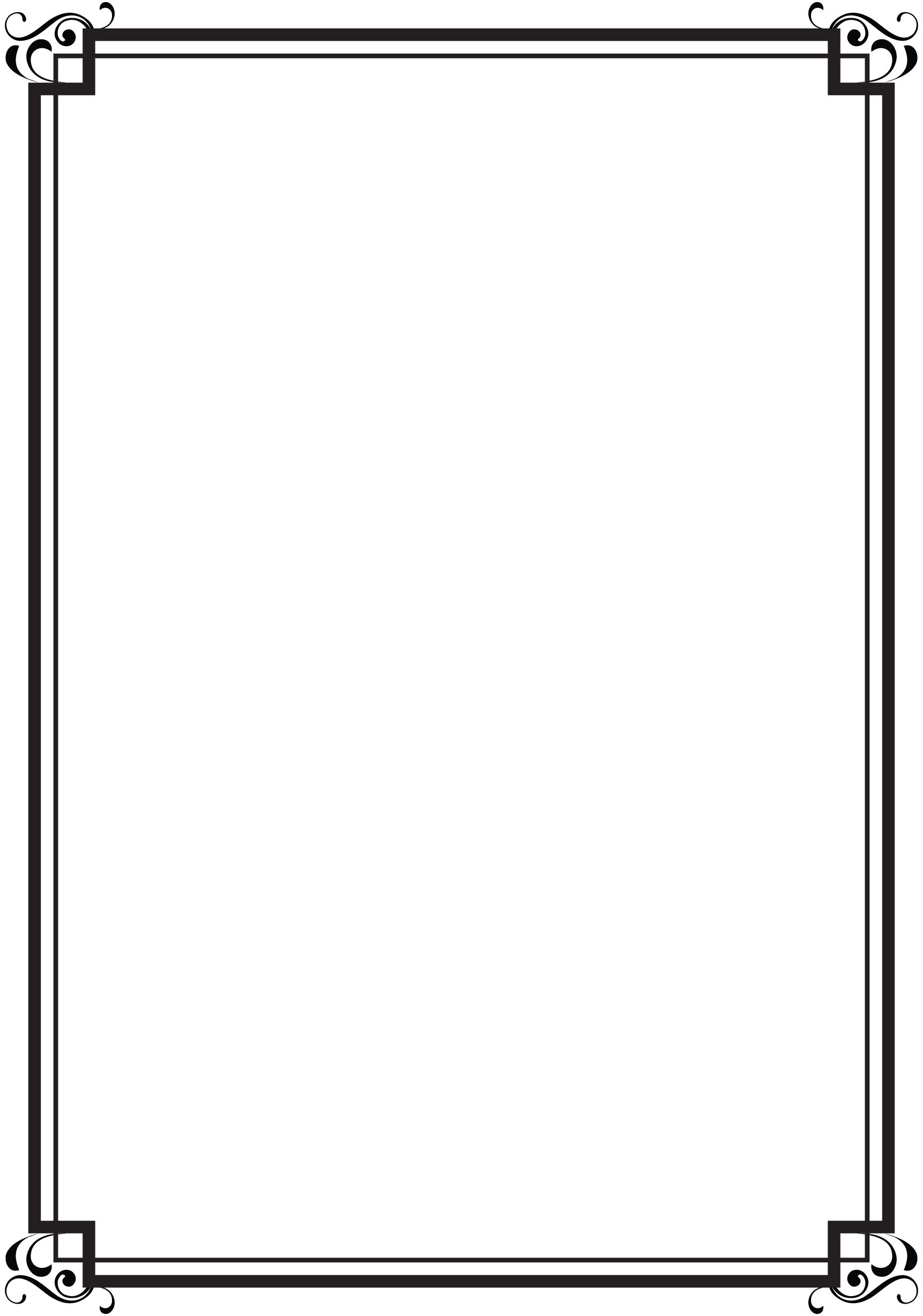 TATACARA ETIKA 
Tampal etika di dinding berhampiran pintu masuk Surau;
Cetakan etika mengikut saiz yang bersesuaian (A4 / ½ A4);
Pastikan etika dilaminate dan ditampal serta sentiasa berada dalam keadaan baik.
Penggunaan
tandas
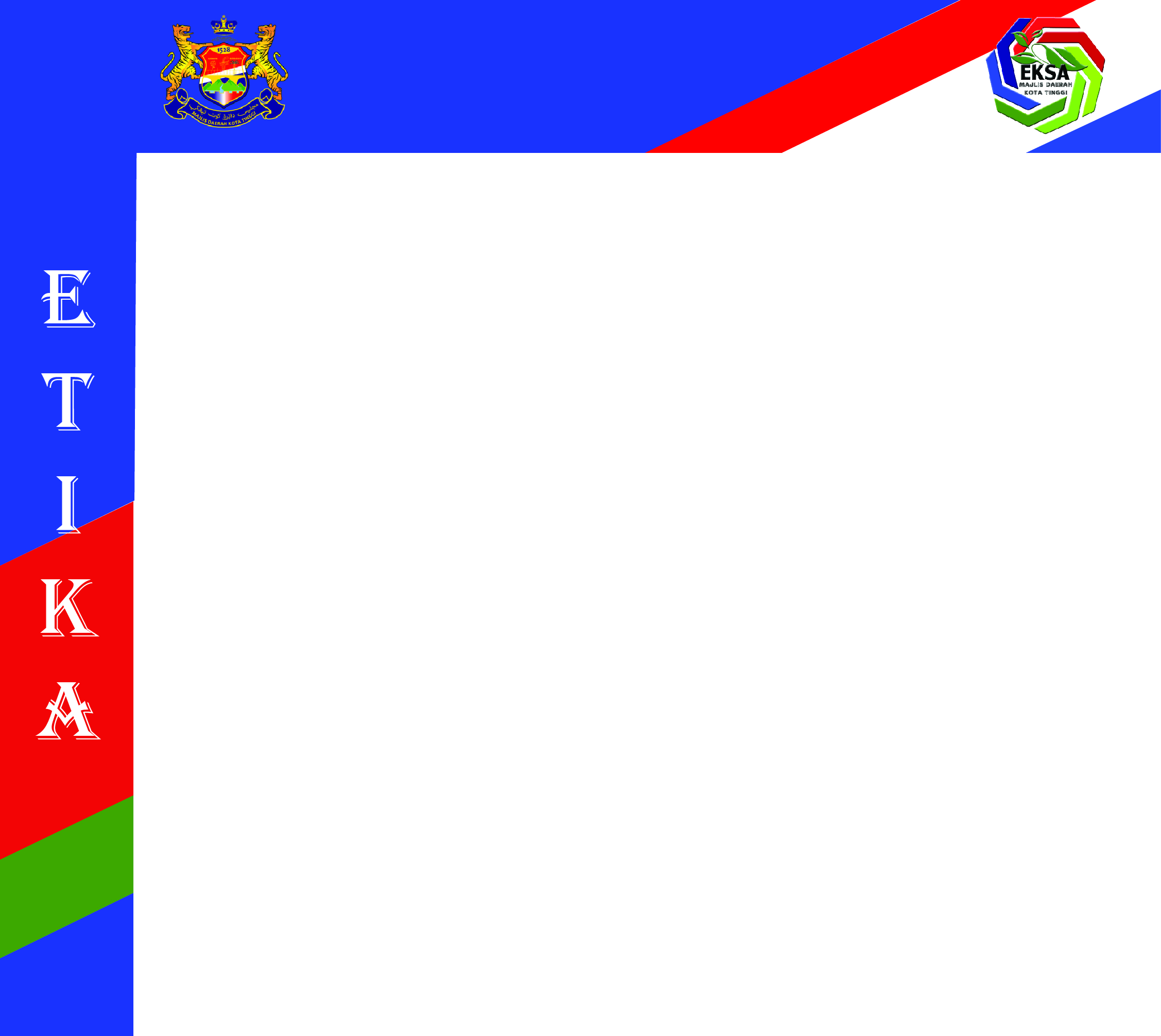 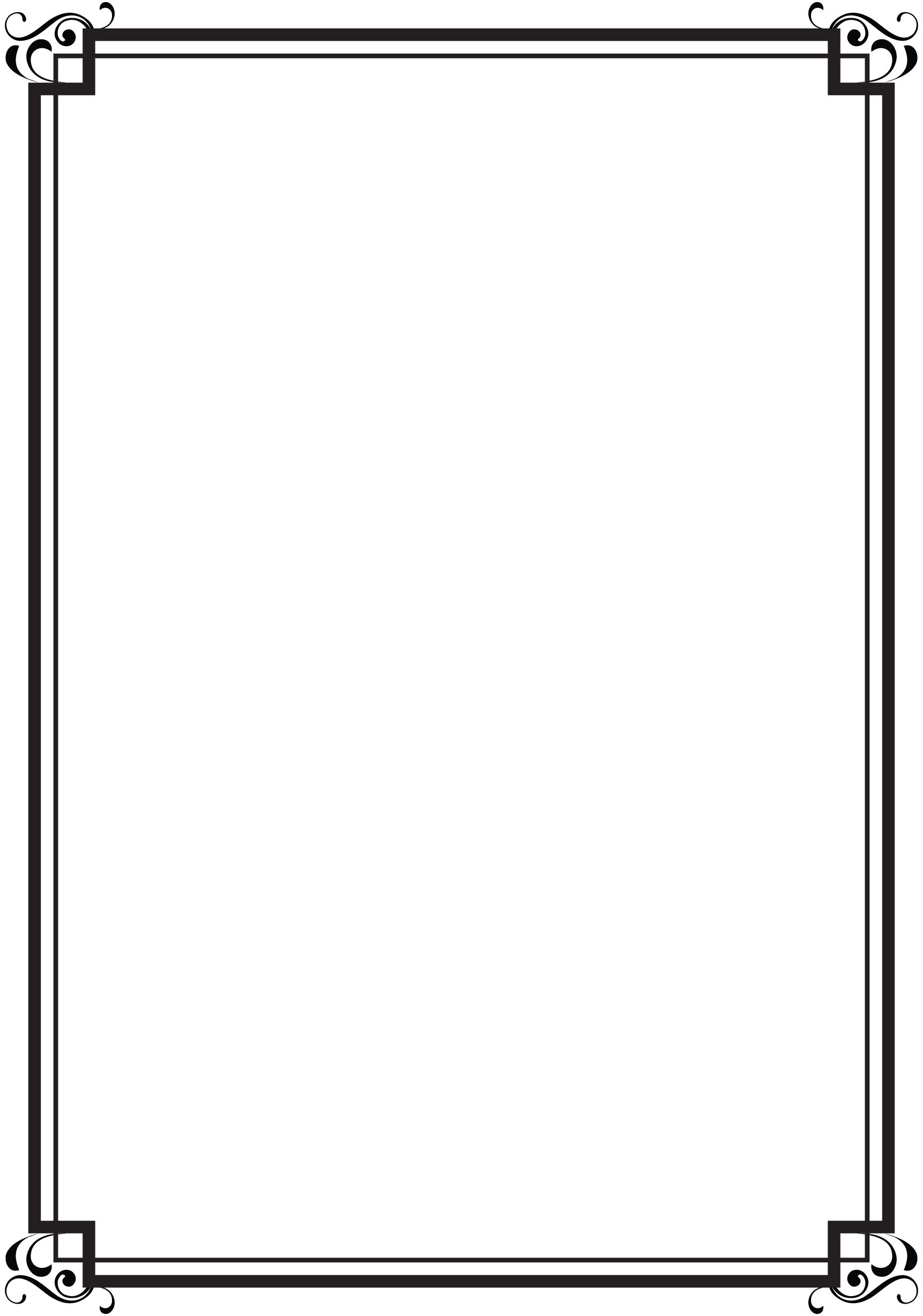 PAIP AIR  DITUTUP  SELEPAS DIGUNAKAN

TANDAS DIPAM (FLUSH) SELEPAS DIGUNAKAN

TIDAK MEMBUANG TISU, SISA MAKANAN, TUALA WANITA ATAU PUNTUNG ROKOK KE DALAM MANGKUK TANDAS

TISU KERTAS DIGUNAKAN PADA KADAR YANG SEPATUTNYA

SISA MAKANAN TIDAK DIBUANG KE DALAM SINKI

KEBERSIHAN DAN KESELAMATAN TANDAS SENTIASA DIJAGA
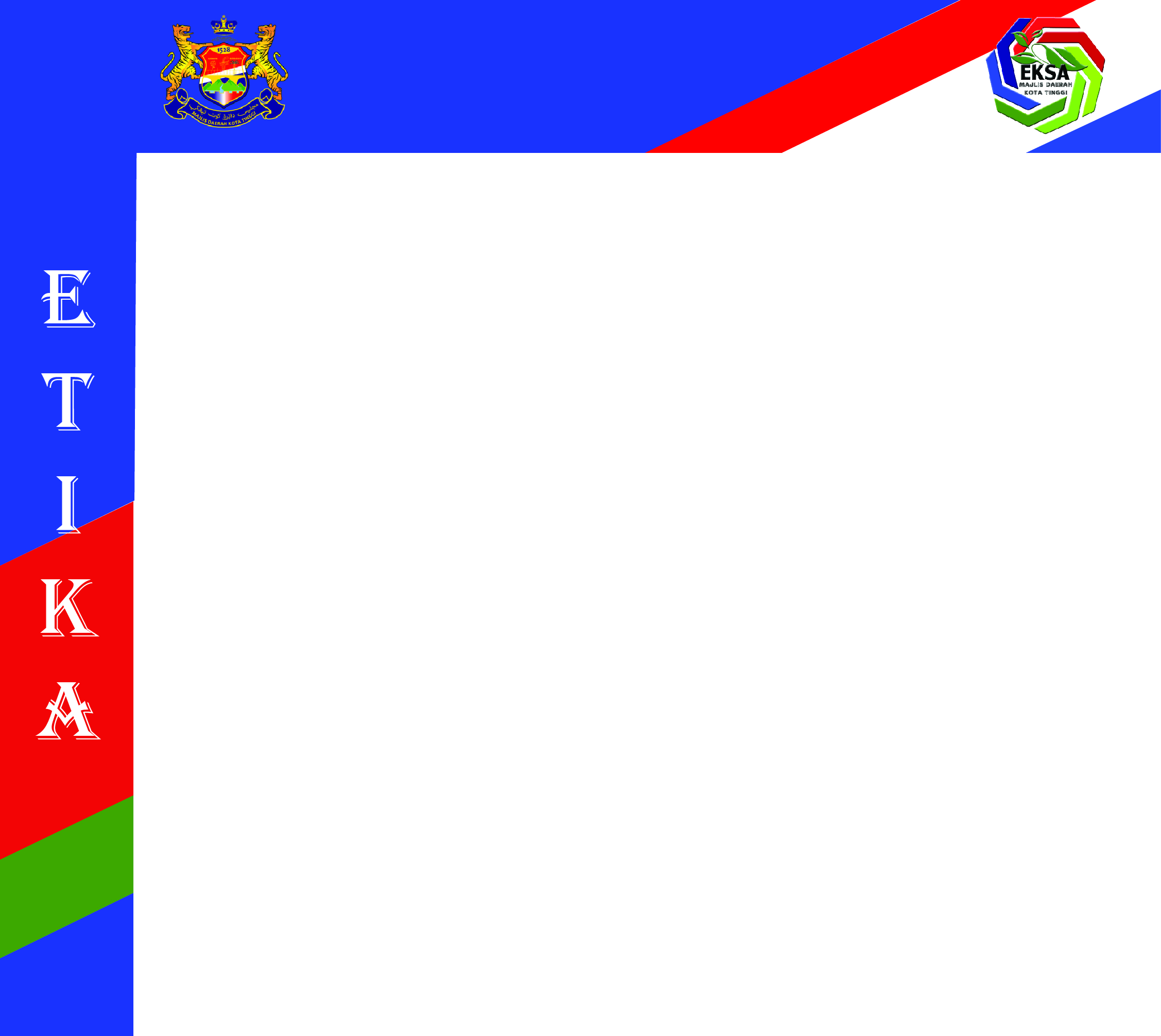 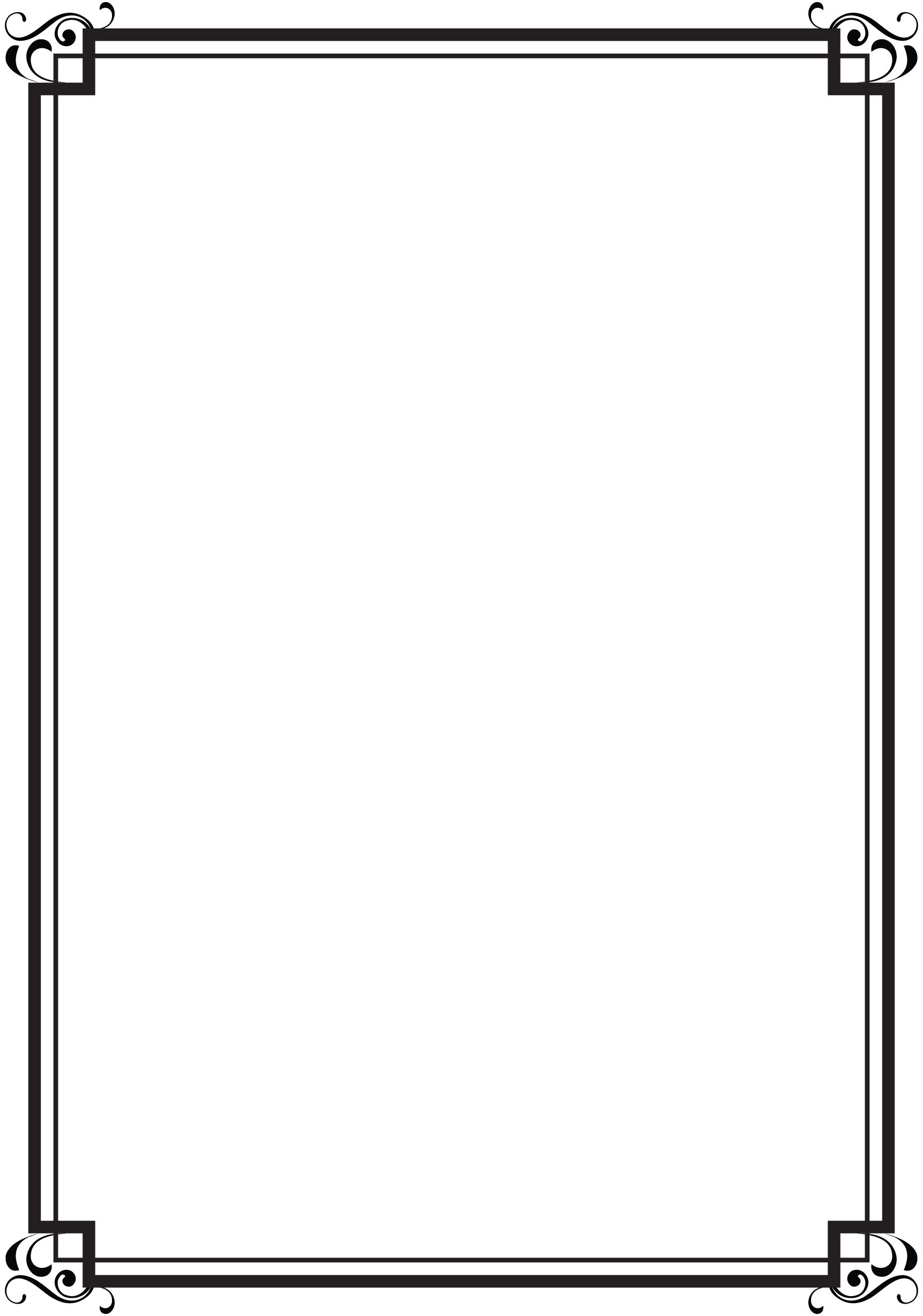 TATACARA ETIKA 
Tampal etika di dinding berhampiran pintu masuk utama tandas;
Cetakan etika mengikut saiz yang bersesuaian (A4 / ½ A4);
Pastikan etika dilaminate dan ditampal serta sentiasa berada dalam keadaan baik.
Tempat
wuduk
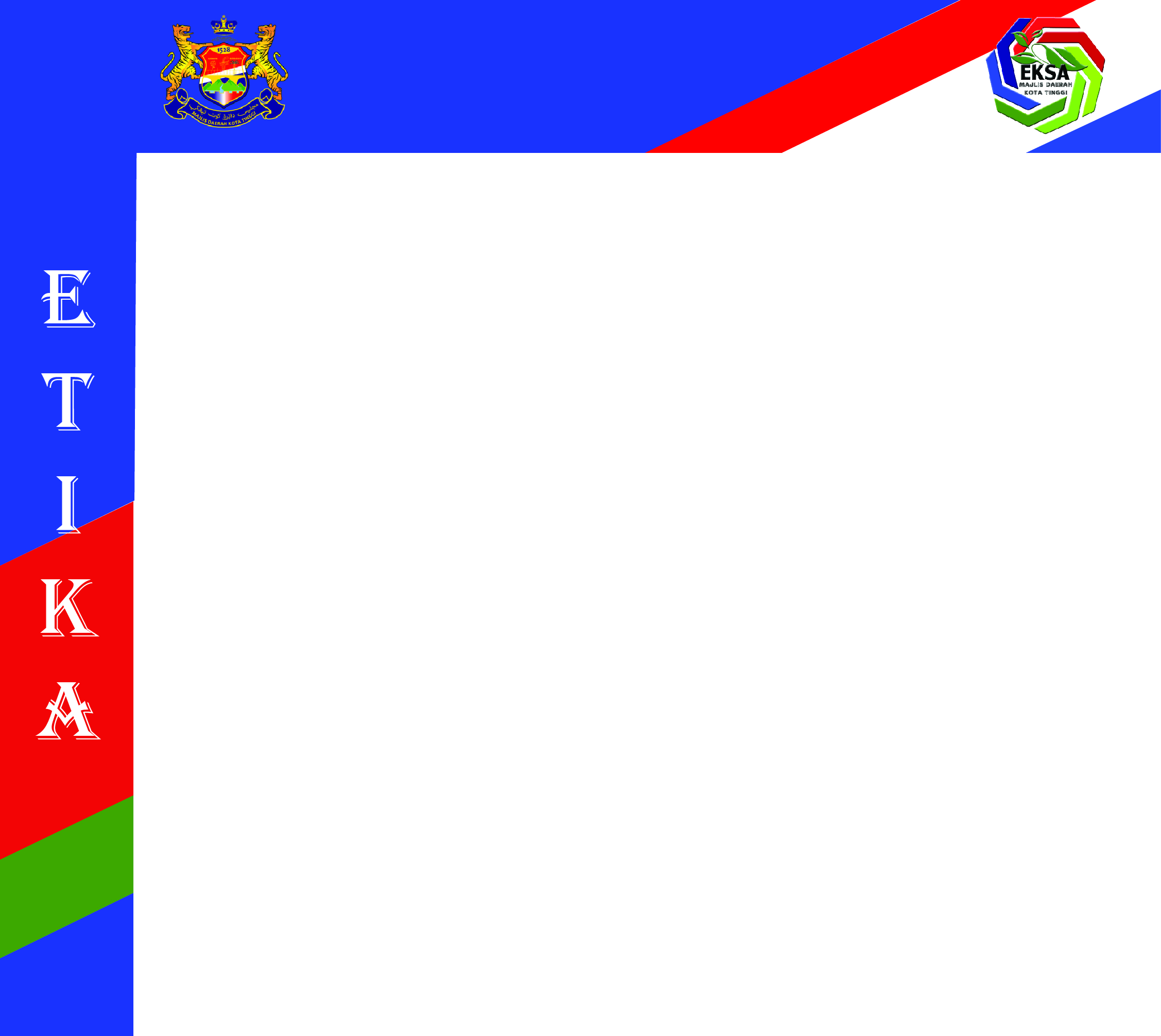 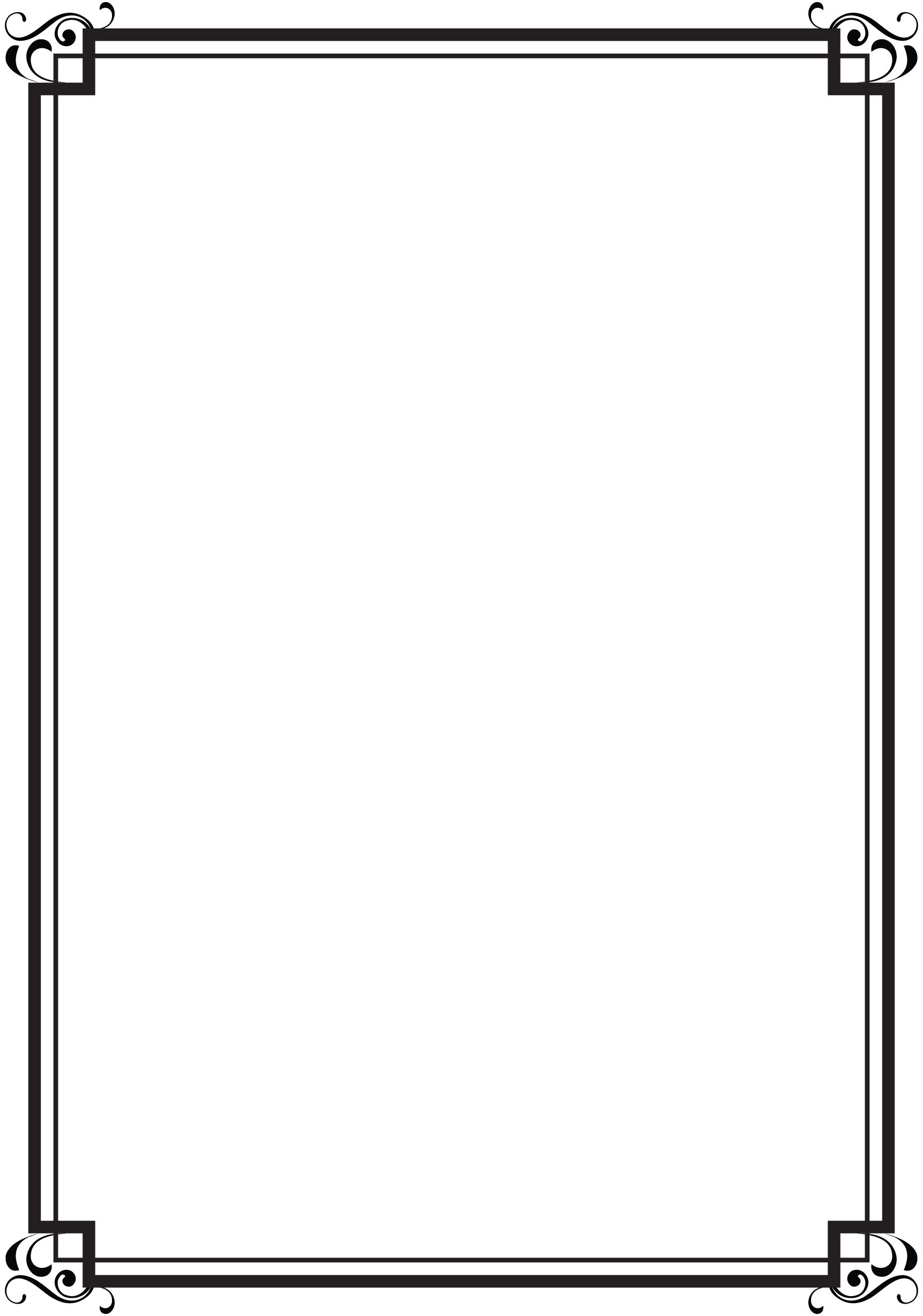 DILARANG MEMBUANG SISA MAKANAN DI TEMPAT WUDUK

DILARANG MEMBUANG AIR KECIL DI TEMPAT WUDUK

PAIP AIR HENDAKLAH DITUTUP SETELAH DIGUNAKAN

SELIPAR HENDAKLAH DISUSUN SETELAH DIGUNAKAN

KEBERSIHAN DAN KESELAMATAN TEMPAT  WUDUK SENTIASA DIJAGA 

TIDAK DIBENARKAN MELETAK BARANG CUCIAN TANDAS DI ATAS KABINET SINKI
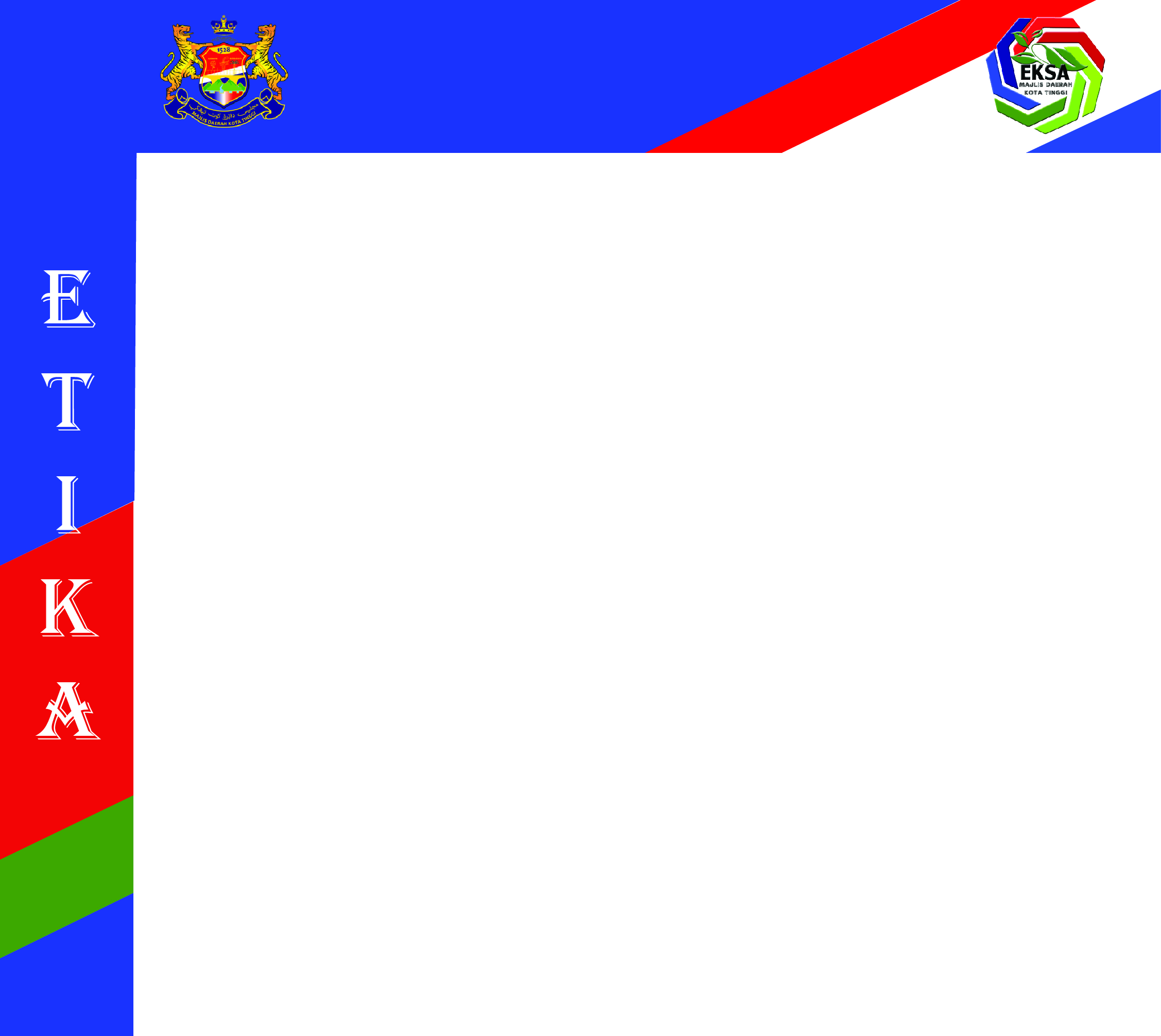 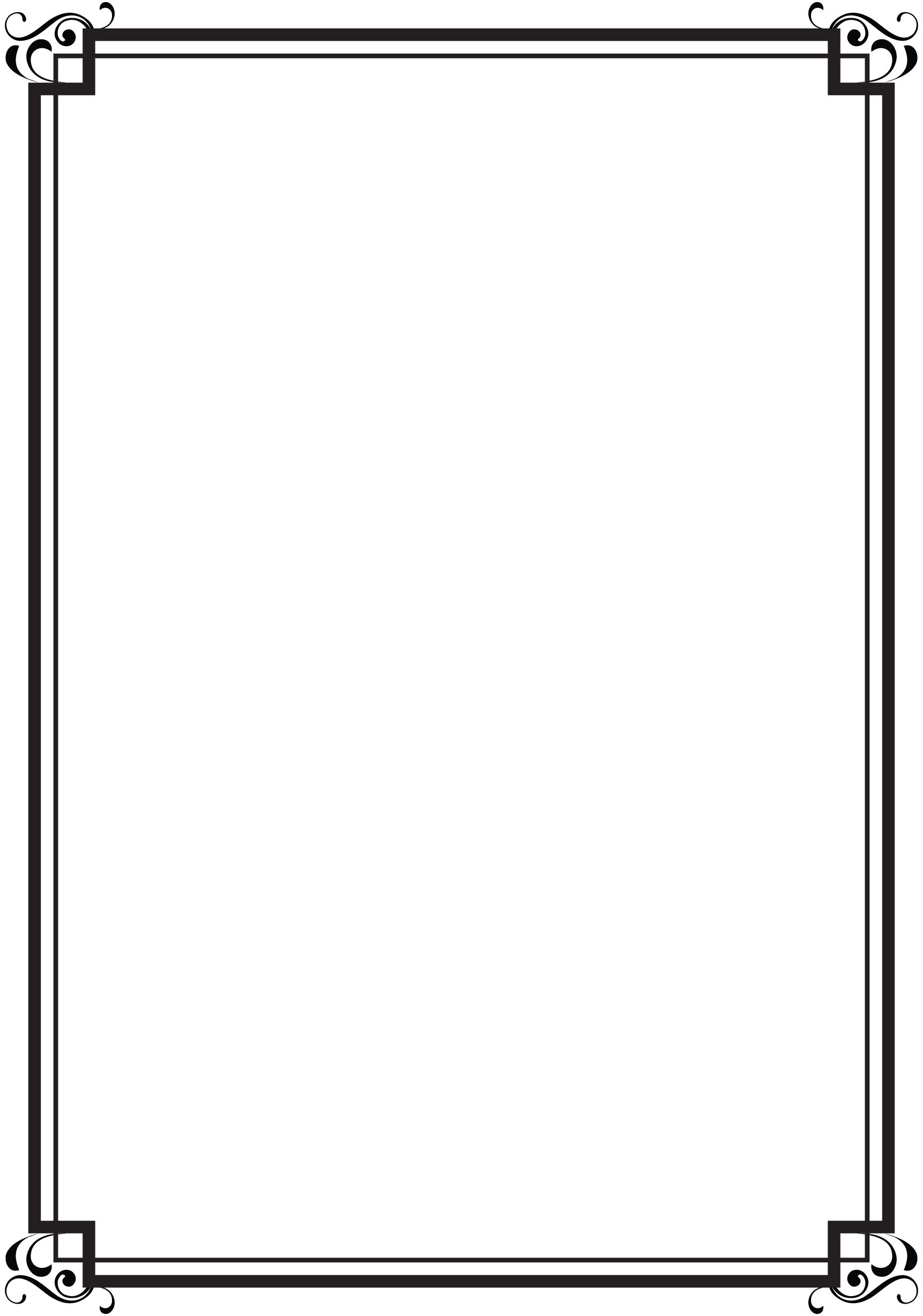 TATACARA ETIKA 
Tampal etika di dinding berhampiran tempat wuduk;
Cetakan etika mengikut saiz yang bersesuaian (A4 / ½ A4);
Pastikan etika dilaminate dan ditampal serta sentiasa berada dalam keadaan baik.
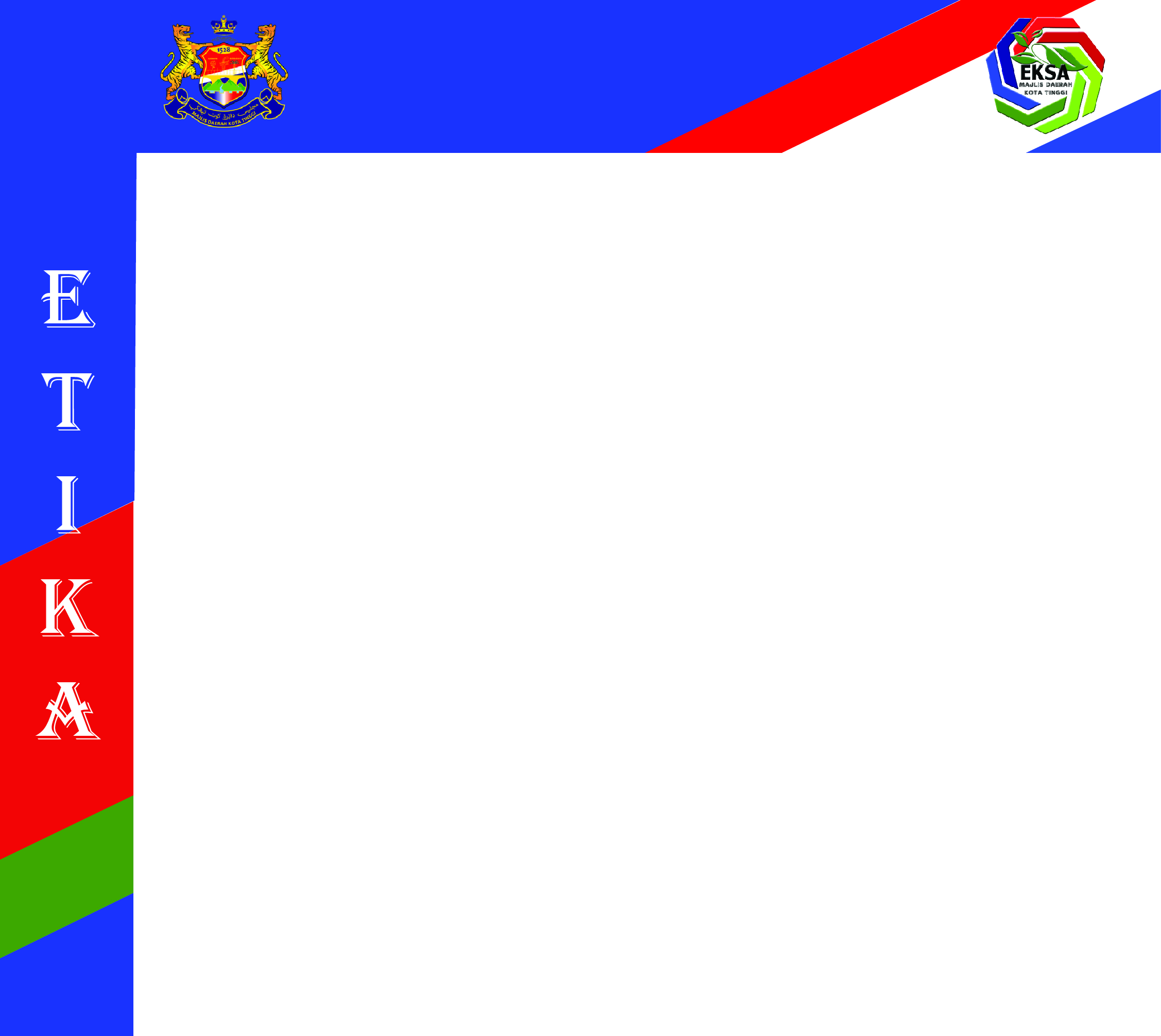 Bilik stor
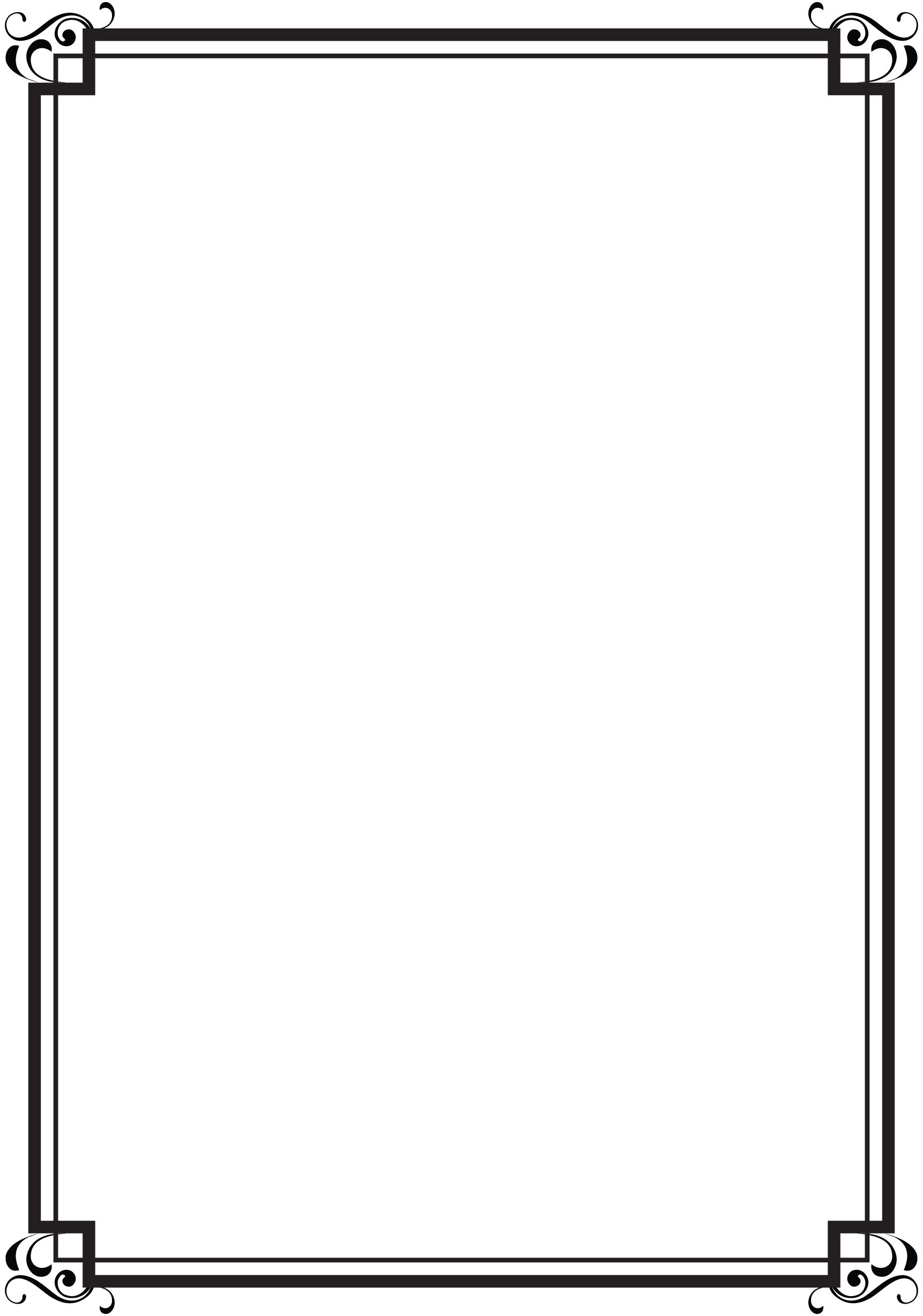 HANYA PEGAWAI YANG BERKENAAN SAHAJA YANG DIBENARKAN MASUK KE DALAM BILIK STOR

BARANGAN ALAT TULIS DISUSUN MENGIKUT KATEGORI DAN LOKASI YANG TELAH DITETAPKAN SAHAJA

PENGELUARAN BARANG MENGIKUT JENIS DAN KUANTITI YANG DIPERLUKAN SAHAJA

REKOD PERMOHONAN DI KEW.PS-10

KEW.PS-3/KEW.PS-4 HENDAKLAH DIKEMASKINI DENGAN SEGERA SETIAP KALI BERLAKU TRANSAKSI

KEBERSIHAN DAN KESELAMATAN BILIK STOR SENTIASA DIJAGA
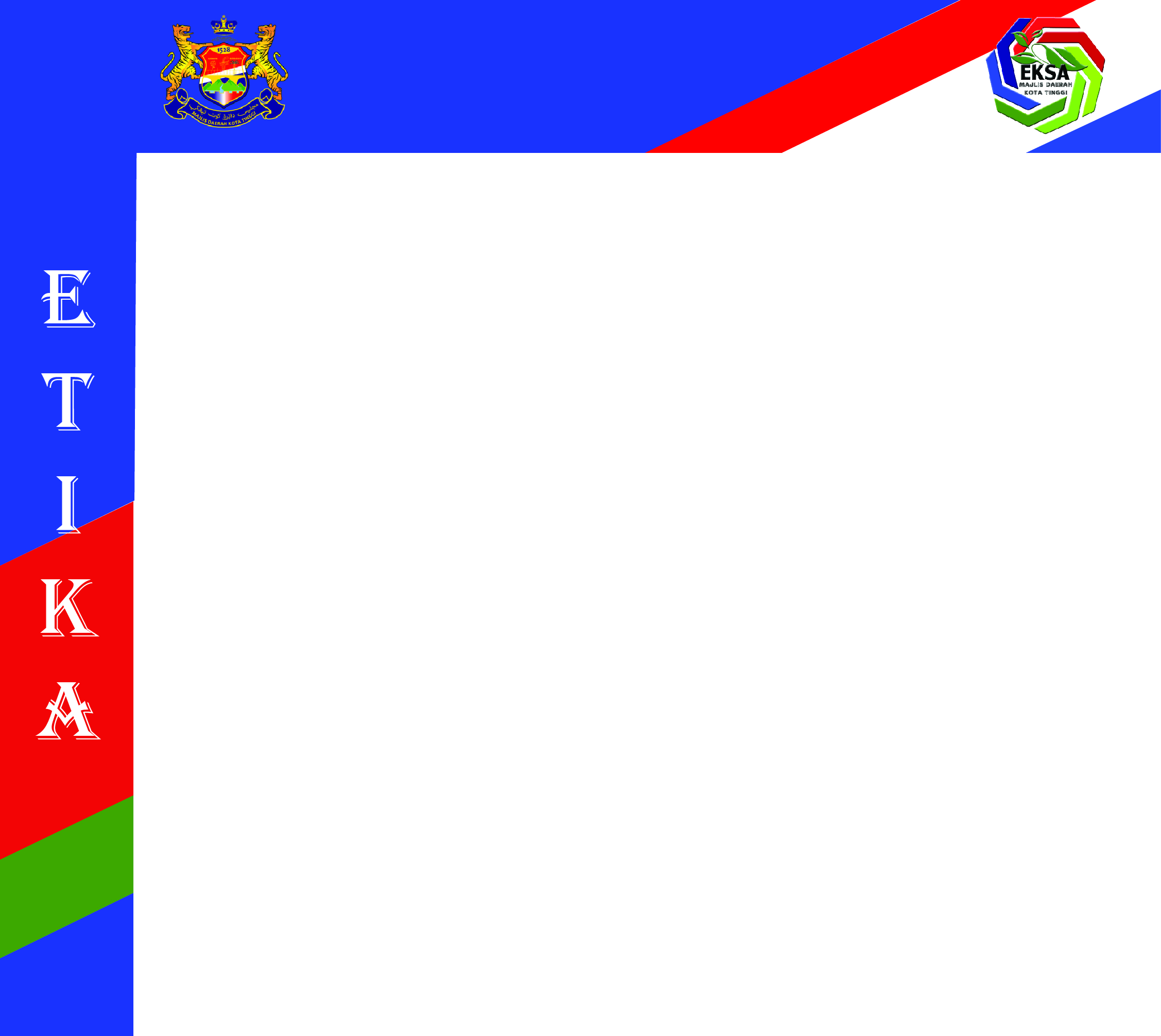 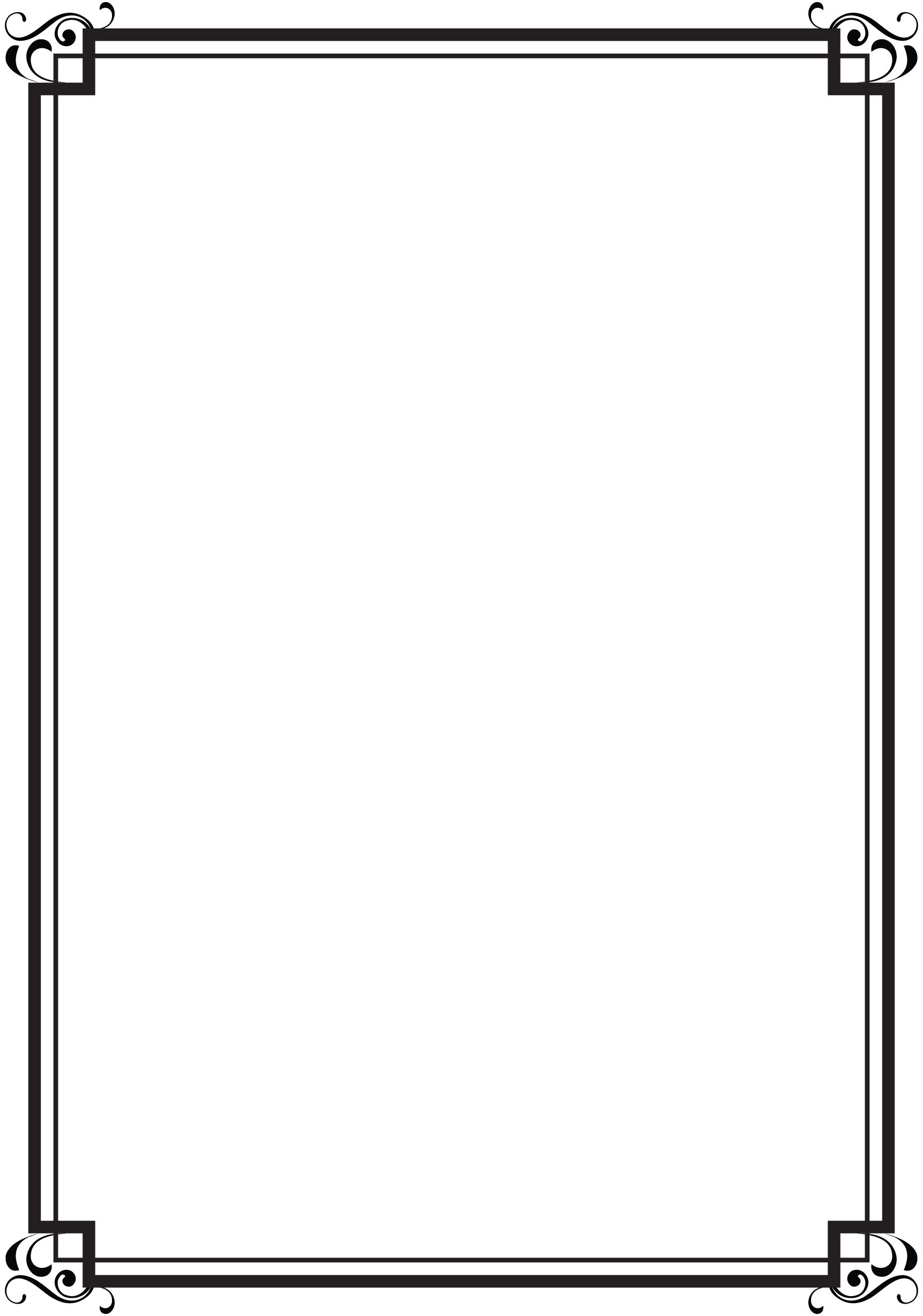 TATACARA ETIKA
Semua permohonan menggunakan Sistem Pengurusan Stor (SPS);
Kemaskini rekod di SPS setiap kali berlaku transaksi;
Cetakan etika mengikut saiz yang bersesuaian (A4 / ½ A4);
Tampal etika di bahagian dalam bilik, bersebelahan dengan pintu masuk / laluan masuk; 
Pastikan etika dilaminate dan ditampal serta sentiasa berada dalam keadaan baik.
Penggunaan mesin
fotostat
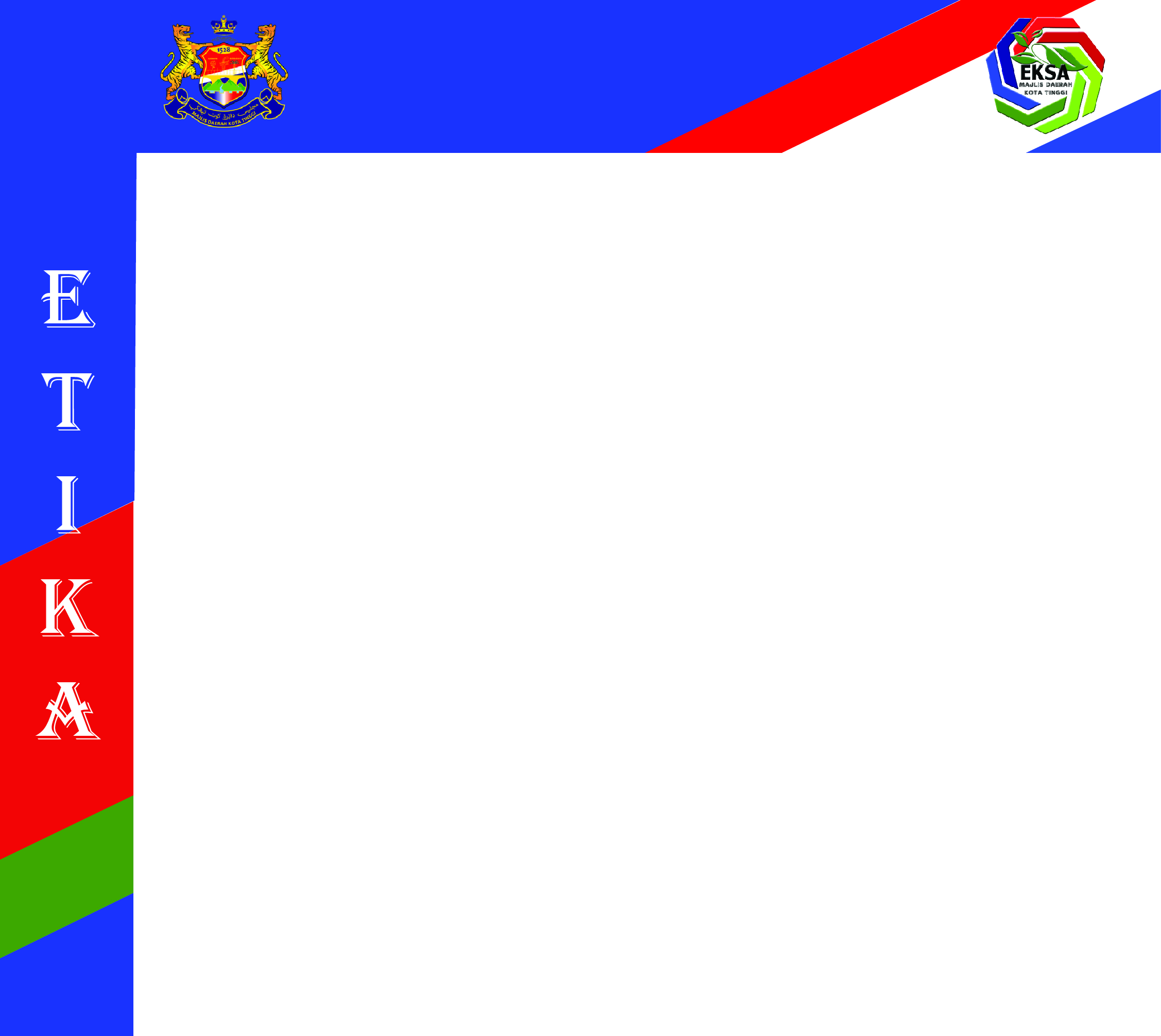 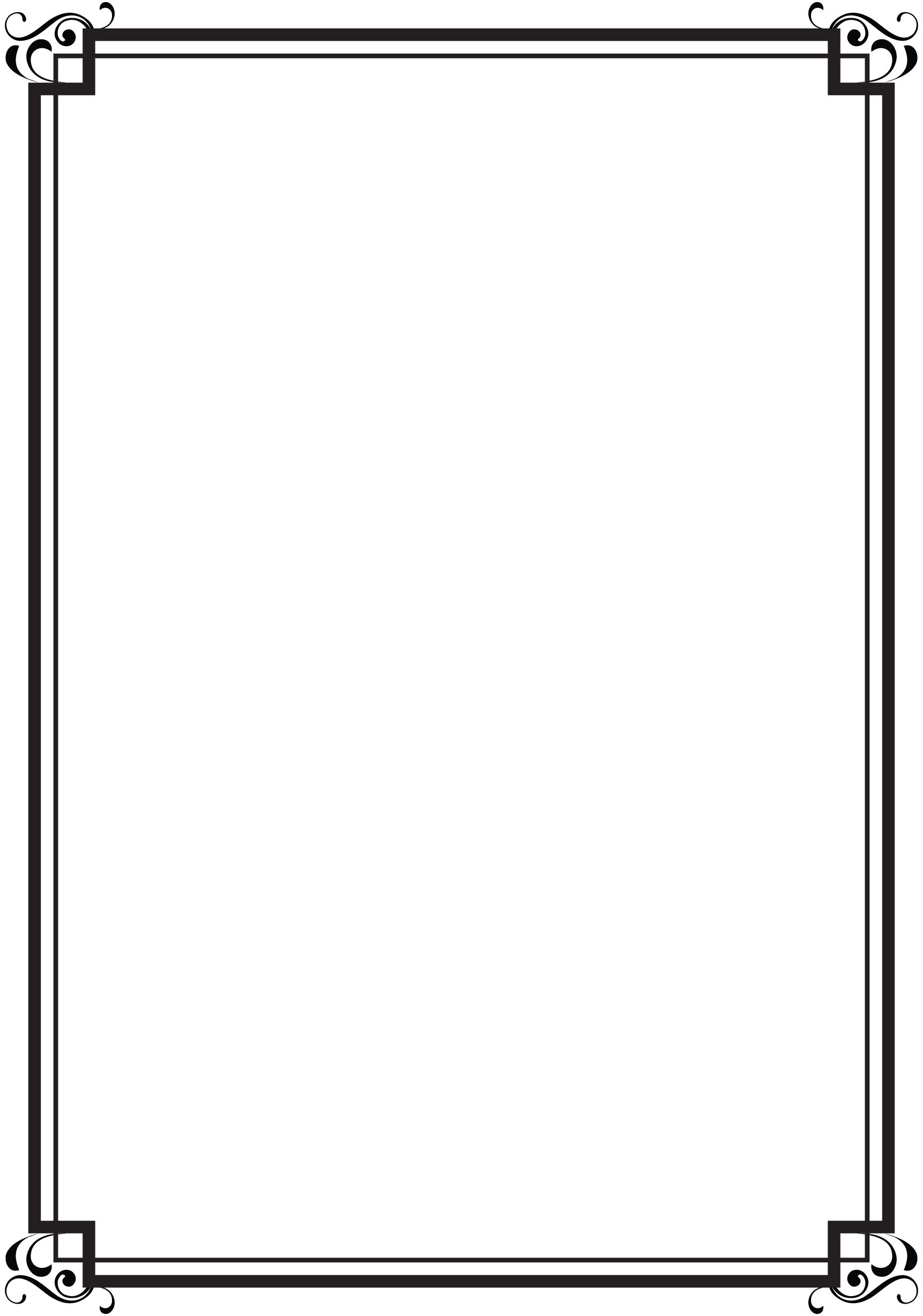 KERTAS YANG HENDAK DIGUNAKAN MENCUKUPI

DAWAI KOKOT / KLIP KERTAS DIASINGKAN SEBELUM DIFOTOSTAT / FAKS

PENGGUNAAN MESIN  HANYA UNTUK URUSAN RASMI SAHAJA

REKOD SETIAP PENGGUNAAN DI DALAM BUKU REKOD

KEBERSIHAN DAN KESELAMATAN PERALATAN MESIN FOTOSTAT / FAKS SENTIASA DIJAGA
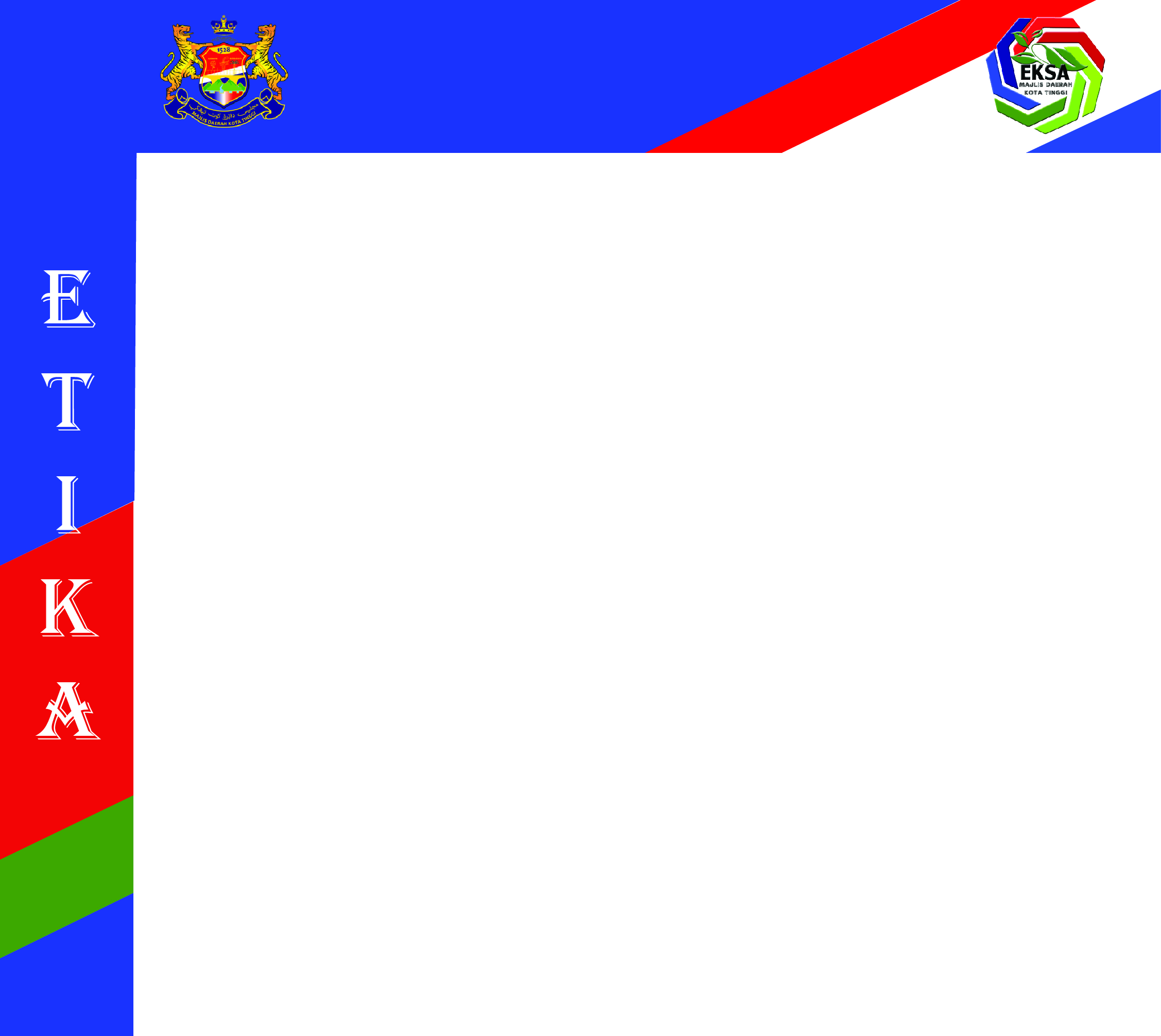 MESIN PENCETAK
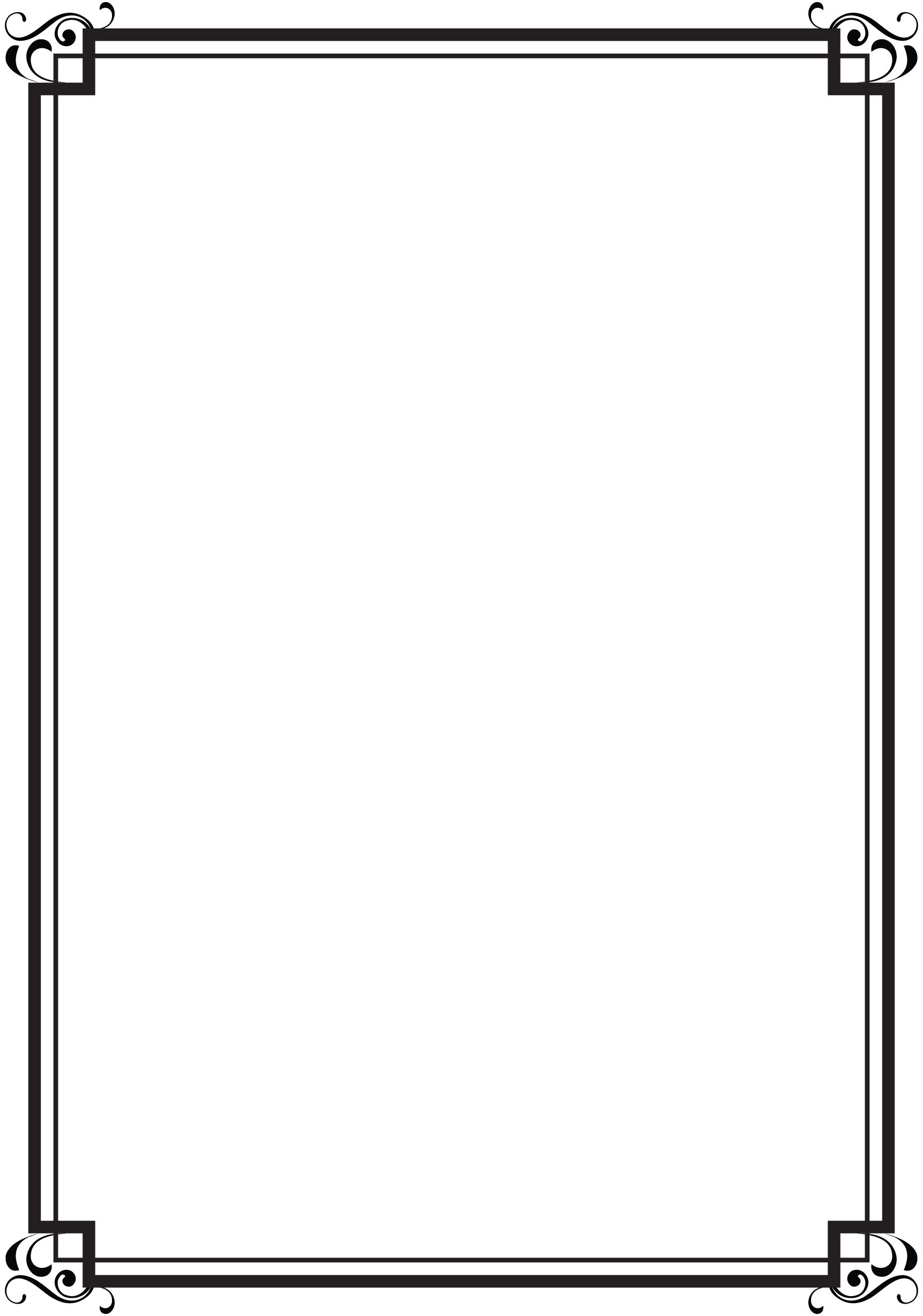 KERTAS YANG HENDAK DIGUNAKAN MENCUKUPI

DAWAI KOKOT / KLIP KERTAS DIASINGKAN SEBELUM DICETAK

PENGGUNAAN MESIN CETAK  HANYA UNTUK URUSAN RASMI SAHAJA

REKOD SETIAP PENGGUNAAN DI DALAM BUKU REKOD

KEBERSIHAN DAN KESELAMATAN PERALATAN MESIN PENCETAK SENTIASA DIJAGA
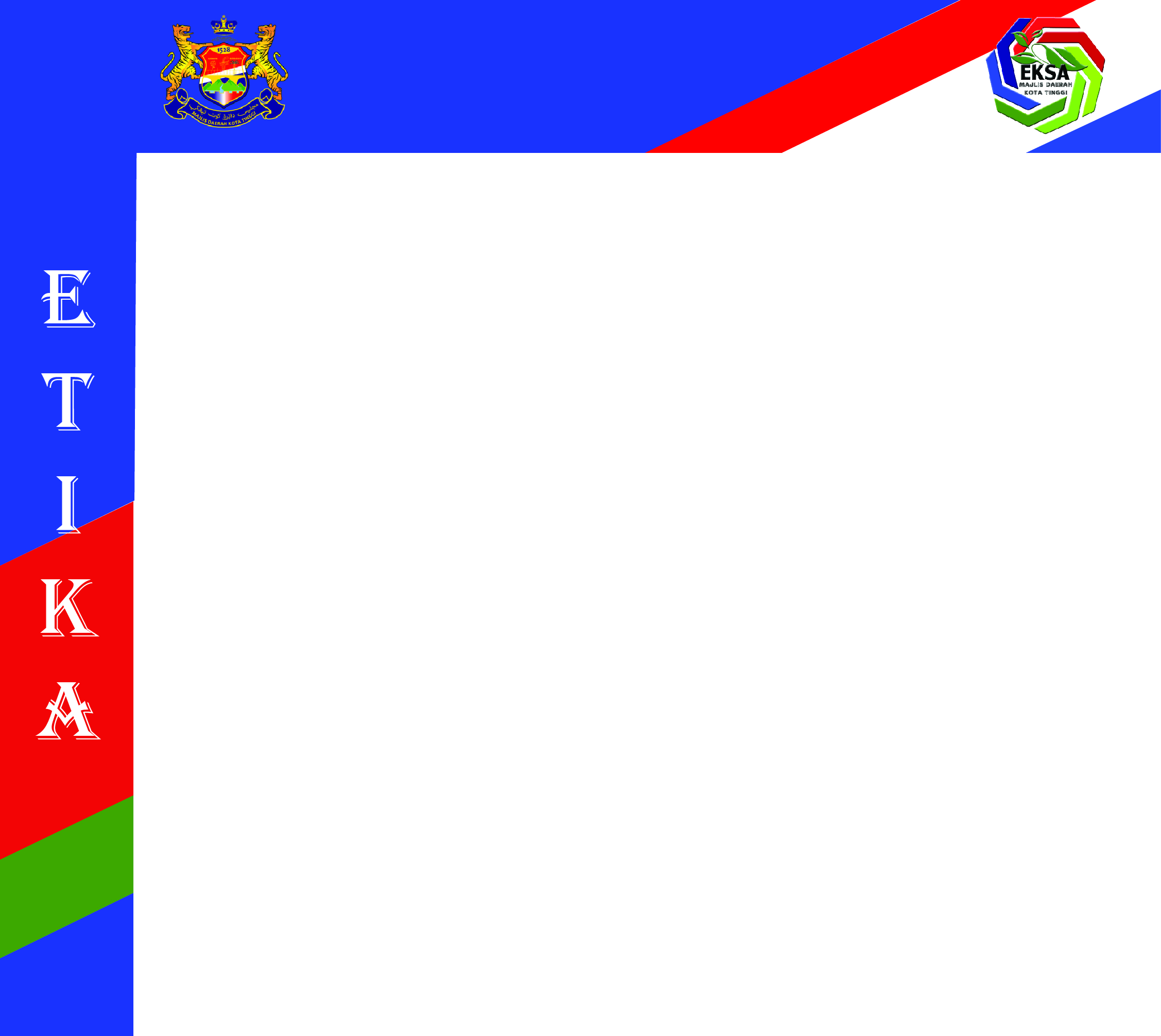 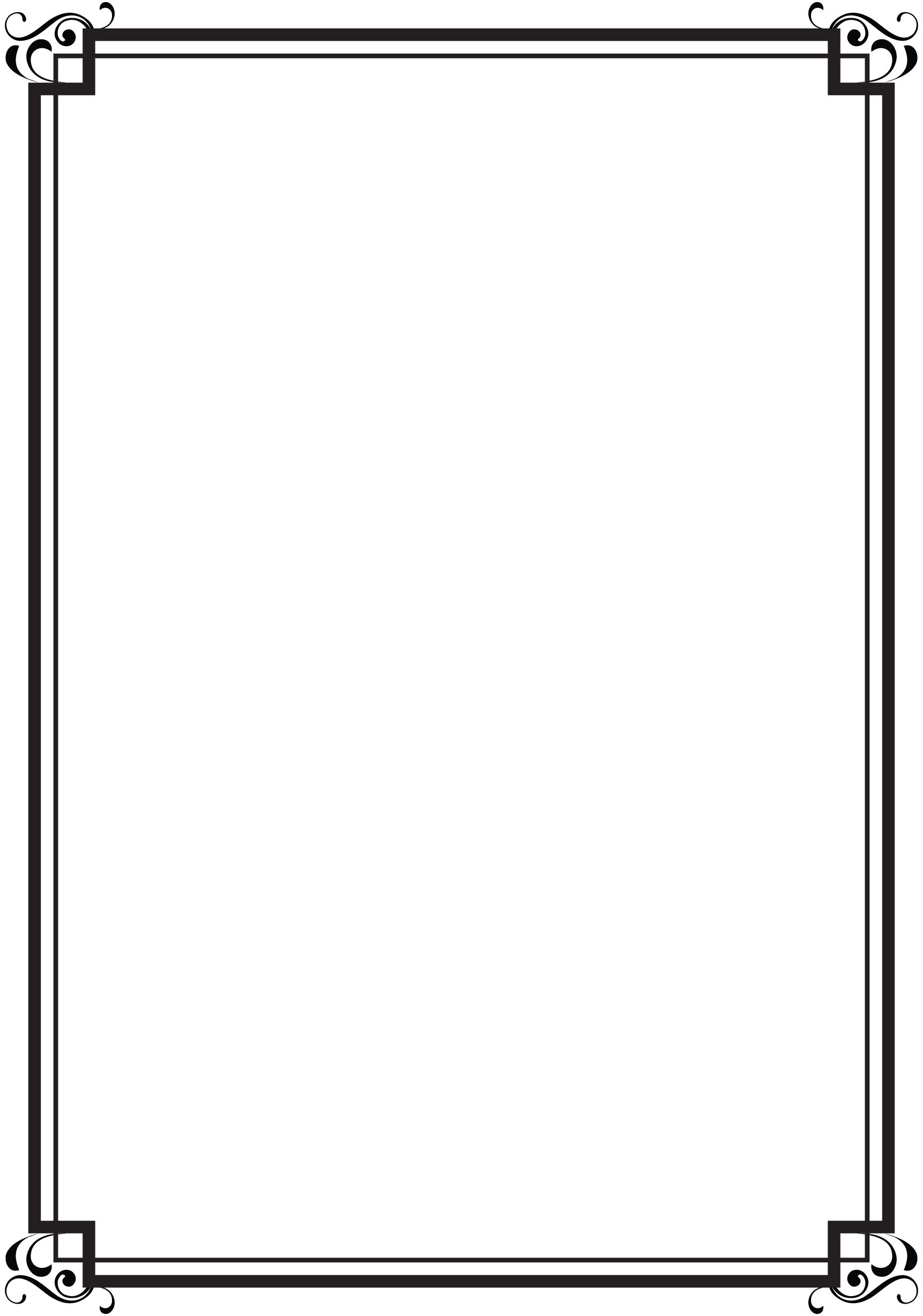 TATACARA ETIKA
Sediakan buku rekod penggunaan mesin fotostat ;

Pastikan buku rekod penggunaan dalam keadaan baik dan kemaskini;

Cetakan etika mengikut saiz yang bersesuaian 
           (A4 / ½ A4);

iv.	Tampal etika di dinding berhampiran mesin fotostat , di sebelah kiri Tatacara Penggunaan Mesin;

v.	   Pastikan etika dilaminate dan ditampal serta sentiasa       
           berada dalam keadaan baik.
Penggunaan
Mesin fax
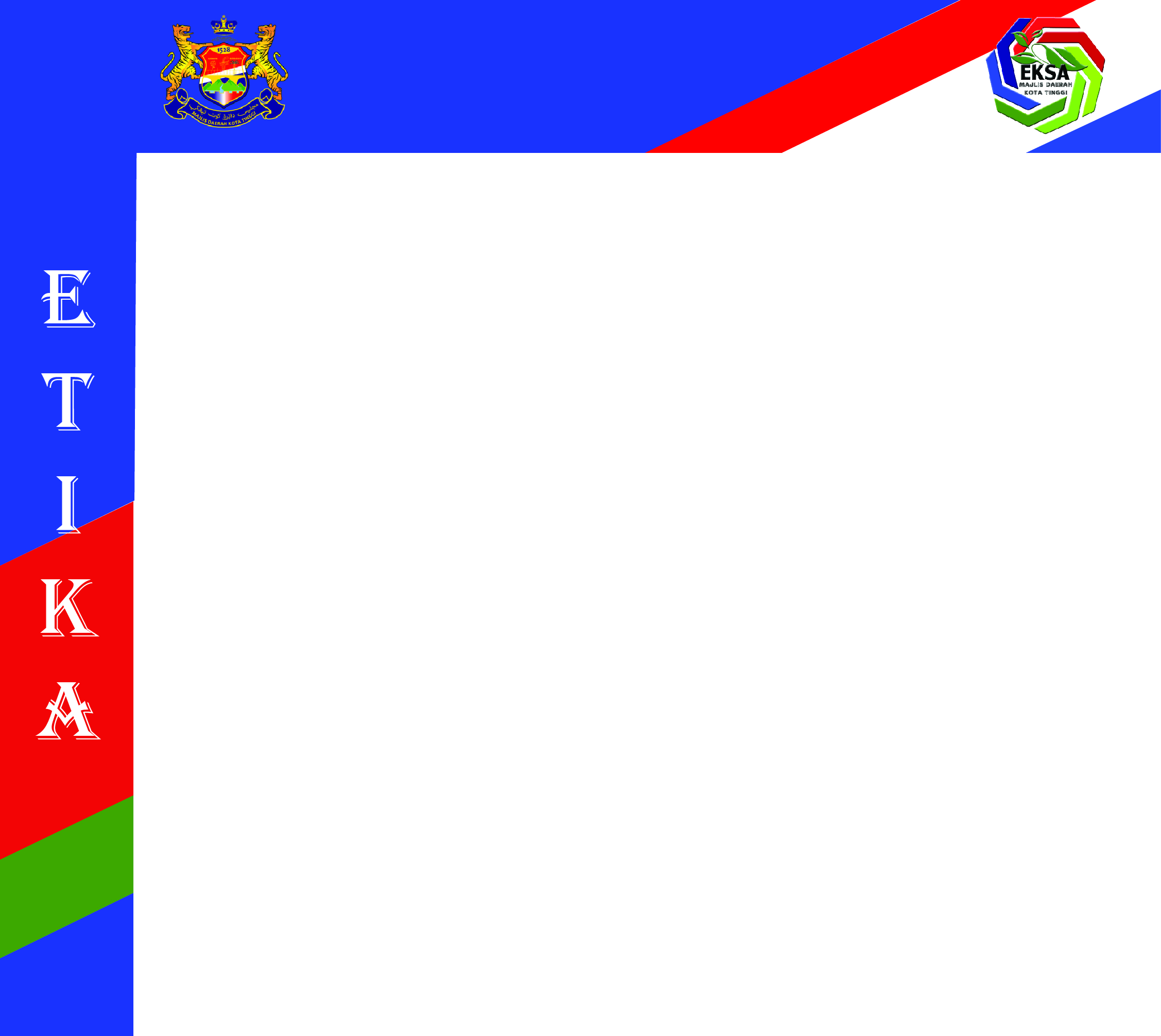 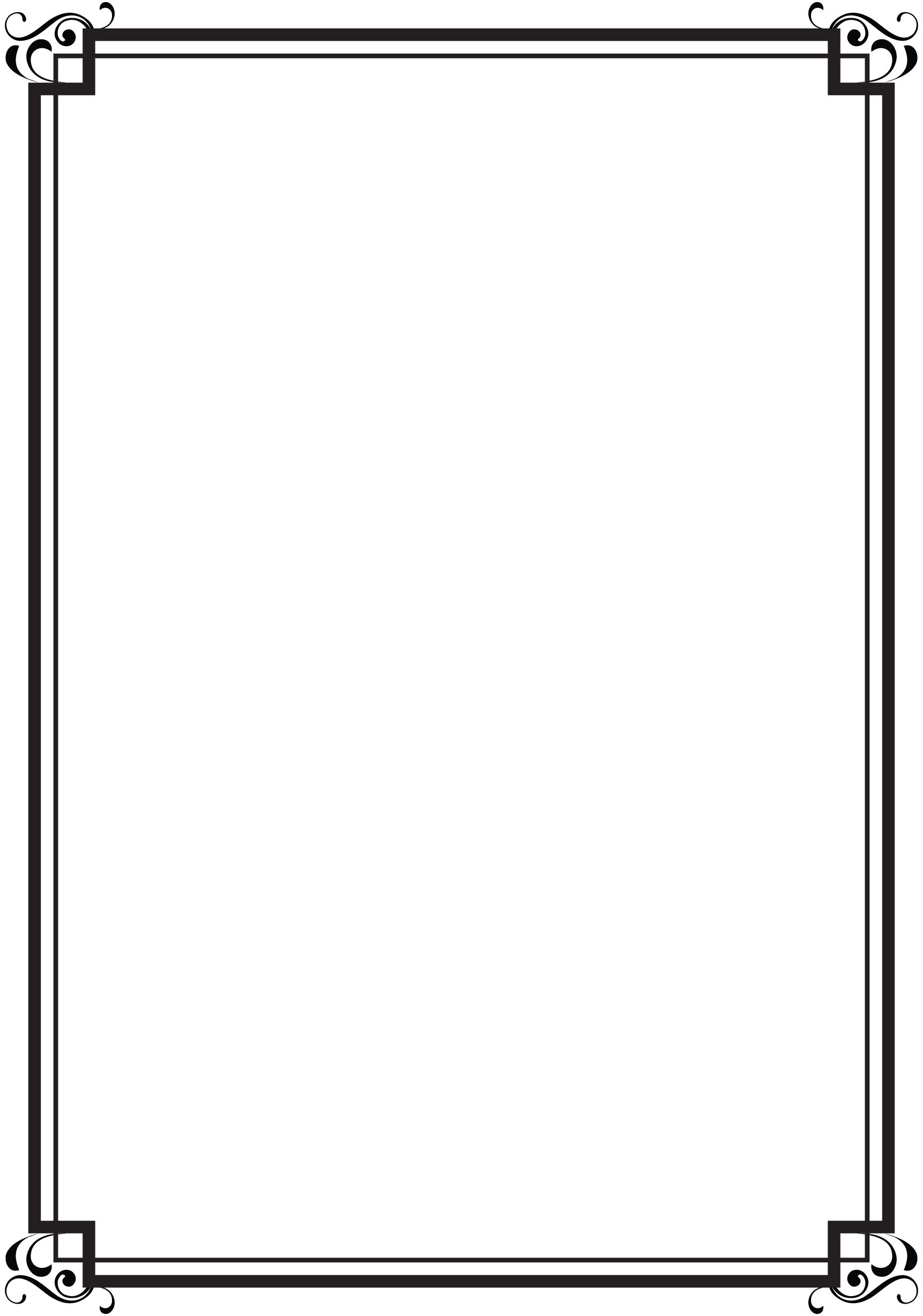 KERTAS YANG HENDAK DIGUNAKAN MENCUKUPI

DAWAI KOKOT / KLIP KERTAS DIASINGKAN SEBELUM DIFOTOSTAT / FAKS

PENGGUNAAN MESIN  HANYA UNTUK URUSAN RASMI SAHAJA

REKOD SETIAP PENGGUNAAN DI DALAM BUKU REKOD

KEBERSIHAN DAN KESELAMATAN PERALATAN MESIN FOTOSTAT / FAKS SENTIASA DIJAGA
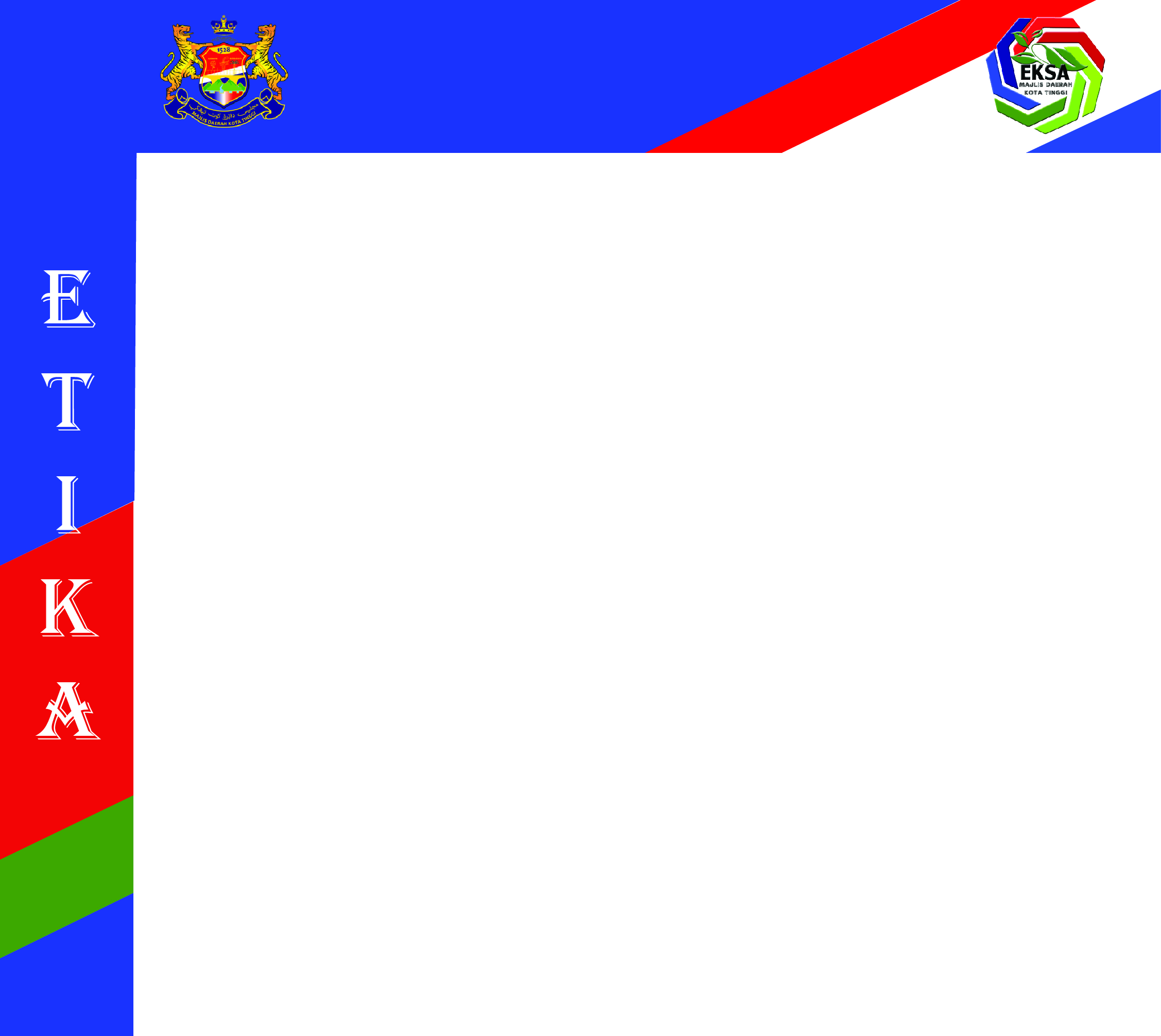 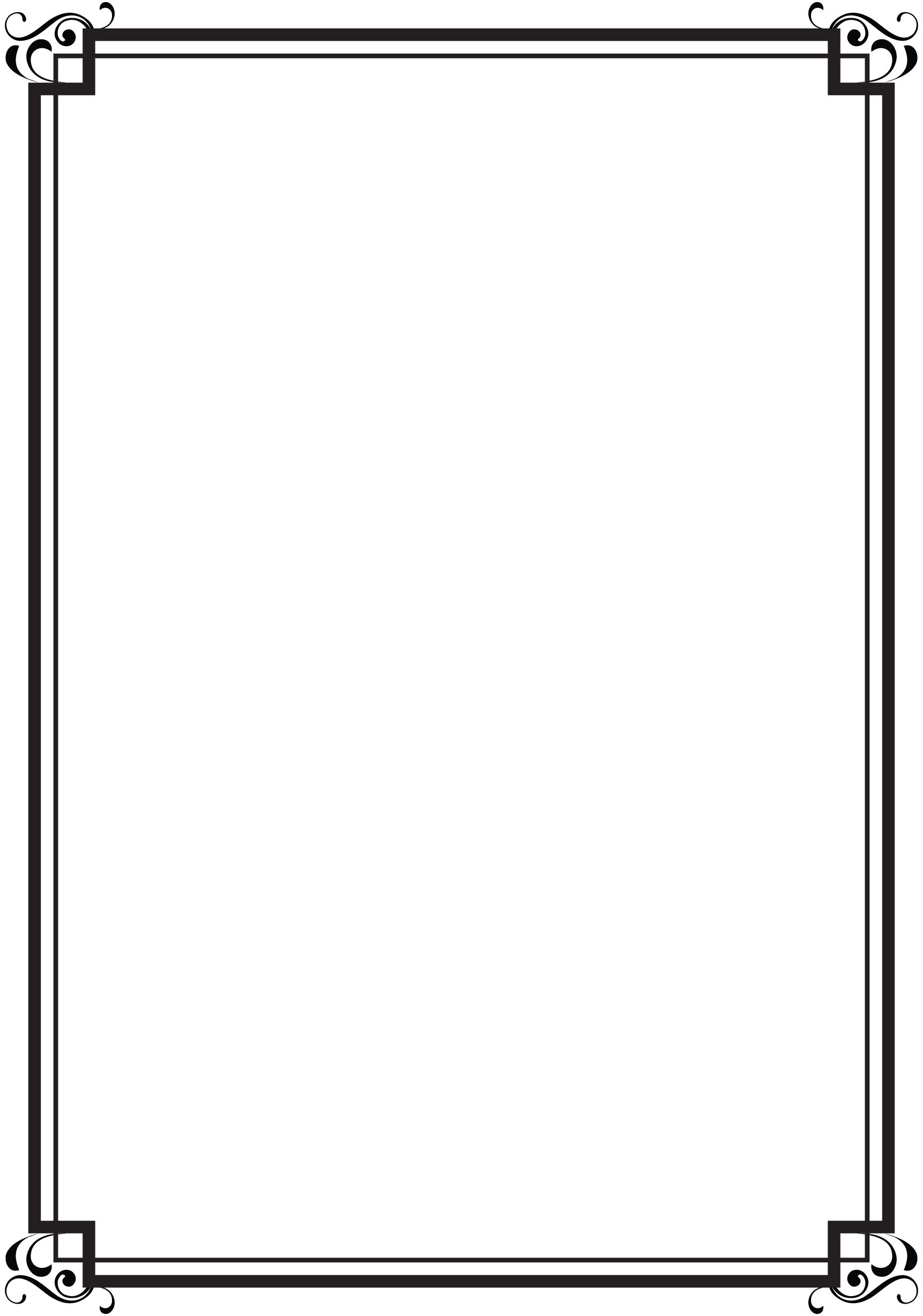 TATACARA ETIKA
Sediakan buku rekod penggunaan mesin faksimili;

Pastikan buku rekod penggunaan dalam keadaan baik dan kemaskini;

Cetakan etika mengikut saiz yang bersesuaian 
           (A4 / ½ A4);

Tampal etika di dinding berhampiran mesin faksimili , di sebelah kiri Tatacara Penggunaan Mesin;

v.	   Pastikan etika dilaminate dan ditampal serta sentiasa   
           berada dalam keadaan baik.
Penggunaan mesin
perincih
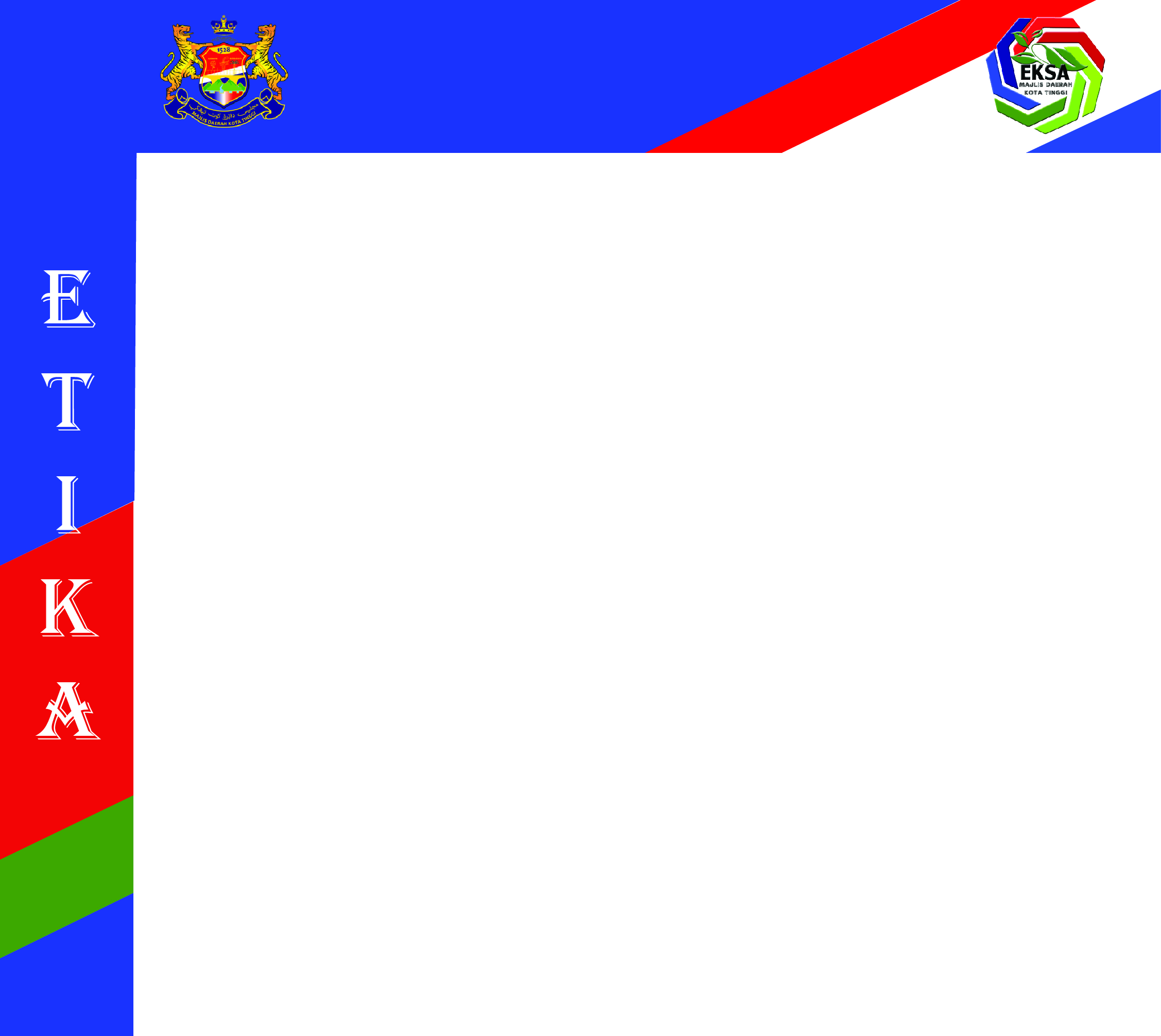 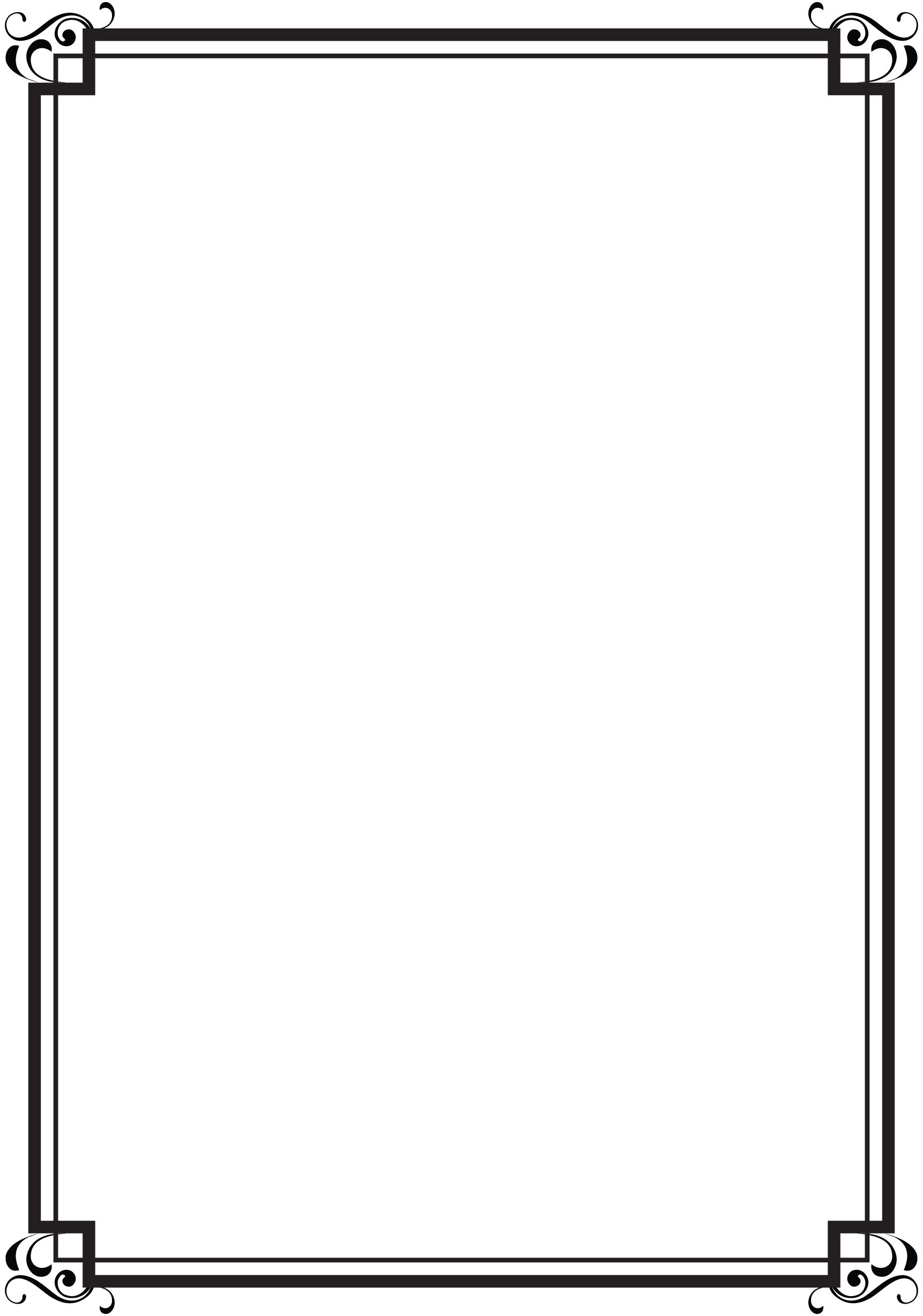 DAWAI KOKOT DAN KLIP PERLU DIASINGKAN SEBELUM KERTAS DIRINCIH

SUIS MESIN DITUTUP SELEPAS DIGUNAKAN

KEBERSIHAN DAN KESELAMATAN PERALATAN MESIN RINCIH SENTIASA DIJAGA
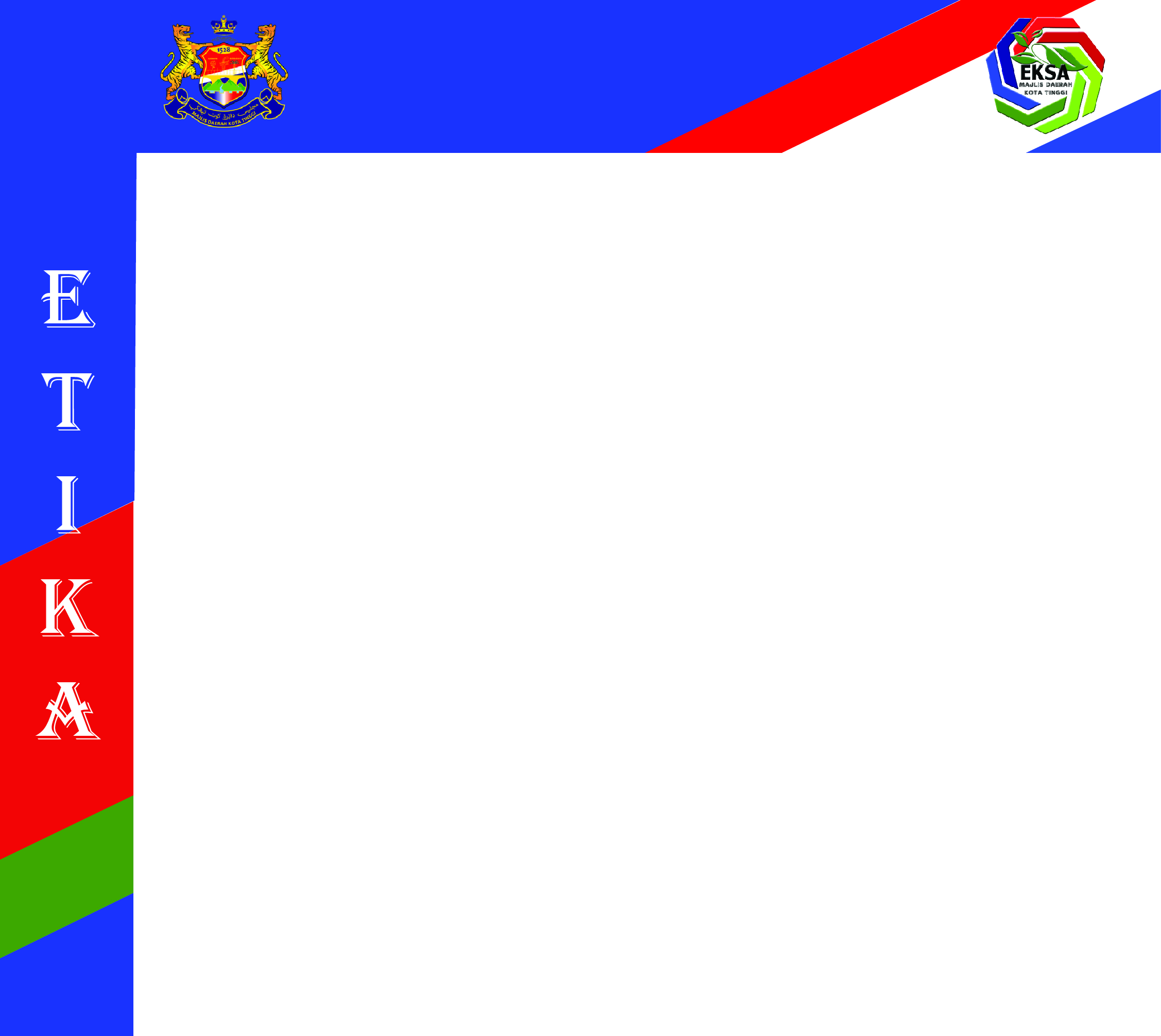 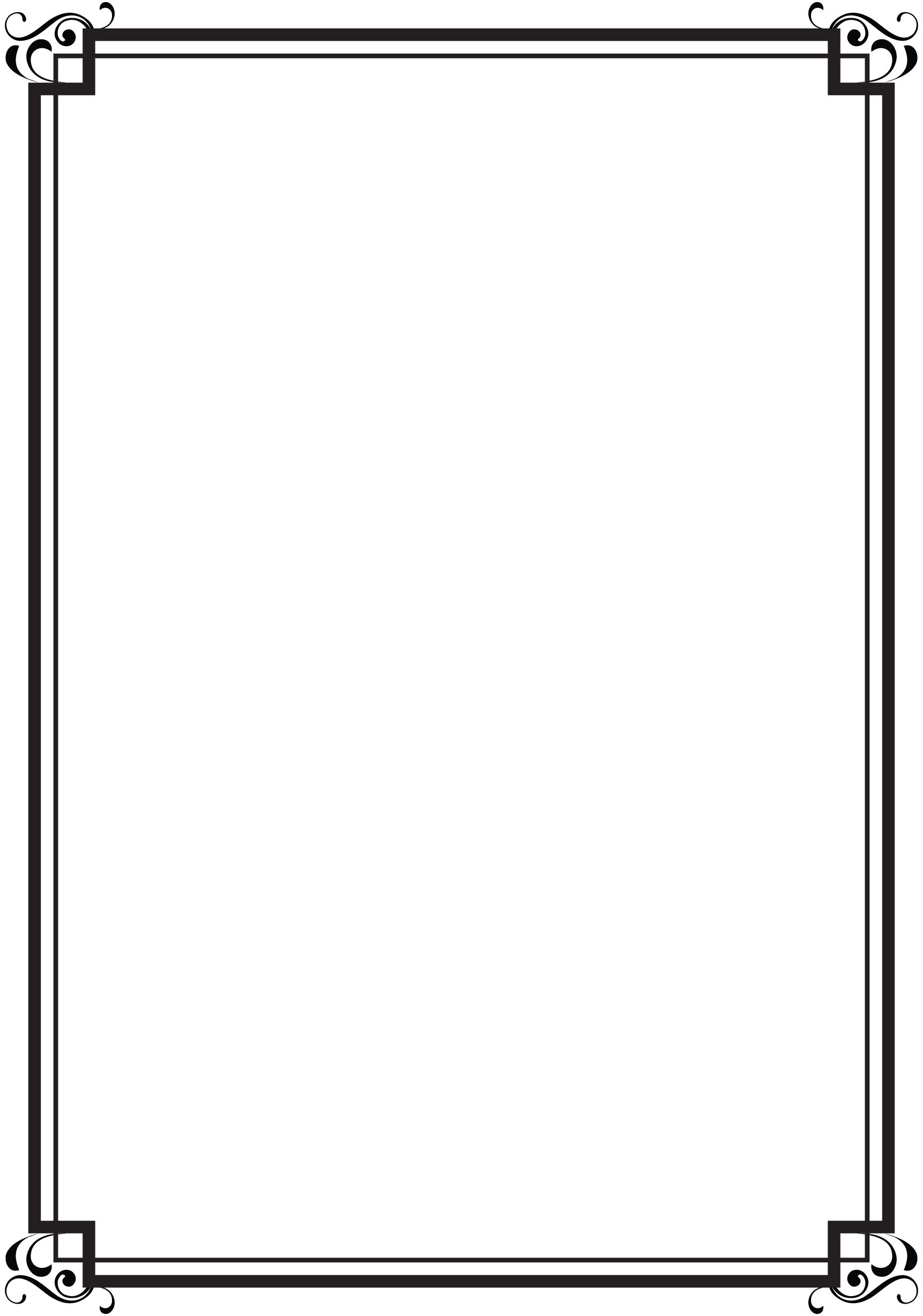 TATACARA ETIKA
Berhati-hati semasa mengendalikan mesin perincih;
Cetakan etika mengikut saiz yang bersesuaian (A4 / ½ A4);
Tampal etika di dinding berhampiran mesin perincih di sebelah kiri Tatacara Penggunaan;
 Pastikan etika dilaminate dan ditampal serta sentiasa berada dalam keadaan baik.
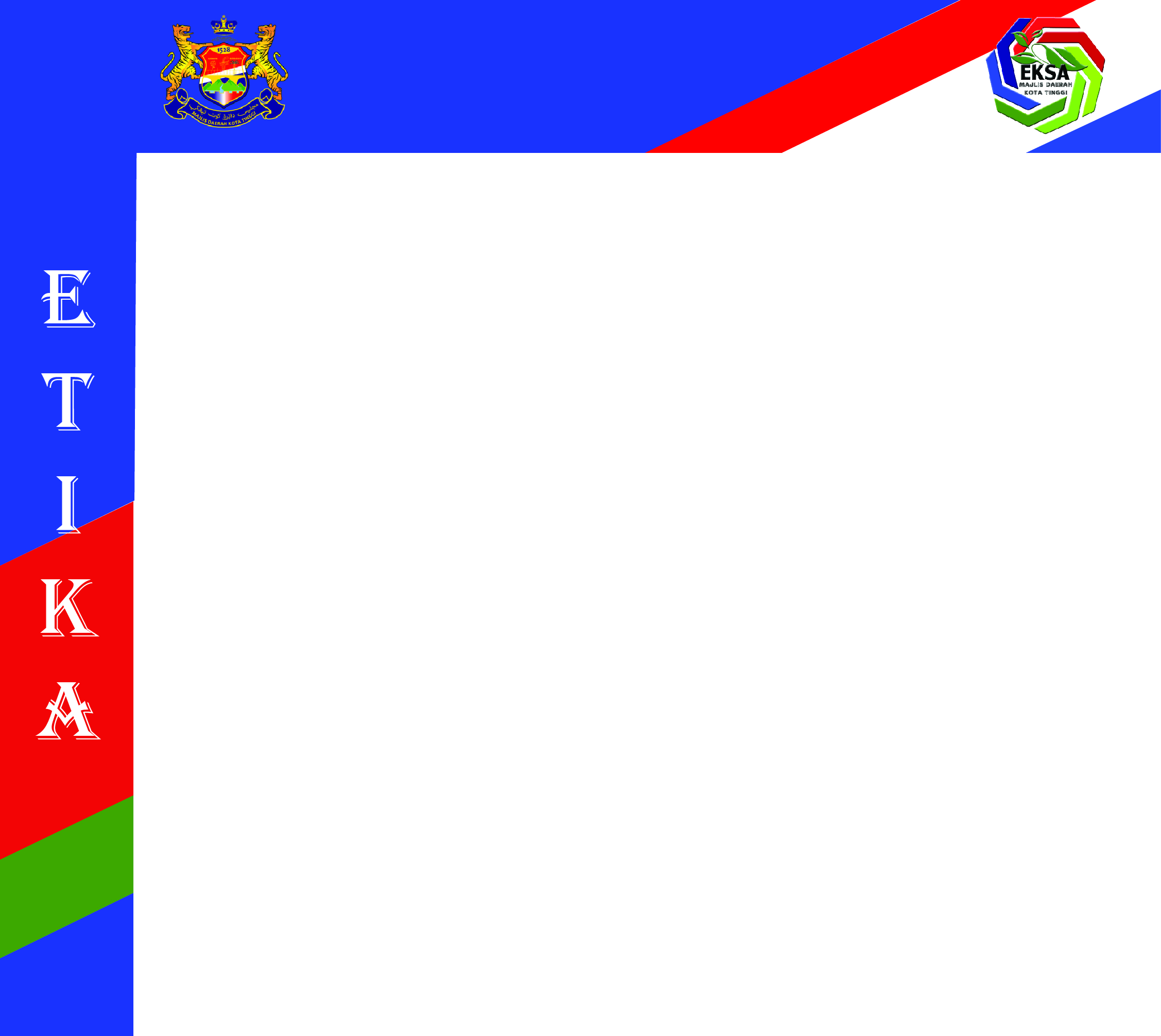 Sudut kitar Semula  
    “GO GREEN”
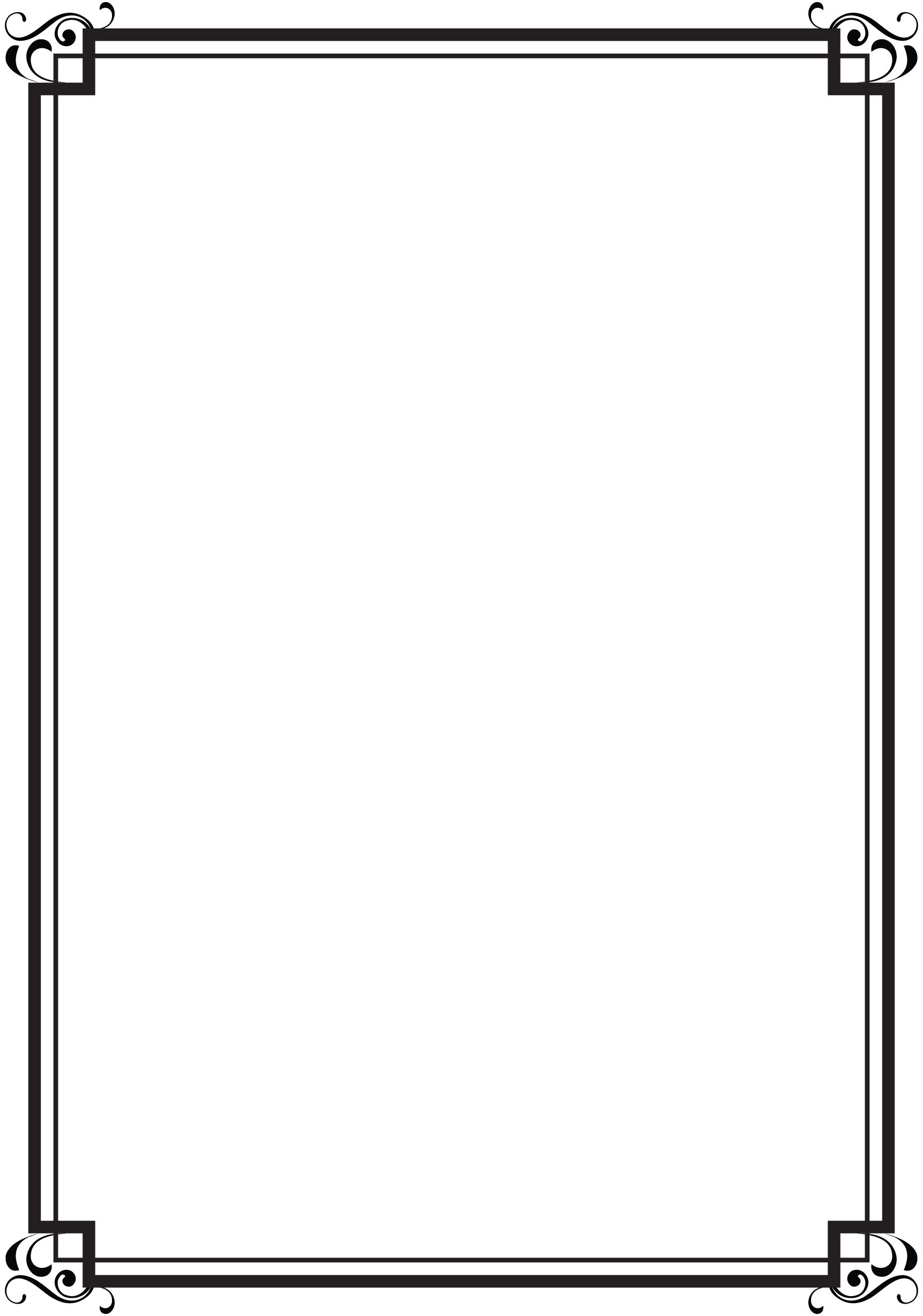 BUANG BAHAN BUANGAN KE DALAM TONG KITAR SEMULA MENGIKUT KATEGORI YANG DISEDIAKAN SAHAJA

JANGAN BUANG BAHAN BERBENTUK CECAIR DAN SELAIN YANG DINYATAKAN KE DALAM TONG KITAR SEMULA

TONG KITAR SEMULA HENDAKLAH SENTIASA DISUSUN KEMAS

KEBERSIHAN TONG KITAR SEMULA HENDAKLAH SENTIASA DIJAGA
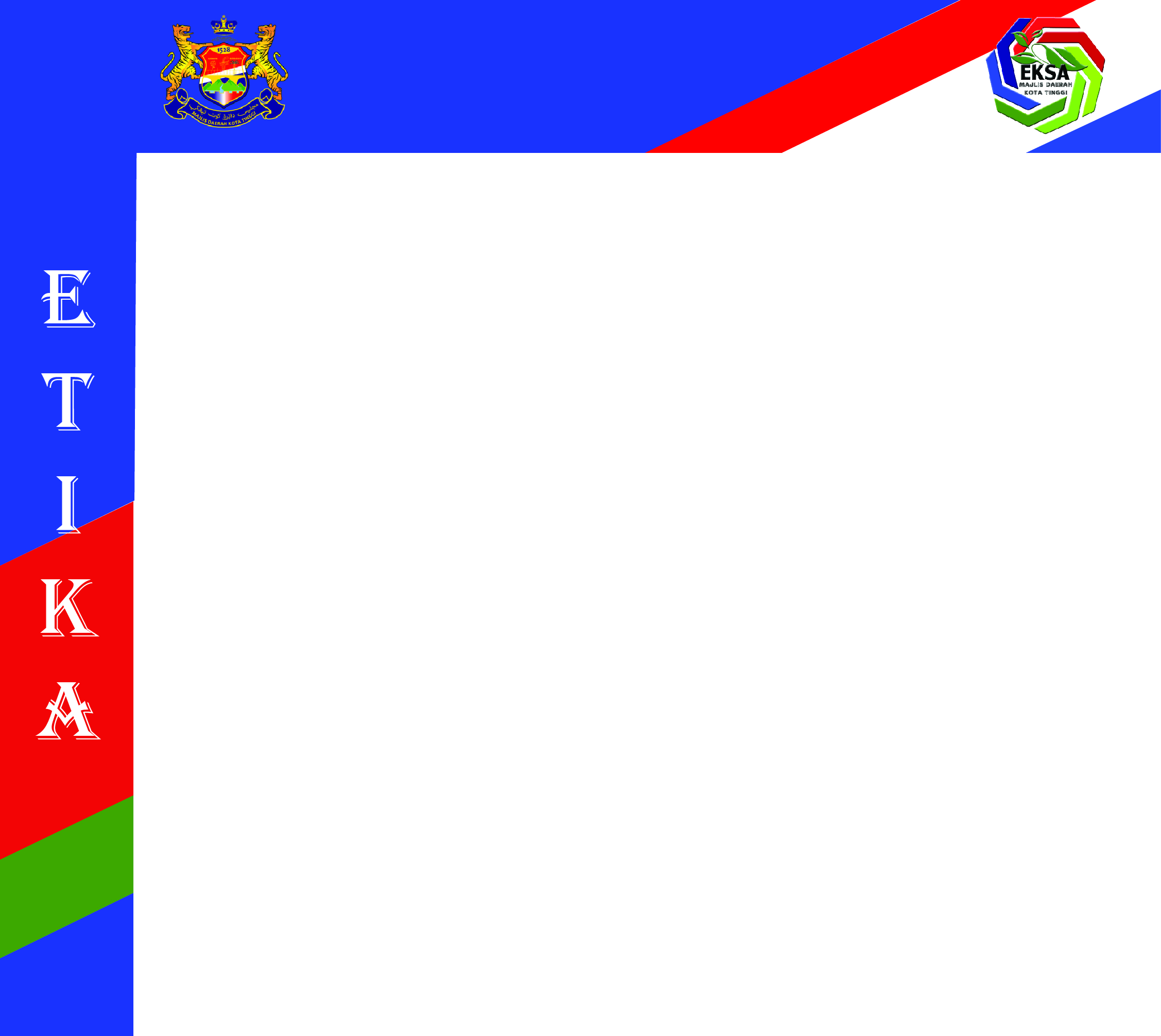 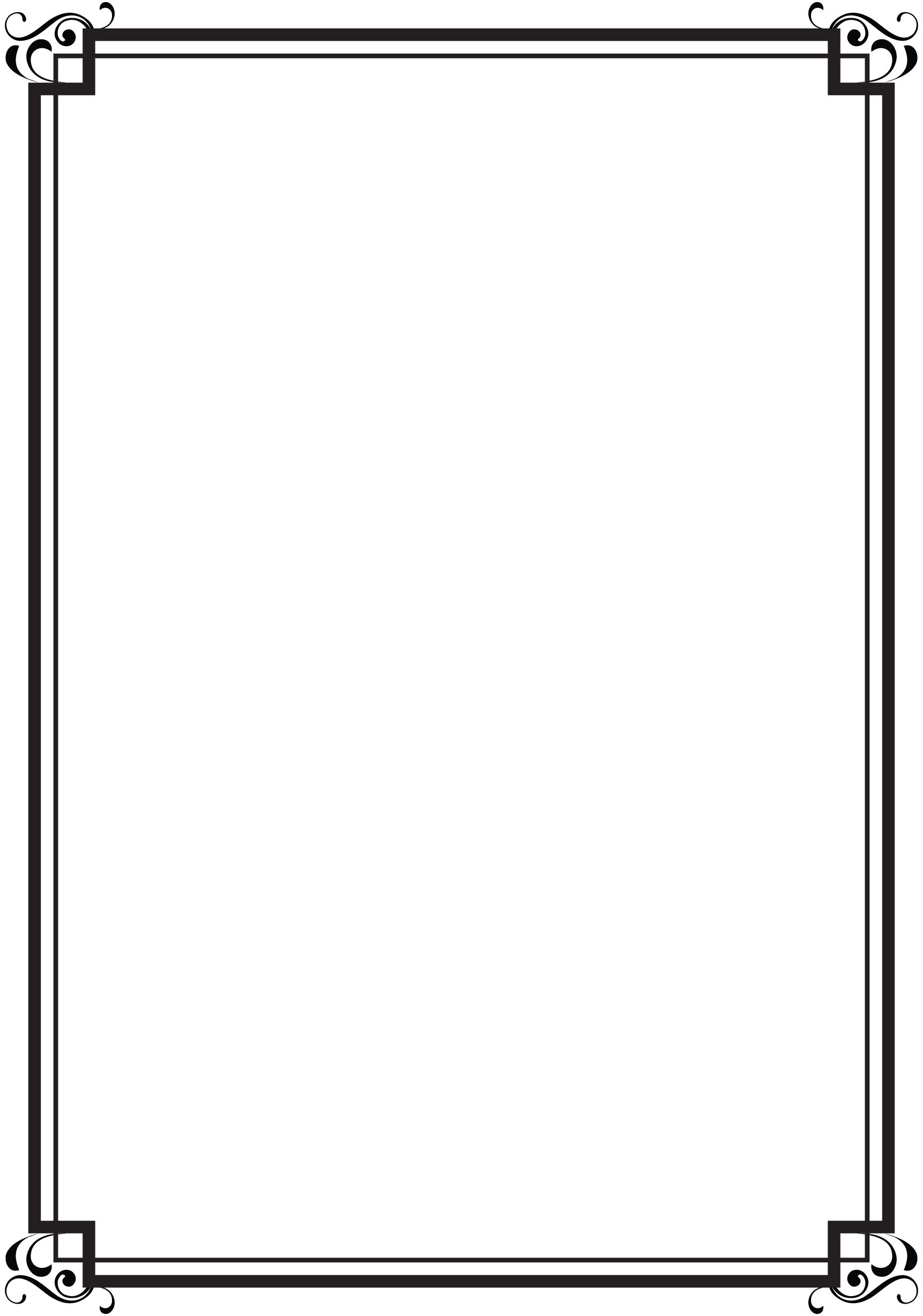 TATACARA ETIKA
Tampal etika di dinding berhampiran Sudut kitar semula;
Cetakan etika mengikut saiz yang bersesuaian (A4 / ½ A4);
Pastikan etika dilaminate dan ditampal serta sentiasa berada dalam keadaan baik.
Penggunaan
peralatan
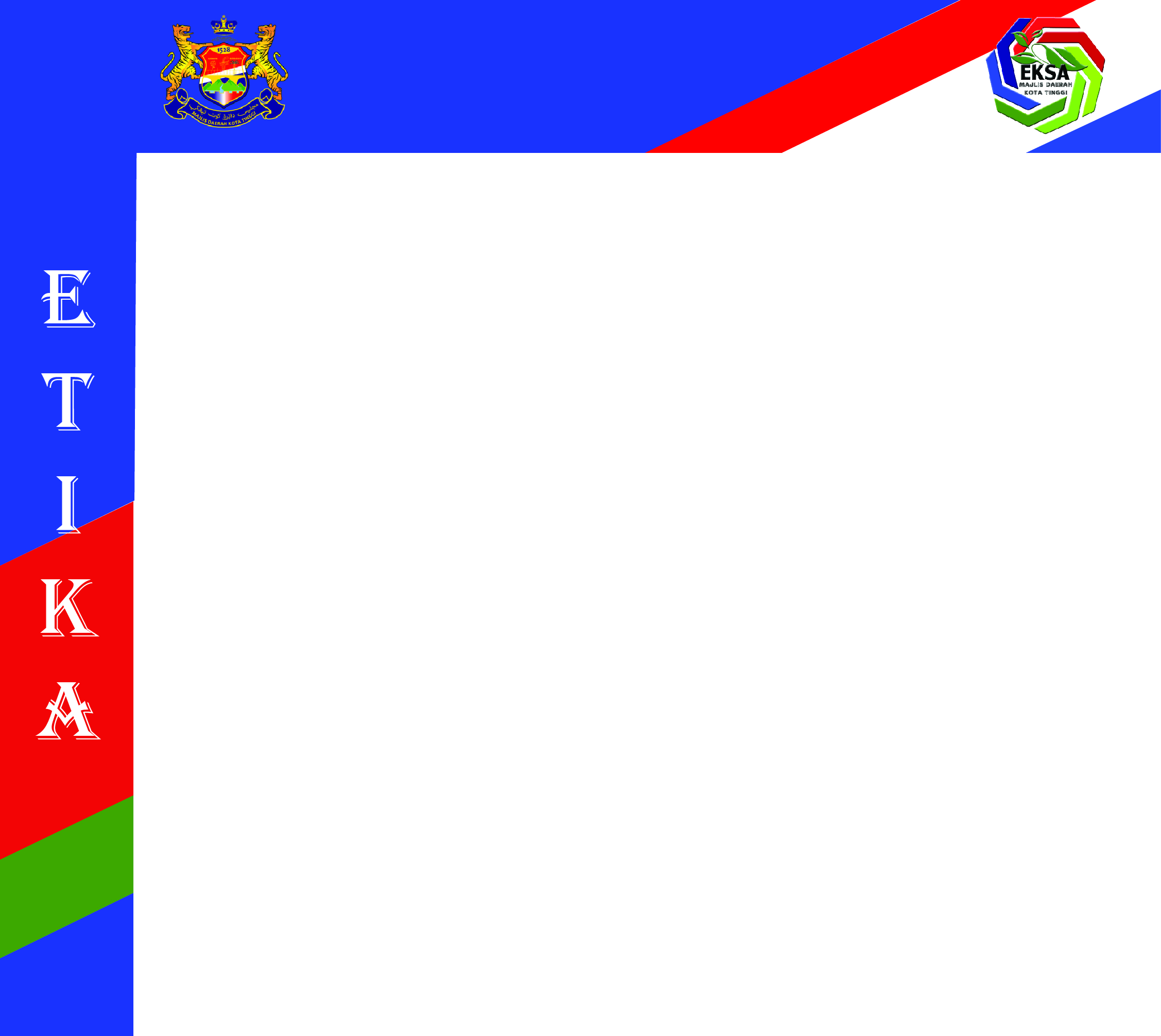 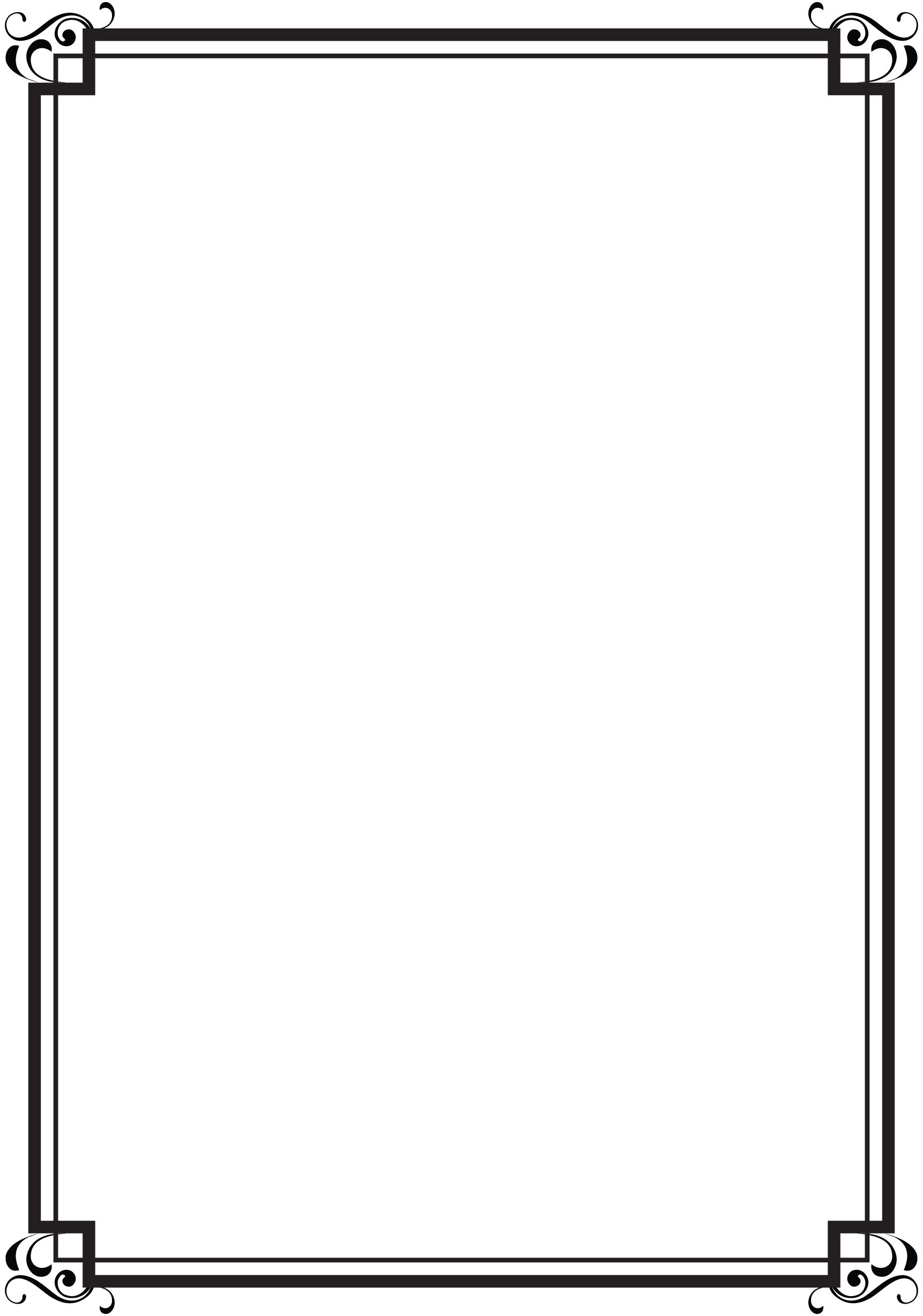 GUNA PERALATAN DENGAN CERMAT

SUIS PERALATAN (JIKA BERKAITAN) DITUTUP SELEPAS DIGUNAKAN

KEBERSIHAN DAN KESELAMATAN PERALATAN SENTIASA DIJAGA

LETAK PERALATAN DI LOKASI ASAL SETELAH DIGUNAKAN
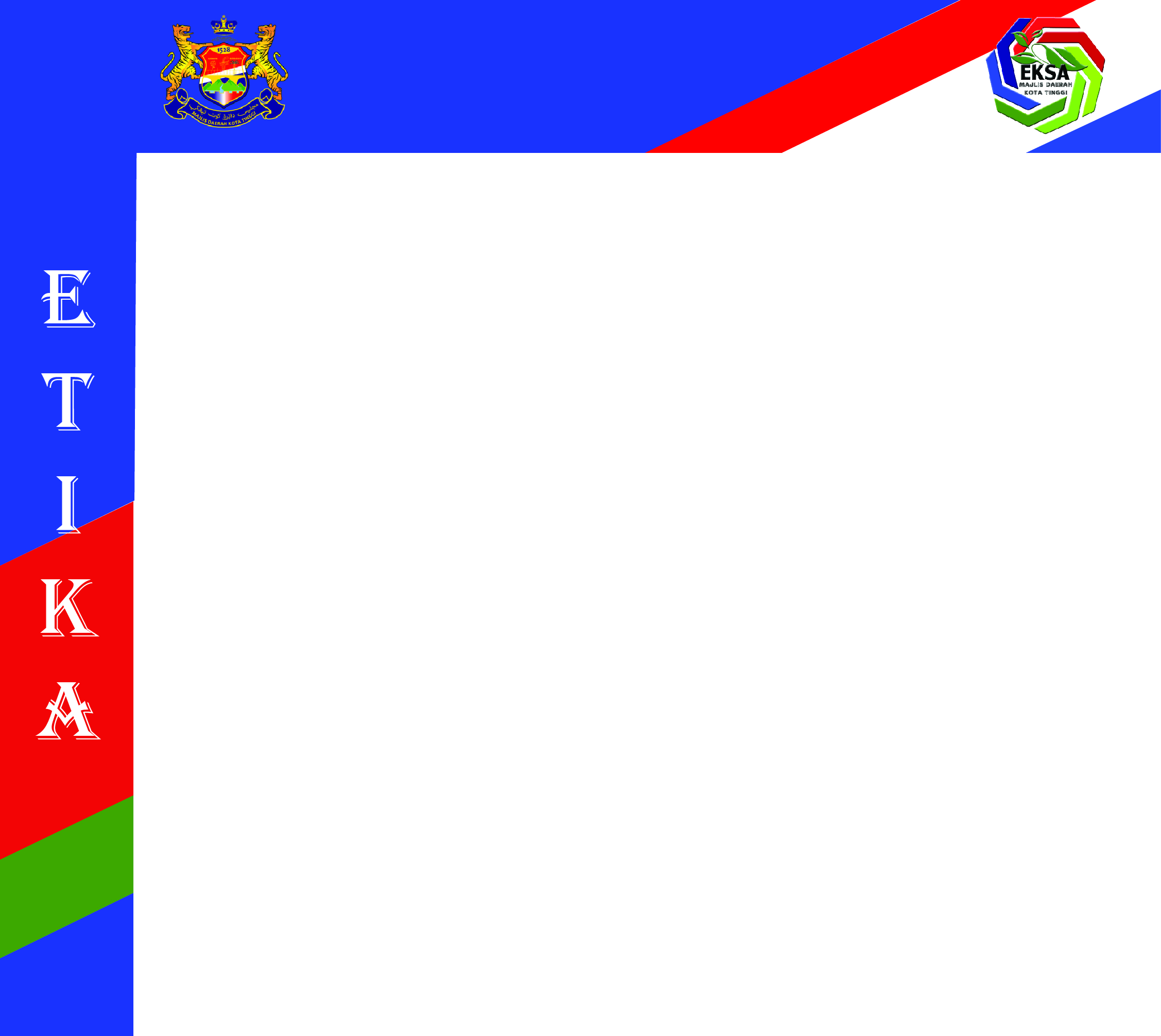 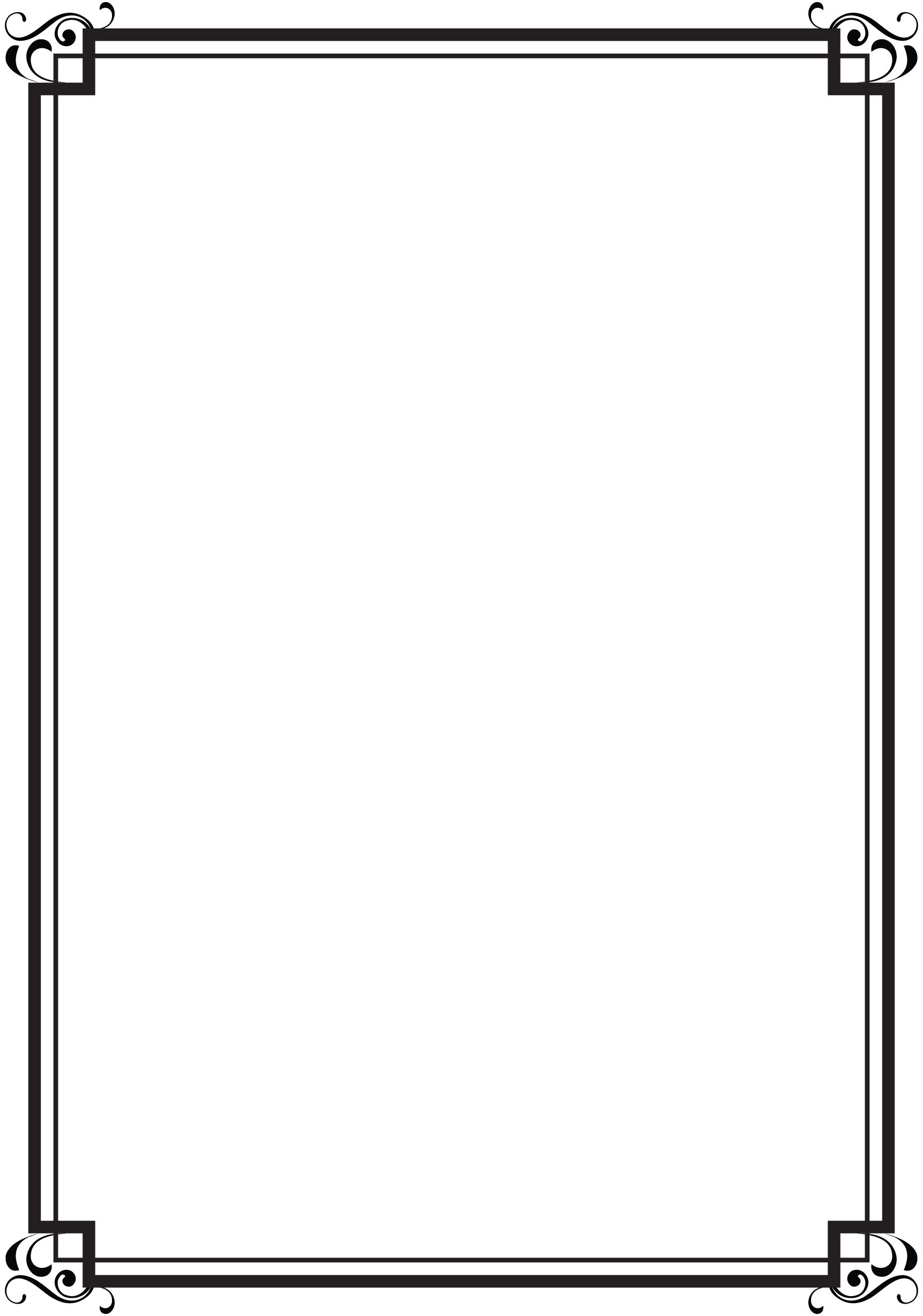 TATACARA ETIKA
Tampal etika di dinding berhampiran peralatan;
Cetakan etika mengikut saiz yang bersesuaian (A4 / ½ A4);
Pastikan etika dilaminate dan ditampal serta sentiasa berada dalam keadaan baik.
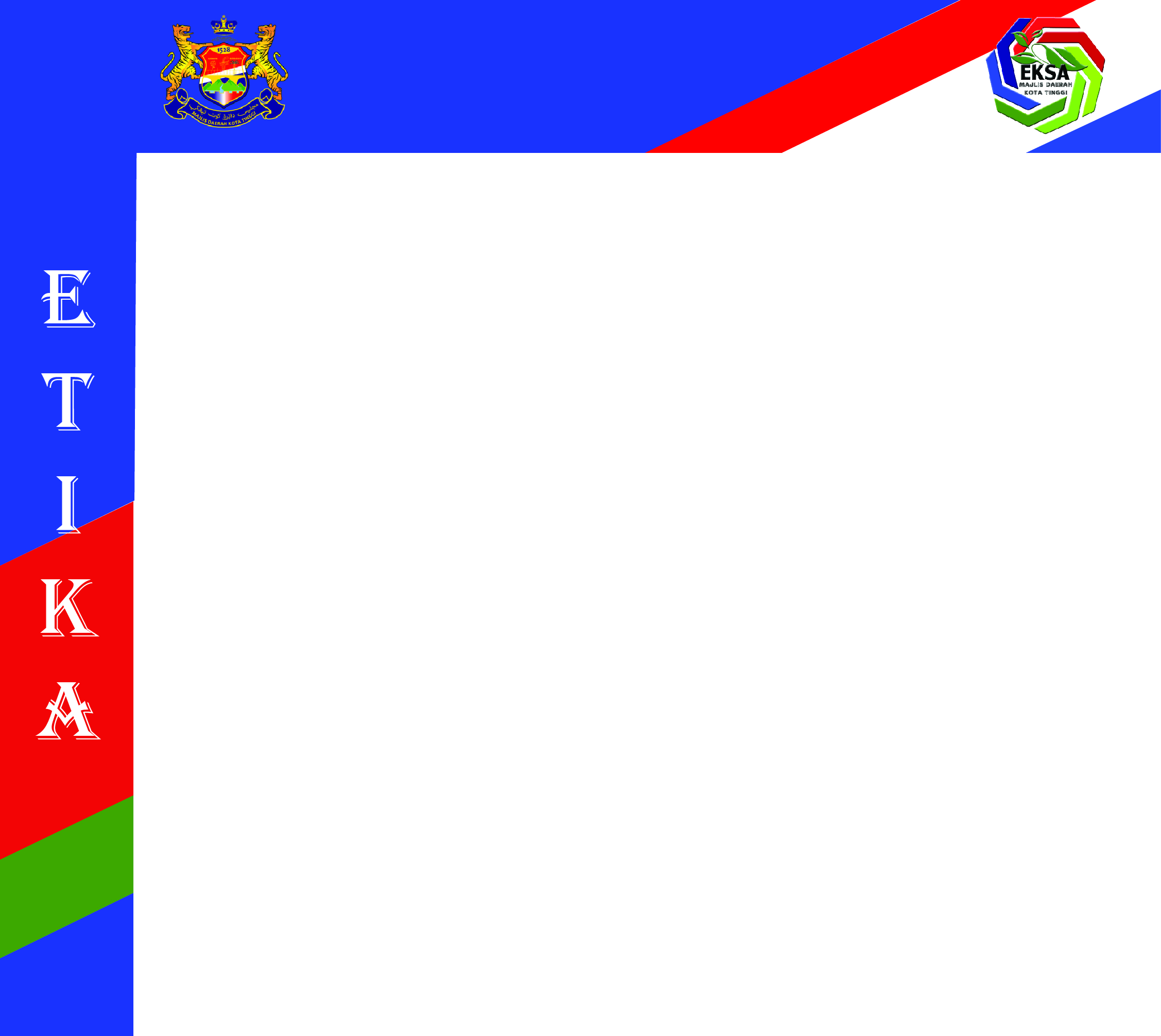 Bilik siaraya
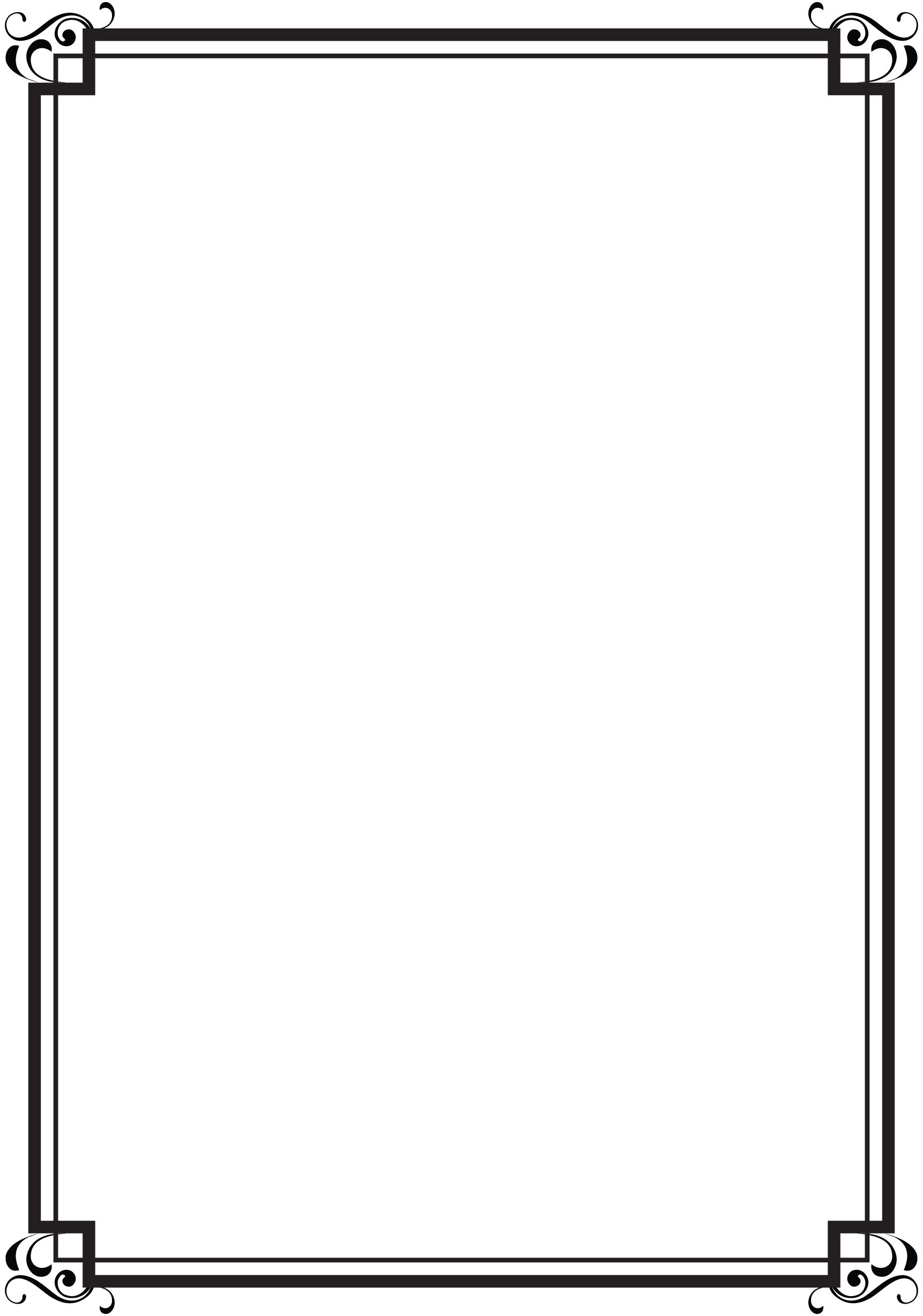 DAPATKAN KEBENARAN DARIPADA KETUA JKM UNTUK MENGGUNAKAN BILIK SIARAYA

RUJUK PEGAWAI PEMANTAU BILIK SIARAYA BAGI TUJUAN MENGHIDUPKAN SUIS PERALATAS BILIK

PASTIKAN MAKLUMAN / PERKARA YANG DISAMPAIKAN ADALAH UNTUK TUJUAN RASMI SAHAJA

MATIKAN SUIS PERALATAN SIARAYA SETELAH DIGUNAKAN

KEBERSIHAN DAN KESELAMATAN BILIK SIARAYA SENTIASA DIJAGA
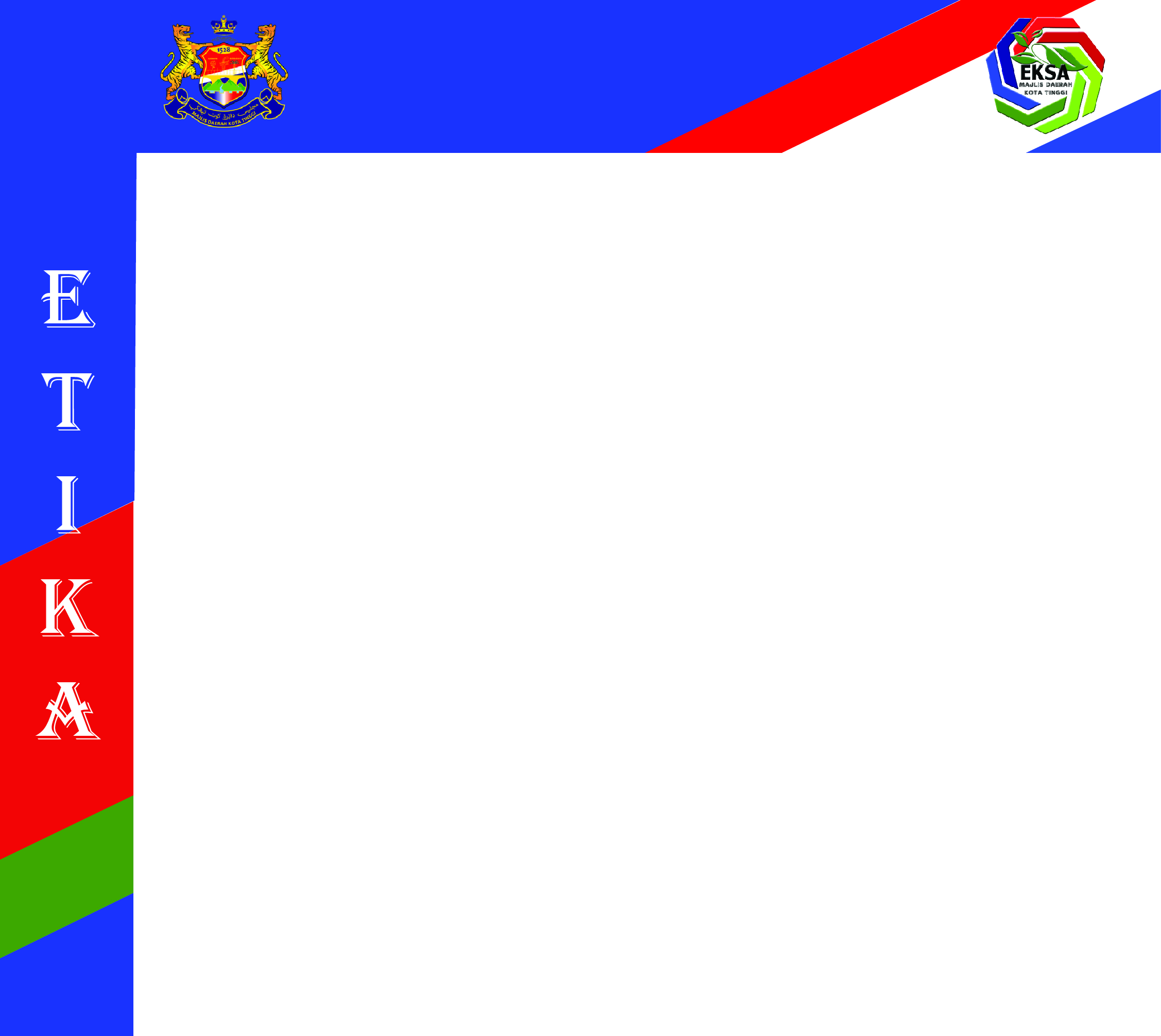 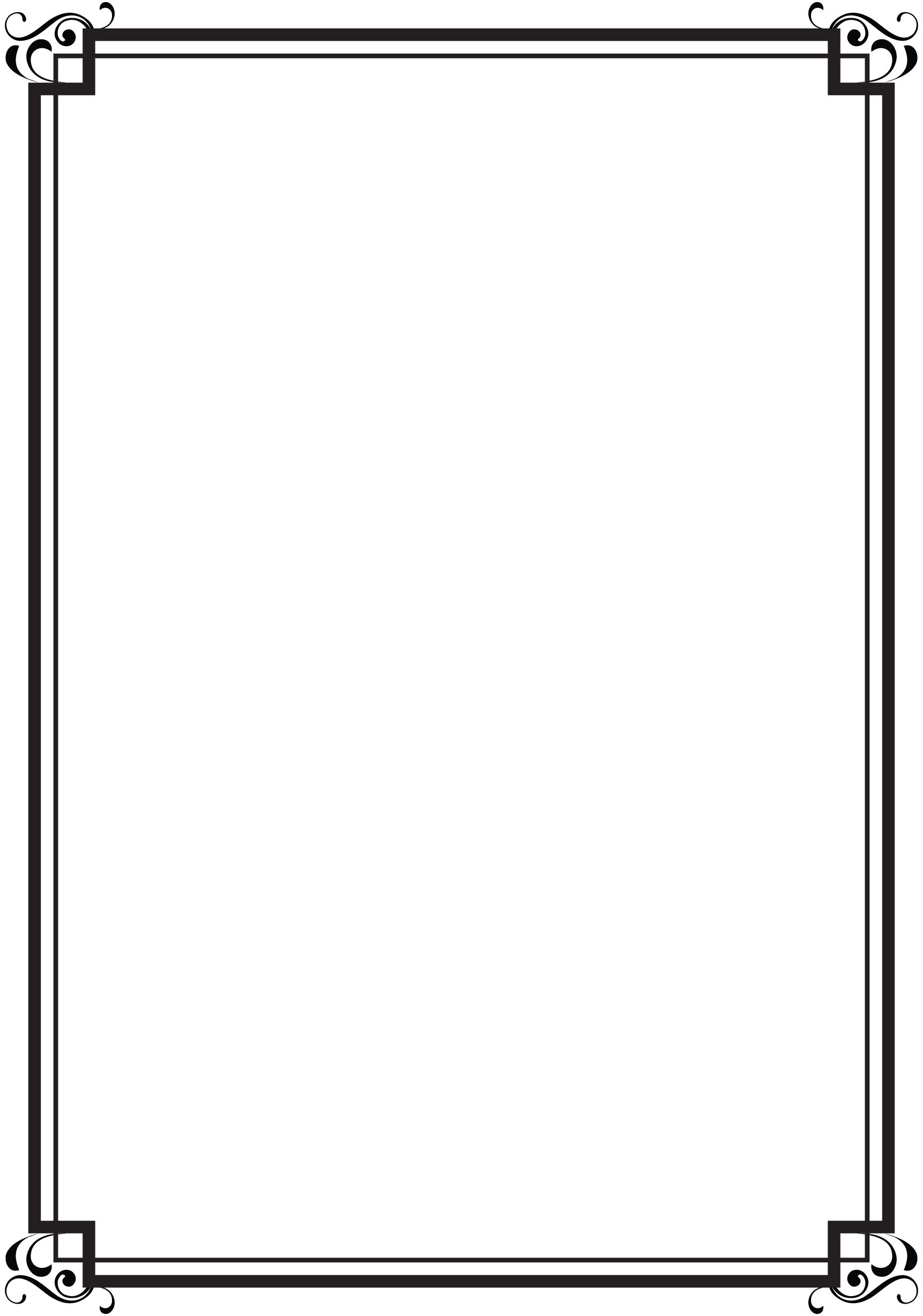 TATACARA ETIKA 
Tampal etika di dinding berhampiran pintu masuk Bilik Siaraya;
Cetakan etika mengikut saiz yang bersesuaian (A4 / ½ A4);
Pastikan etika dilaminate dan ditampal serta sentiasa berada dalam keadaan baik.
Bilik fail /
dokumen
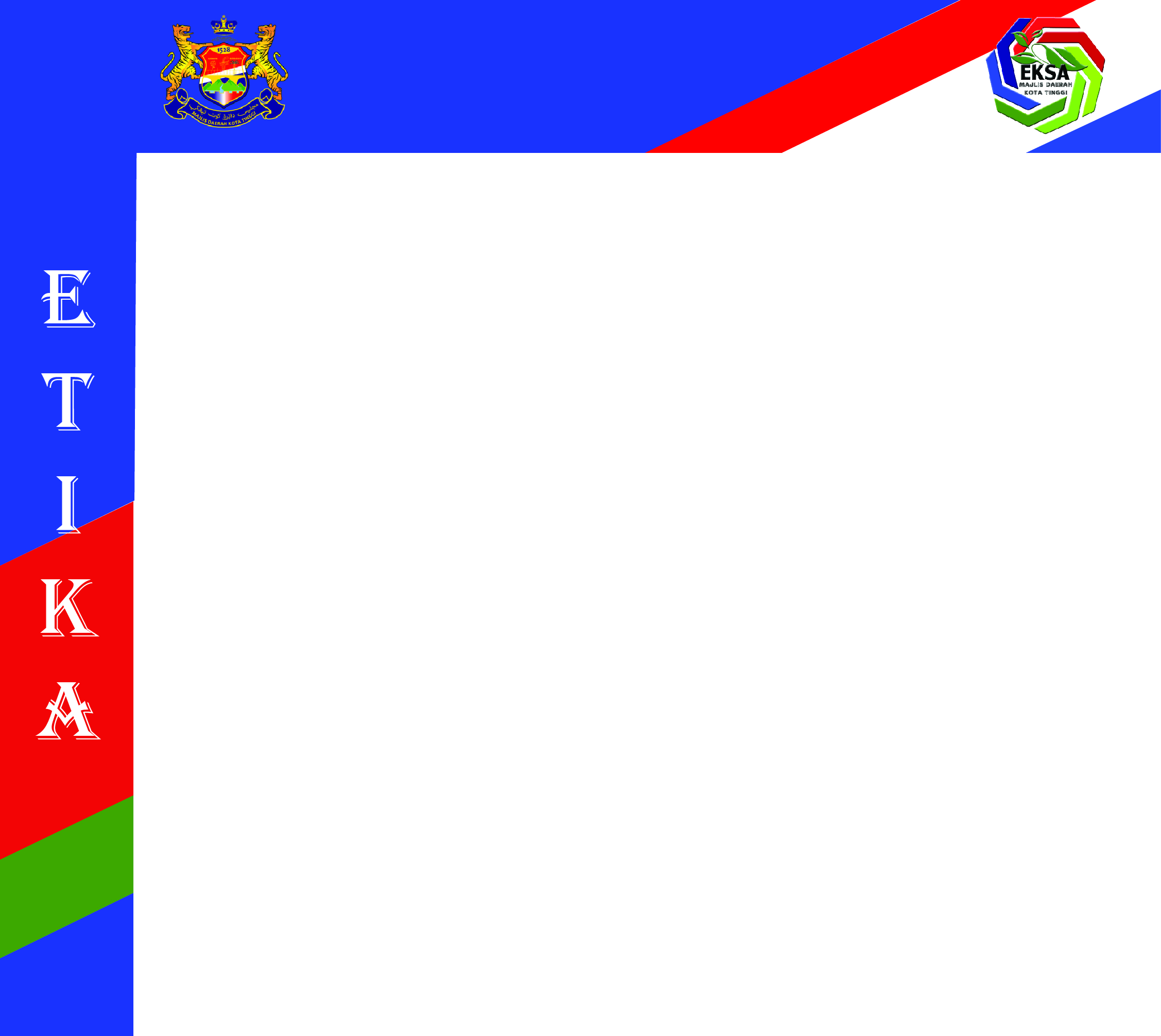 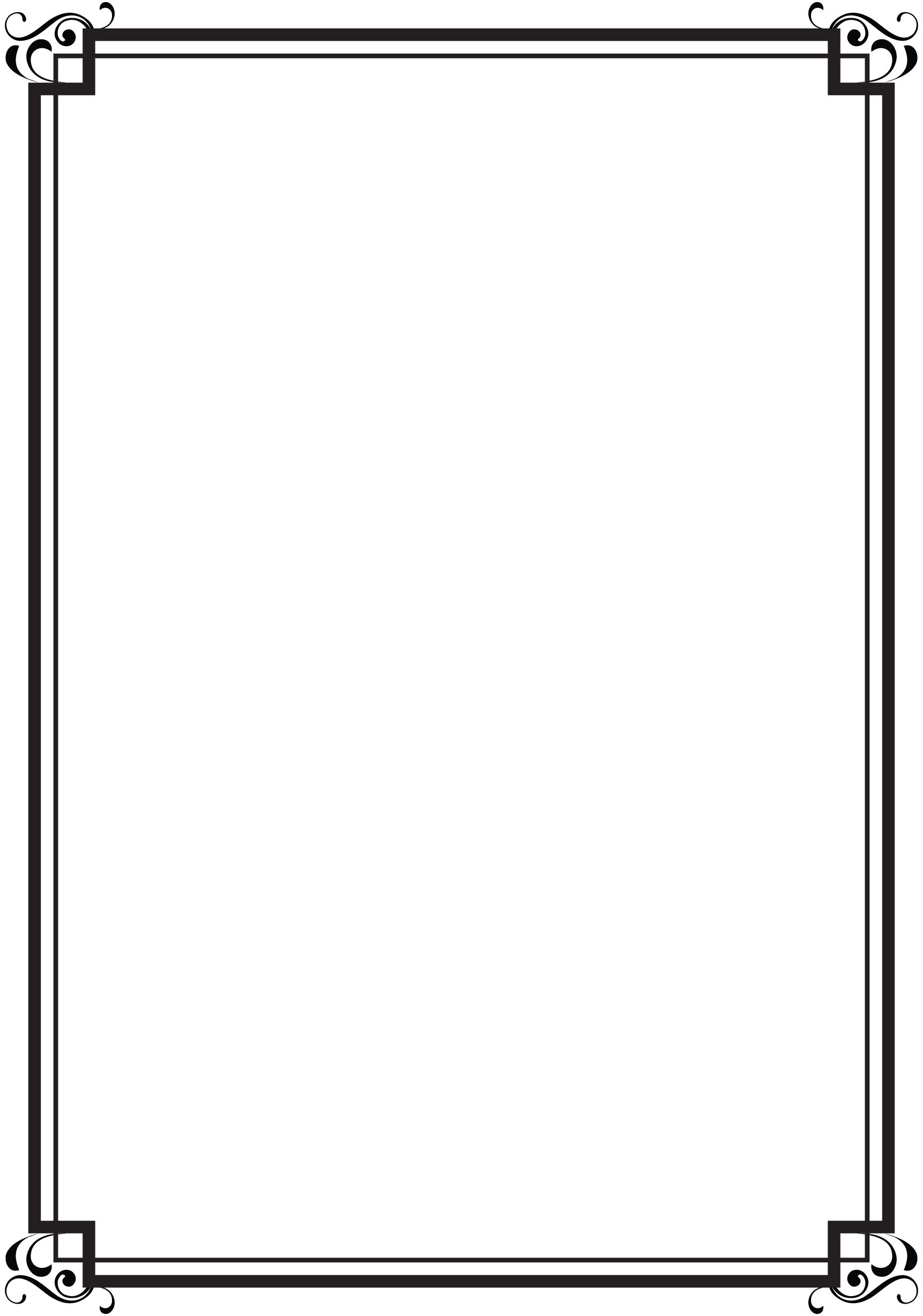 FAIL PERLU SENTIASA DIKEMASKINI

ii.	FAIL KELUAR / MASUK PERLU DIREKOD DALAM
	BUKU PERGERAKAN FAIL

FAIL HENDAKLAH DISUSUN TERATUR MENGIKUT SPESIFIKASI 
	YANG DITETAPKAN DAN KEMAS

PASTIKAN BILIK SENTIASA BERSIH DAN SELESA

MEMASTIKAN KESELAMATAN REKOD SENTIASA TERJAMIN DAN TIDAK MUDAH MENGALAMI KEROSAKAN DAN KEMUSNAHAN

SENTIASA MEMBERSIHKAN BILIK SUPAYA HABUK DAN SAMPAH TIDAK TERKUMPUL

vii.	SEMUA PERATURAN BILIK FAIL / DOKUMEN PERLU DIPATUHI OLEH SETIAP PEGAWAI
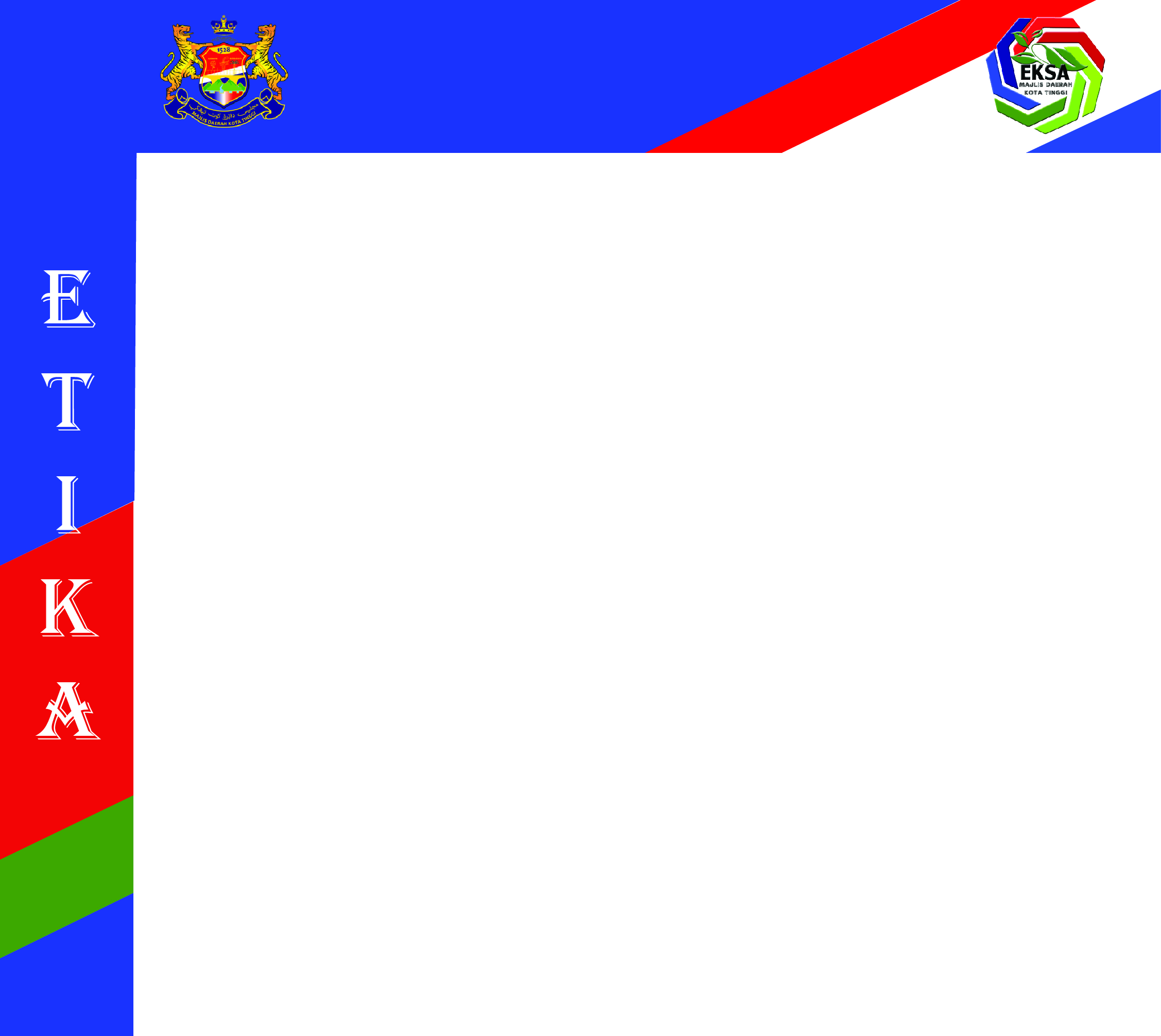 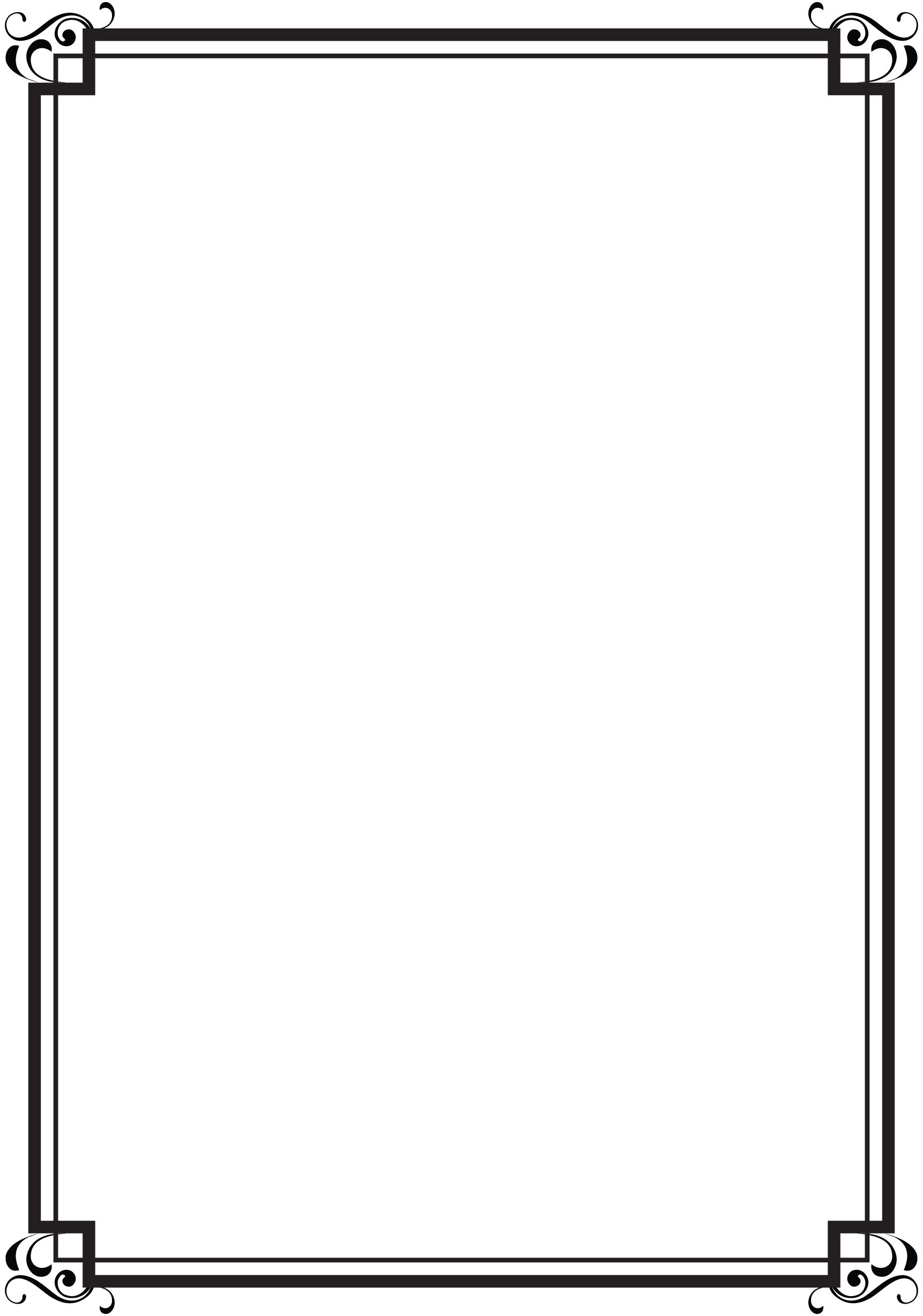 TATACARA ETIKA 
Tampal etika di dinding berhampiran pintu masuk Bilik Fail / Dokumen;
Cetakan etika mengikut saiz yang bersesuaian (A4 / ½ A4);
Pastikan etika dilaminate dan ditampal serta sentiasa berada dalam keadaan baik.
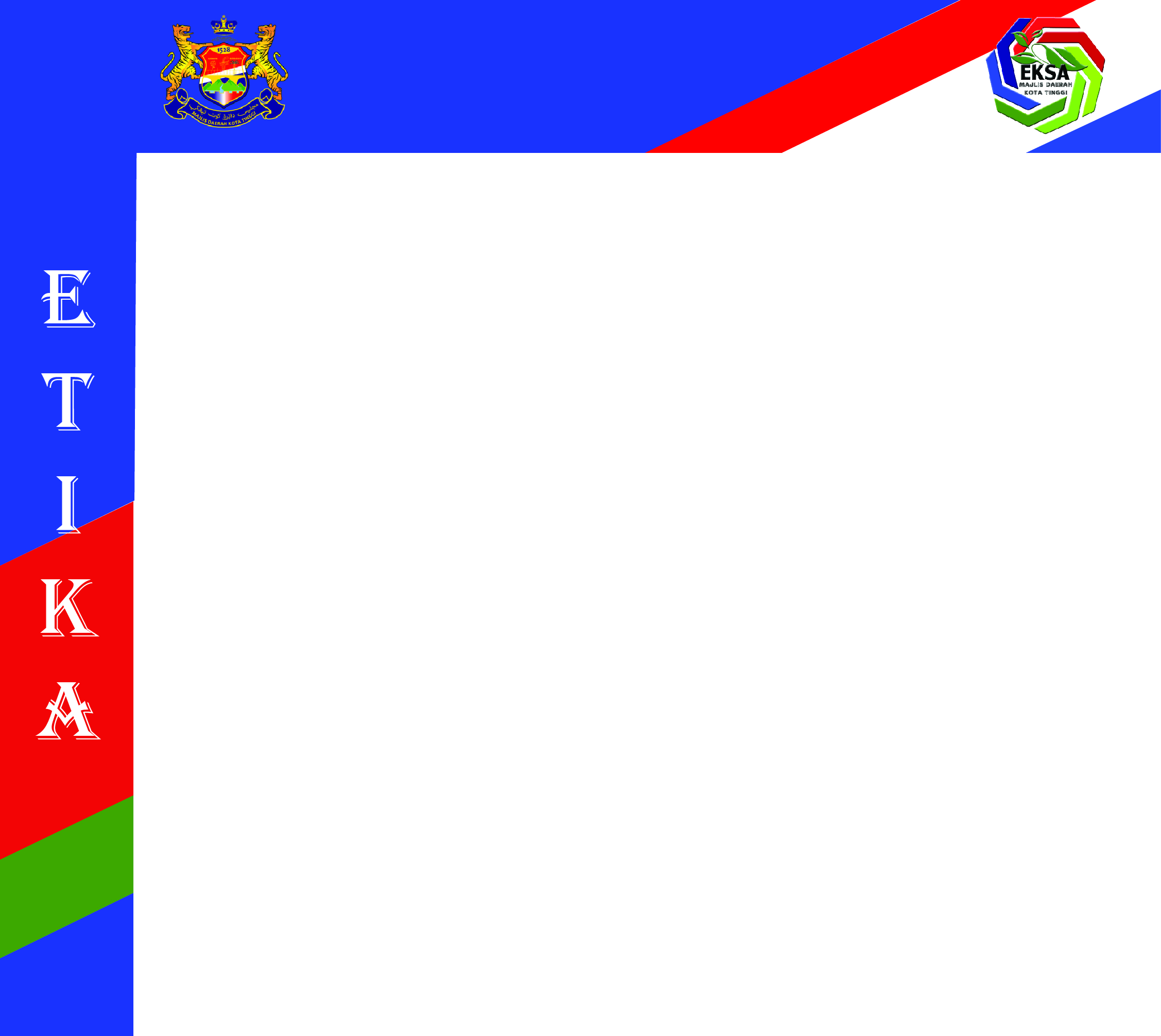 SUDUT GUNA SAMA
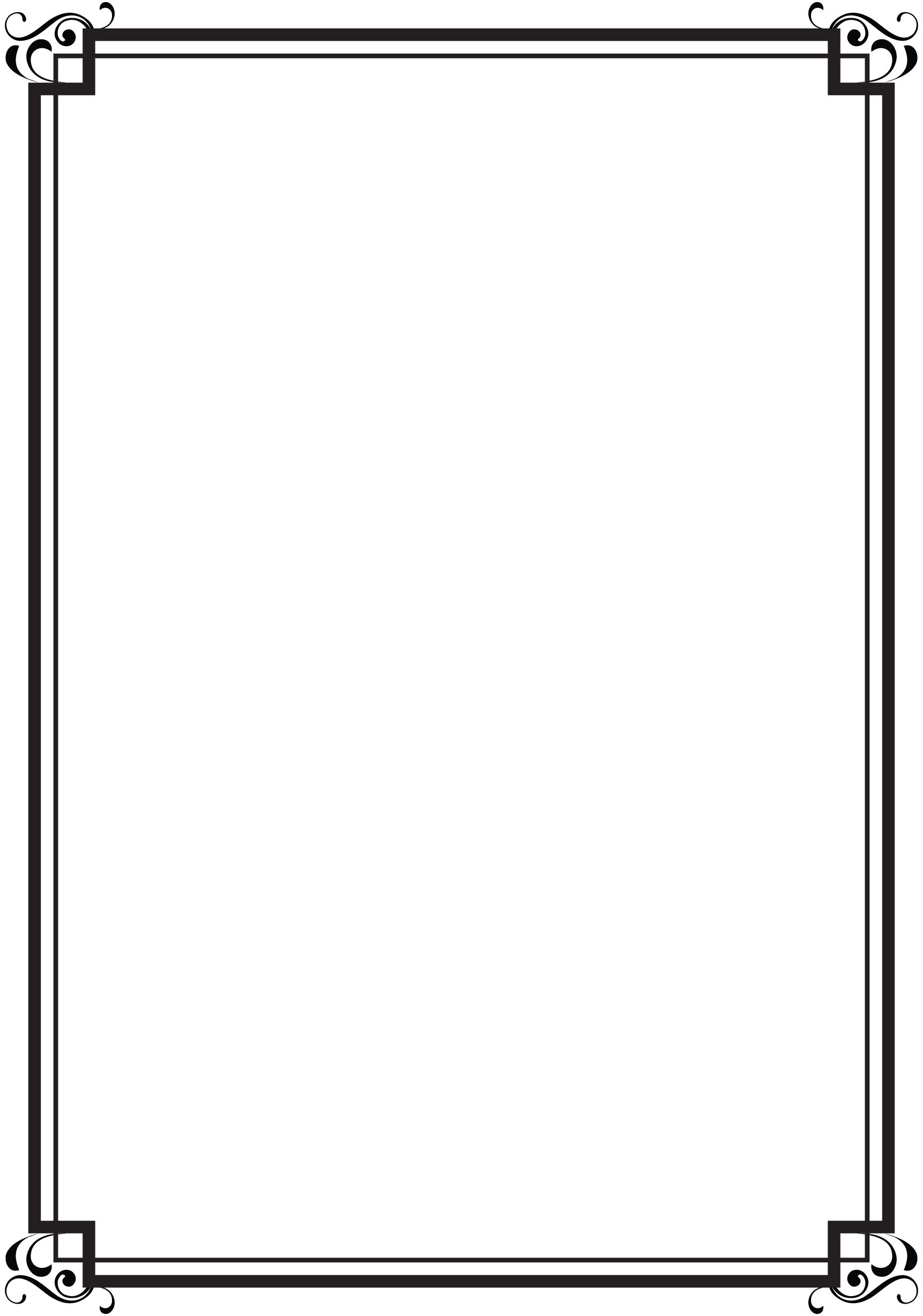 BORANG / KERTAS / PERALATAN YANG DIGUNAKAN HENDAKLAH SENTIASA BERADA DALAM KEADAAN KEMAS DAN BAIK

MEMASTIKAN BORANG / KERTAS YANG DIGUNAKAN SENTIASA MENCUKUPI 

GUNA PERALATAN DENGAN CERMAT

SUIS PERALATAN (JIKA BERKAITAN) DITUTUP SELEPAS DIGUNAKAN

KEBERSIHAN DAN KESELAMATAN PERALATAN SENTIASA DIJAGA

LETAK PERALATAN DI TEMPAT  ASAL SETELAH DIGUNAKAN